Математика
2 клас. Розділ 4. Додавання і віднімання двоцифрових чисел
Урок 53
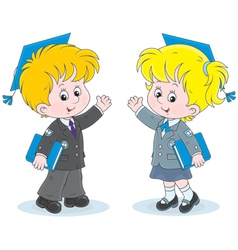 Додавання двоцифрових чисел виду 38 + 25. Дії з іменованими числами.
Барометр настрою
Налаштування на урок
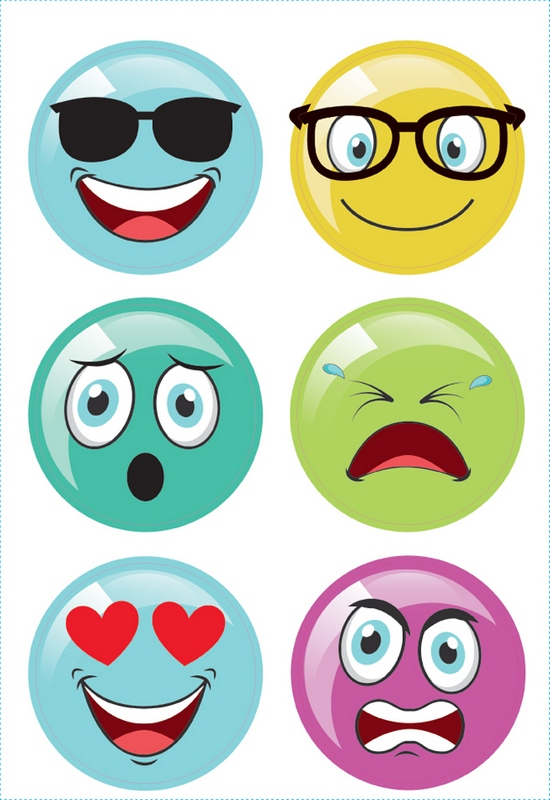 Сіли рівно, озирнулись,
Один одному всміхнулись.
Якщо добре працювати –
Вийдуть гарні результати.
Тож не гаємо ми час,
Бо знання чекають нас!
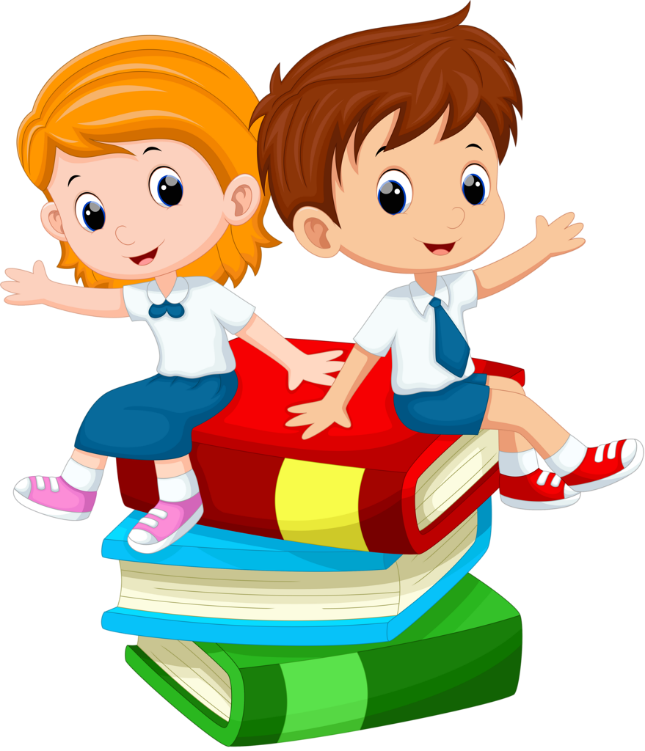 Розглянь смайли. 
Який з них відображає твій настрій?
План уроку
Усний рахунок № 417
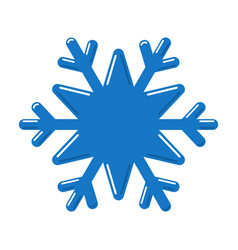 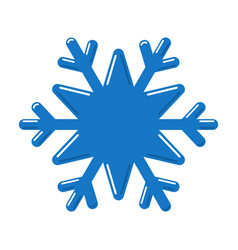 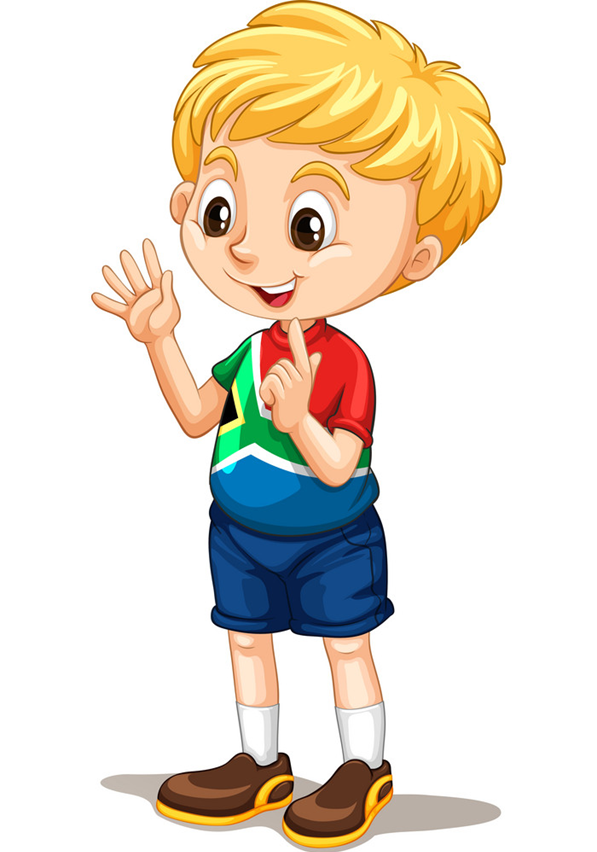 20+30= 50
19+80= 99
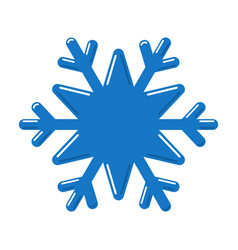 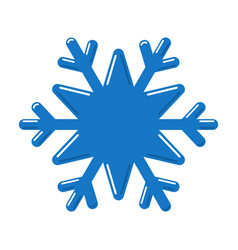 6 + 11= 17
70+20= 90
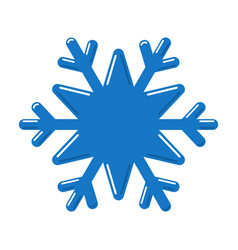 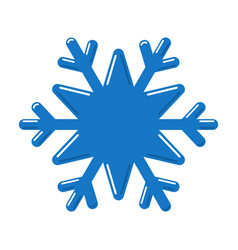 40+15= 55
3 + 25= 28
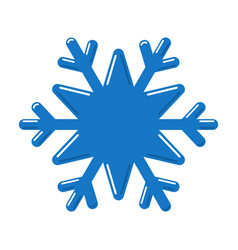 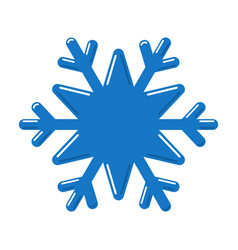 80+11= 91
9 + 6 =  15
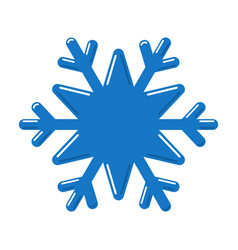 13+40= 53
7 + 4 =  11
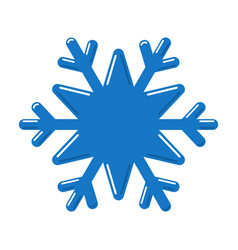 Назви всі числа, в складі яких є 4 десятки
40, … 49
Підручник.
Сторінка
71
Розглянь малюнок і прочитай, як виконували додавання чисел 38 і 25
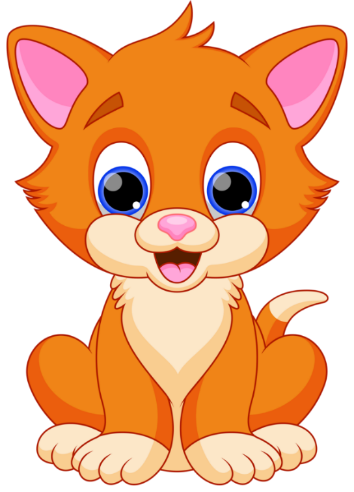 (30 + 20) + (8 + 5) =
38 + 25 =
50 + 13 =
63
Підручник.
Сторінка
71
30   8
20    5
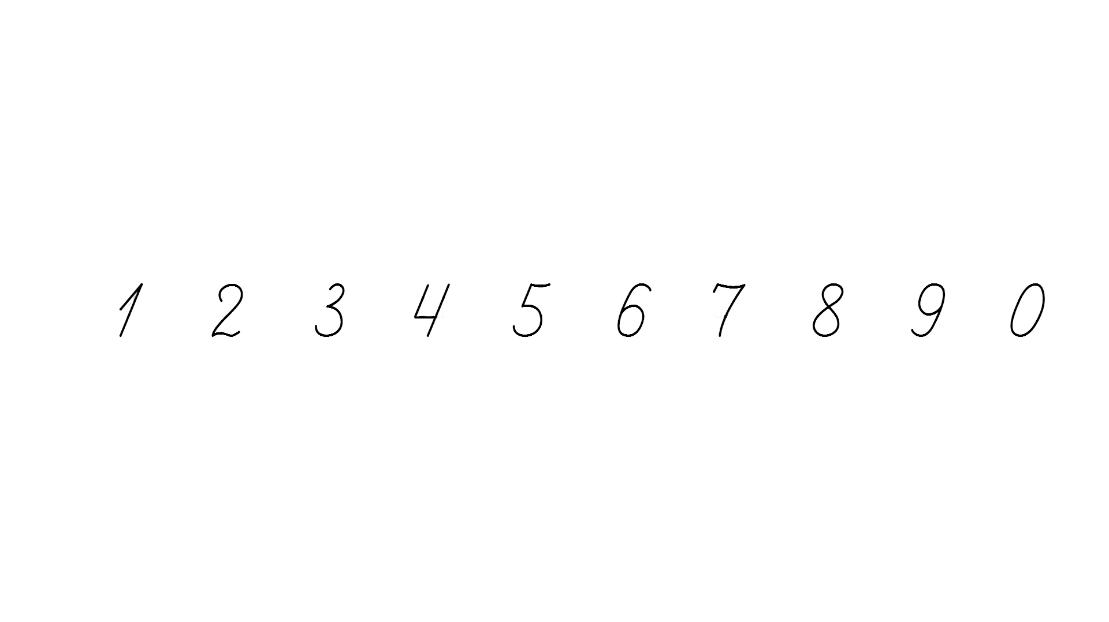 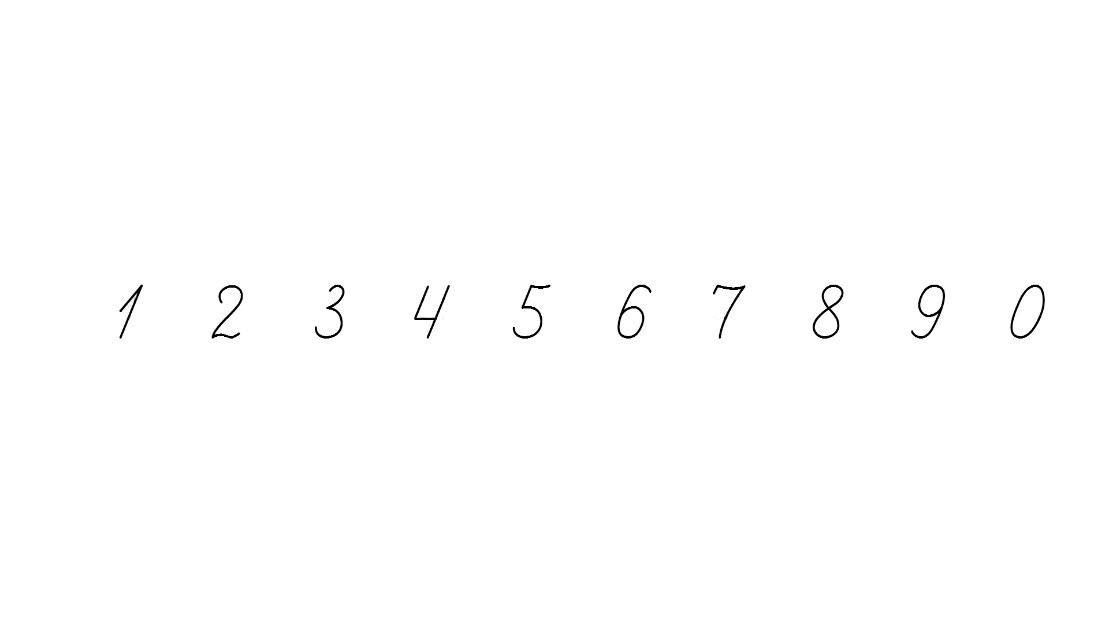 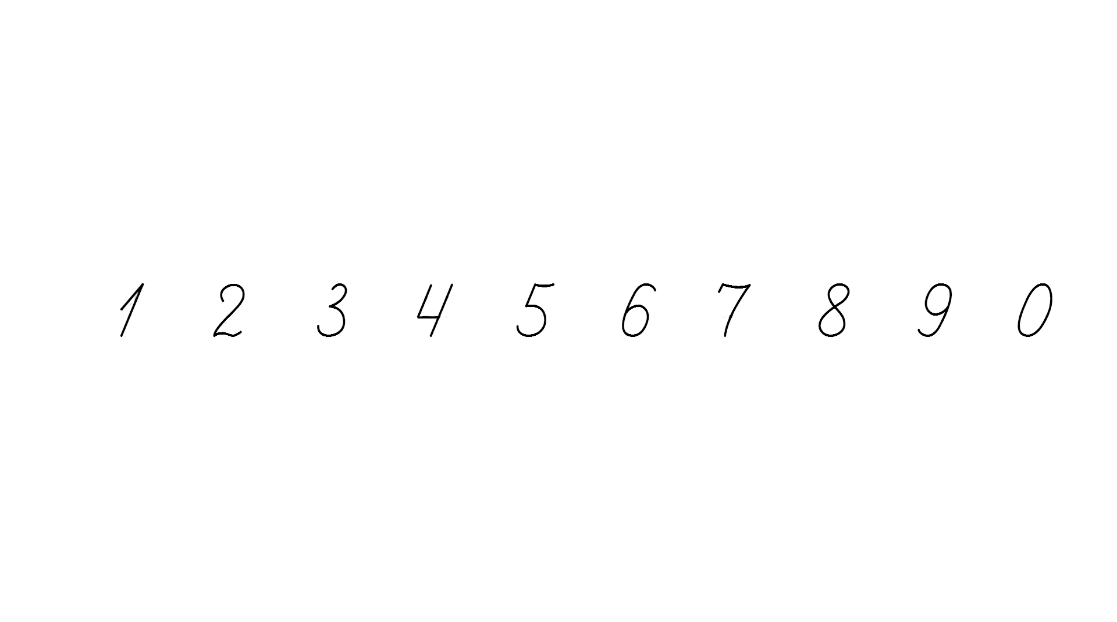 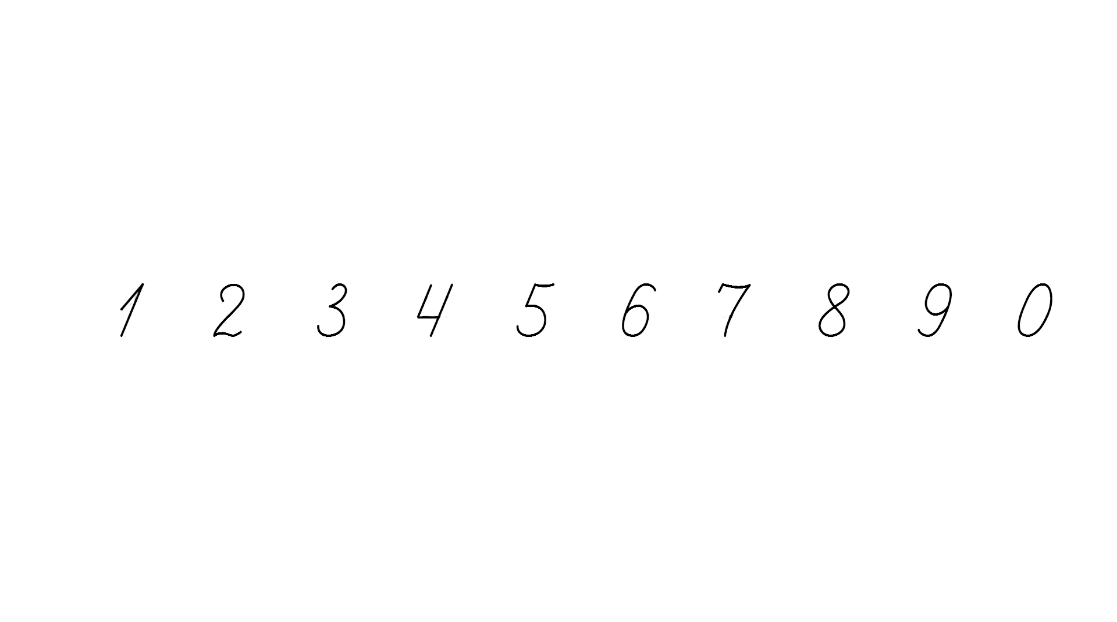 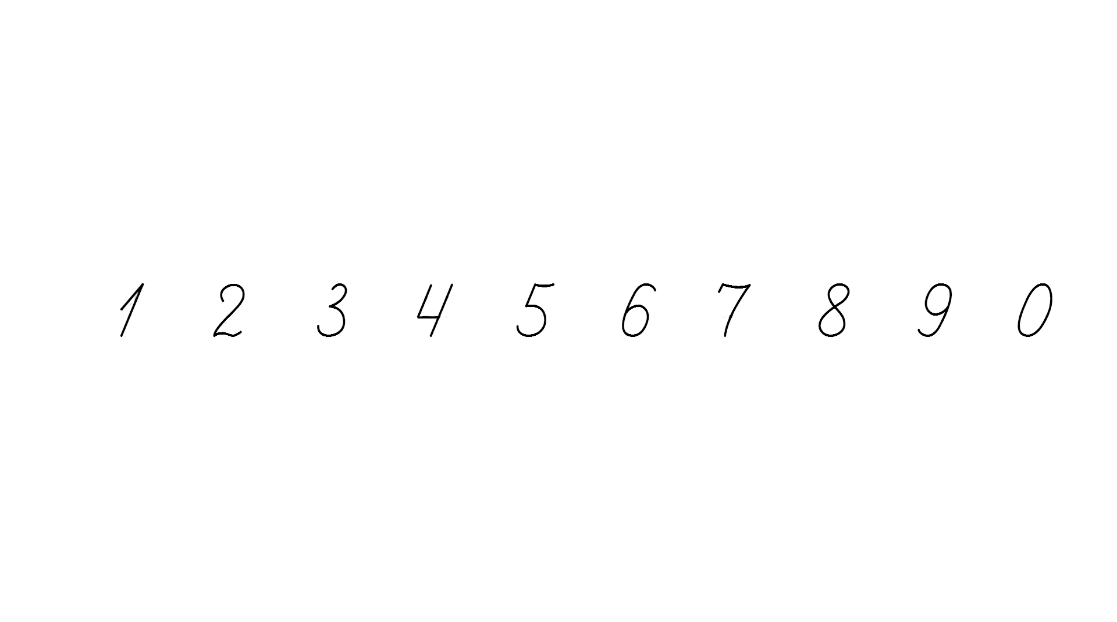 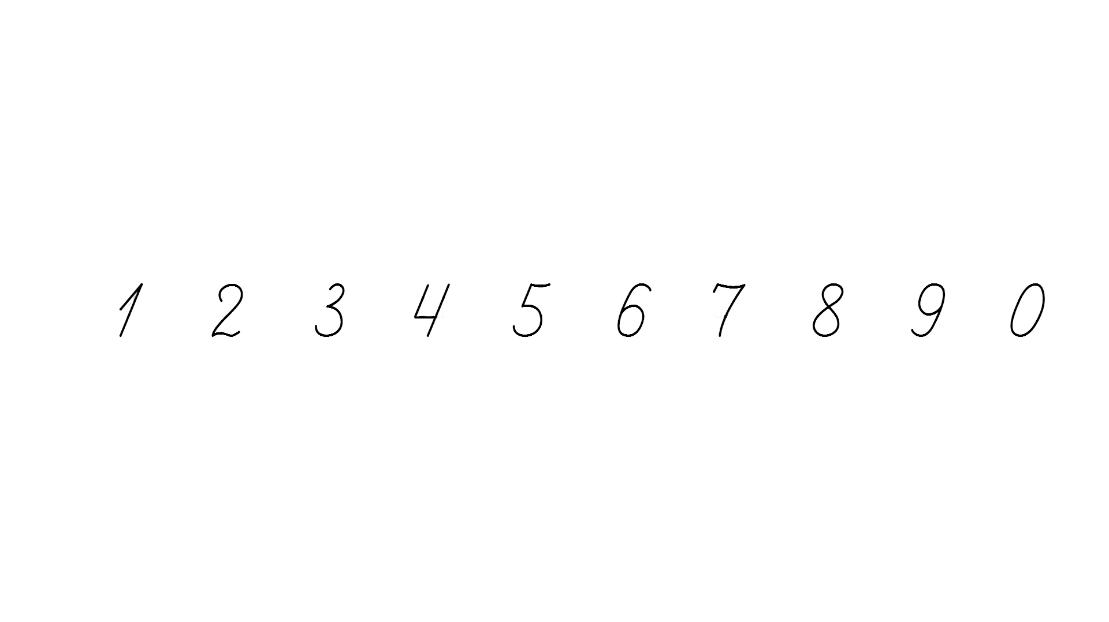 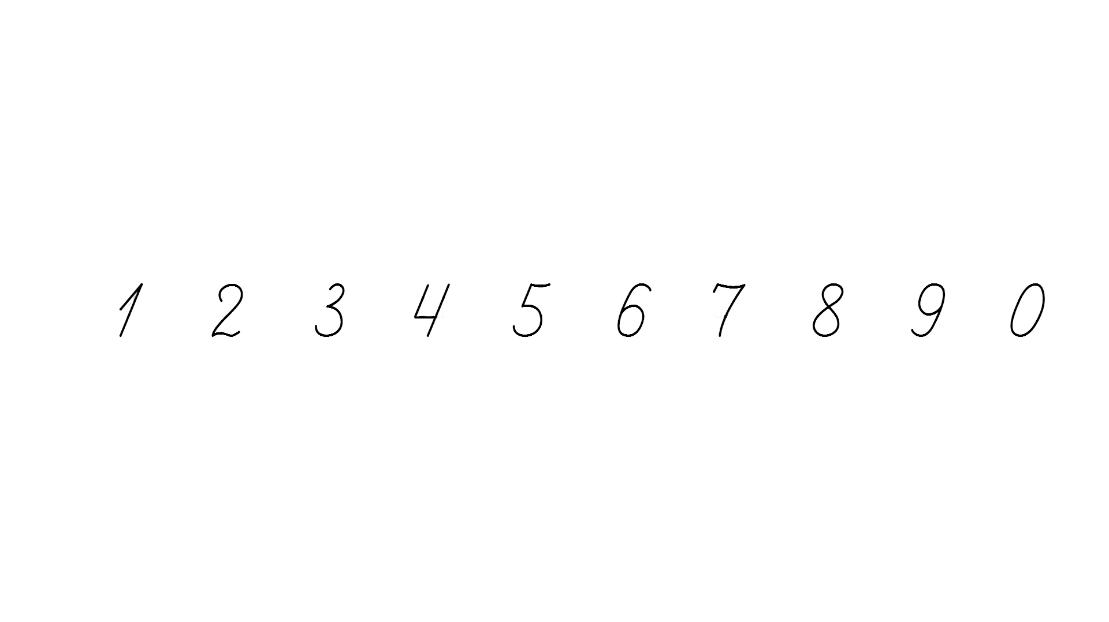 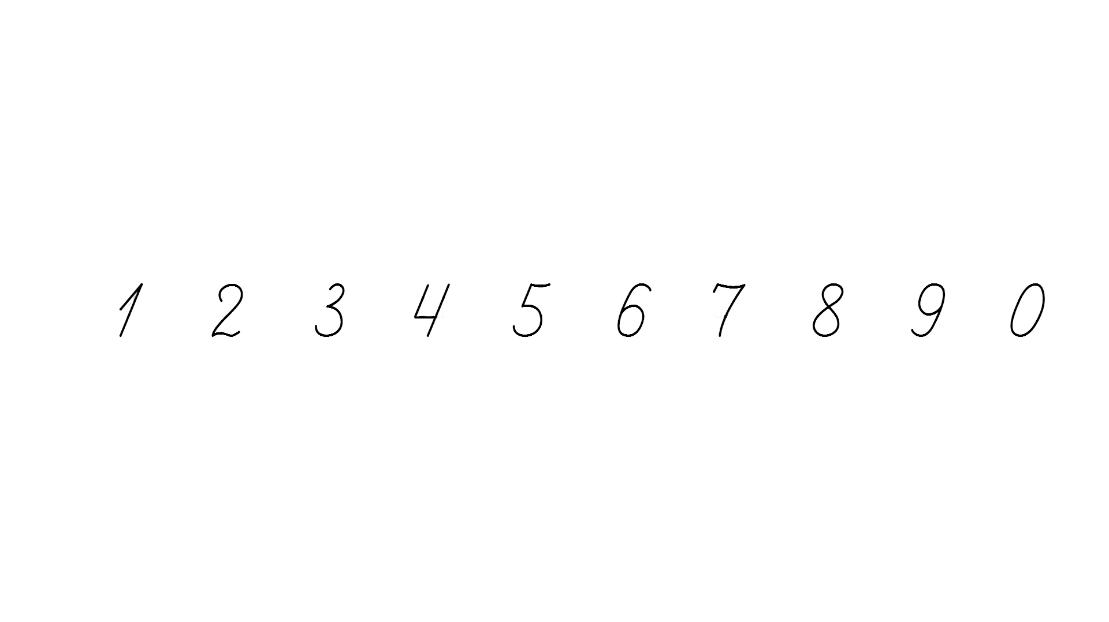 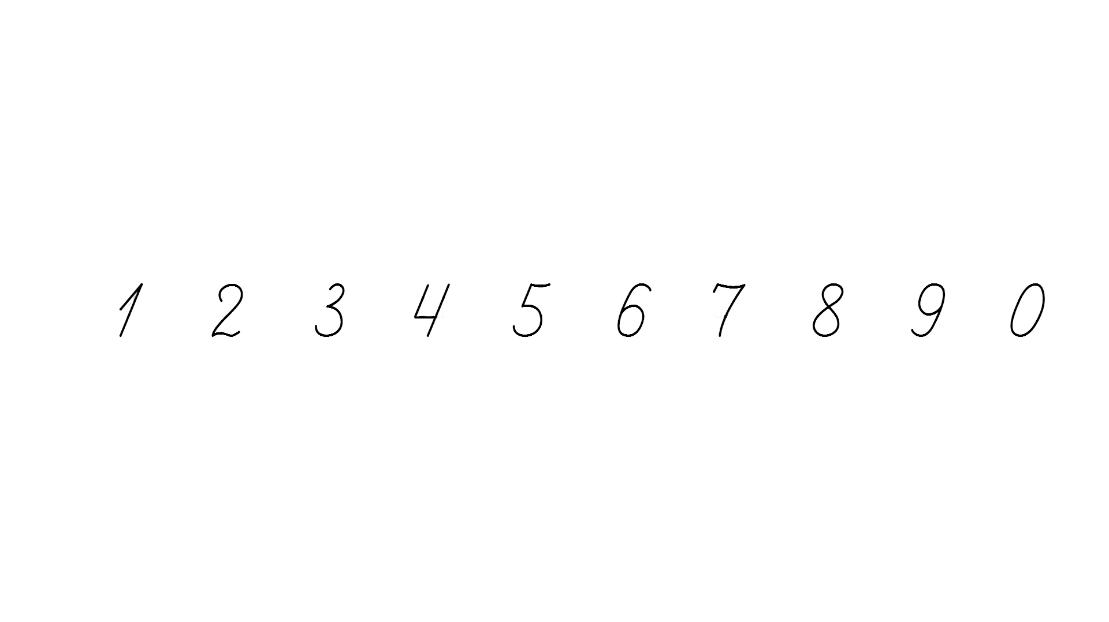 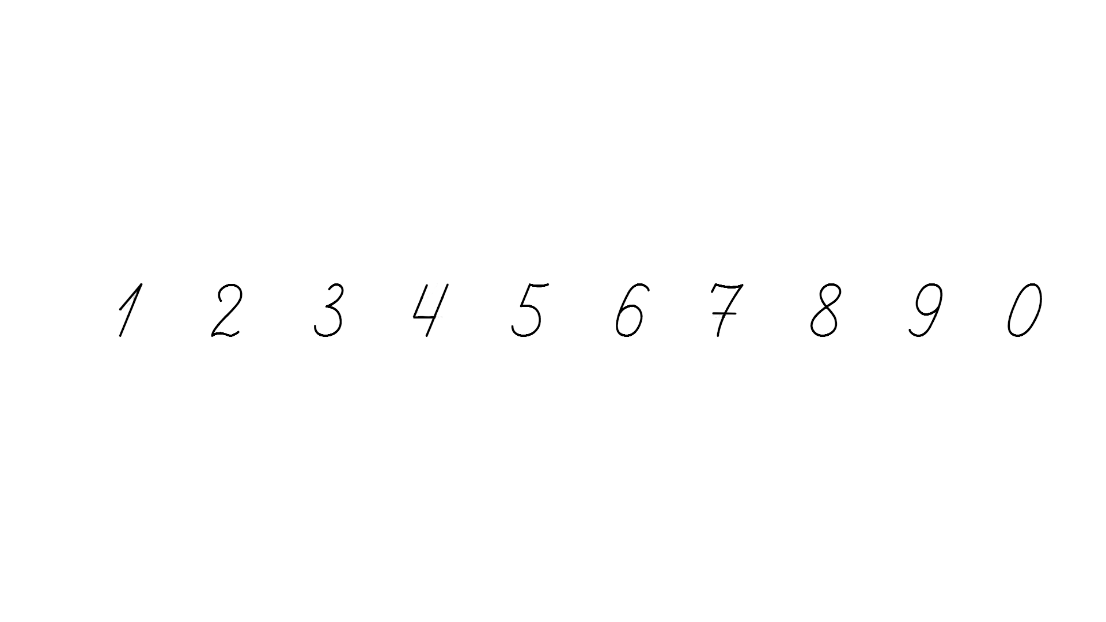 Обчисли № 419
Запиши і обчисли вирази з дужками
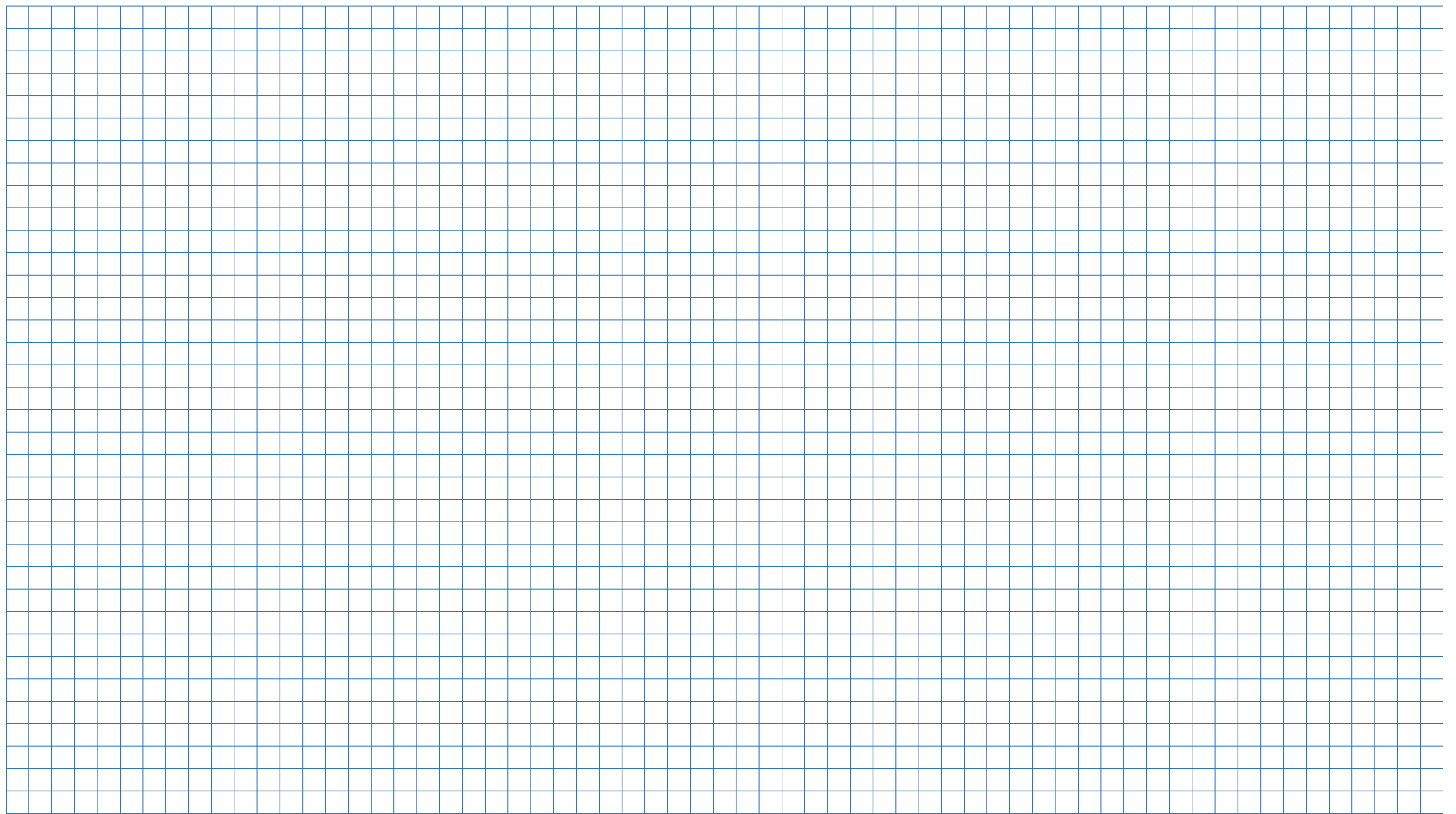 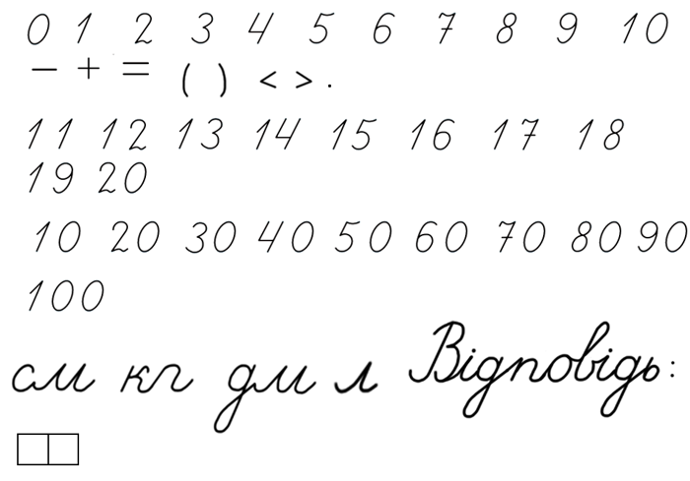 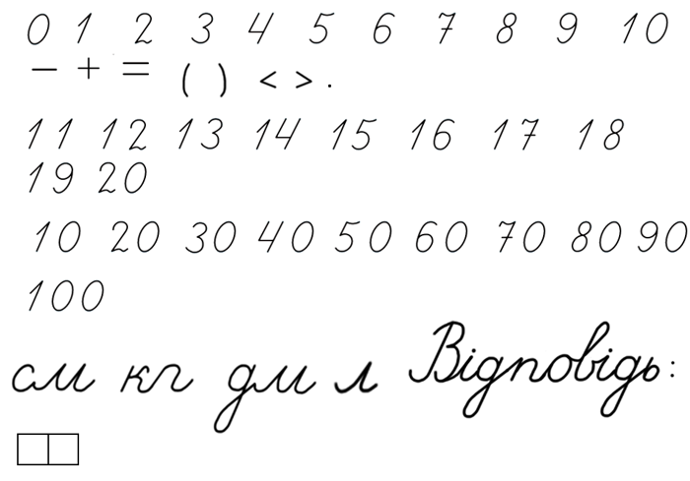 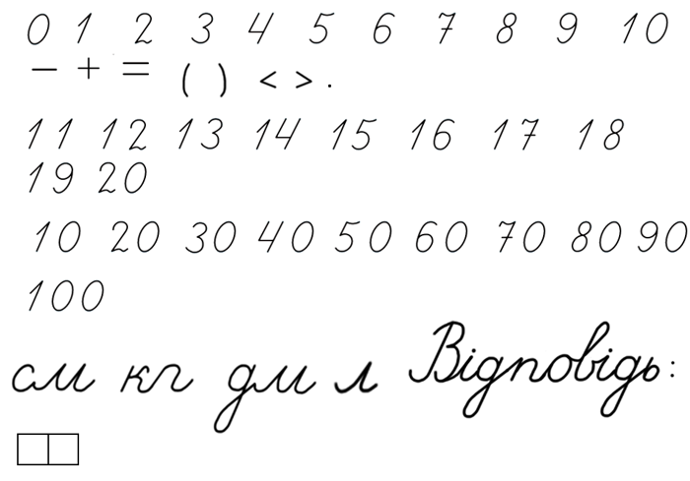 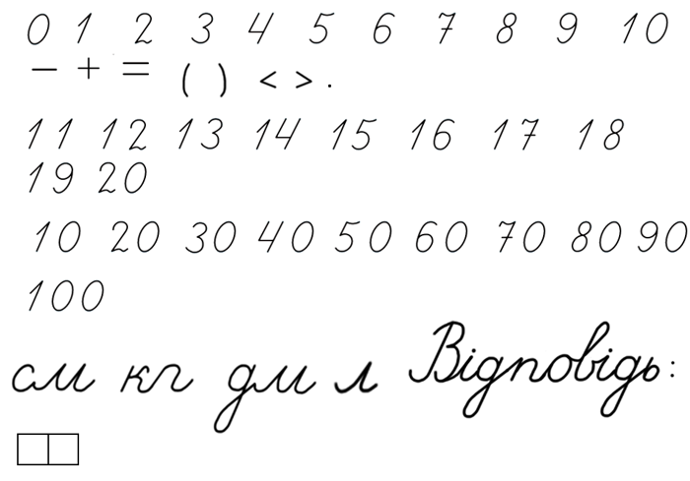 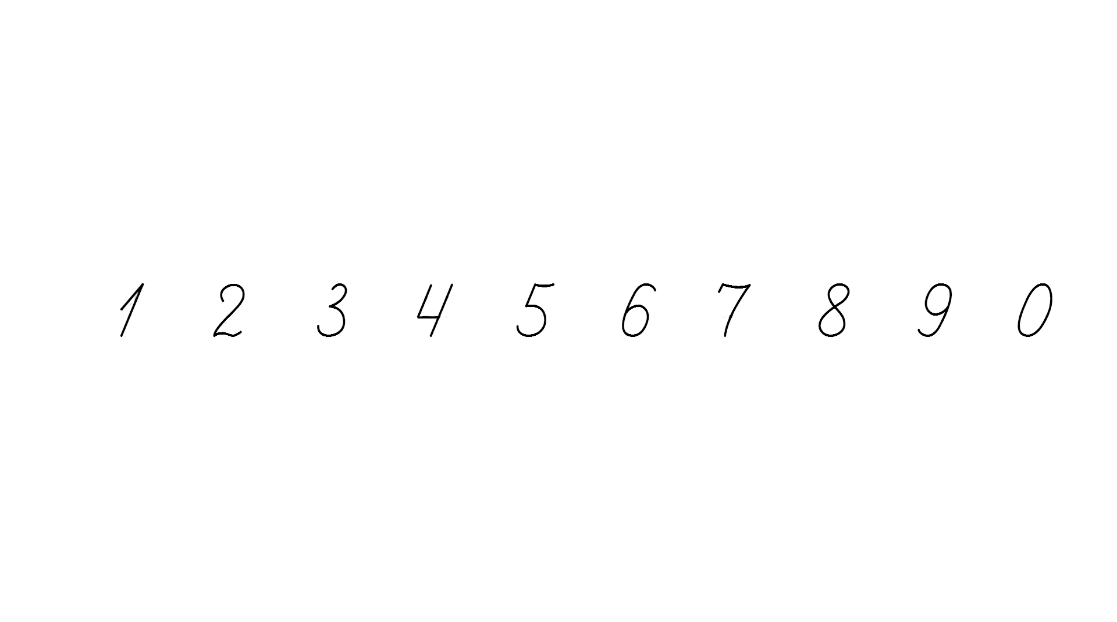 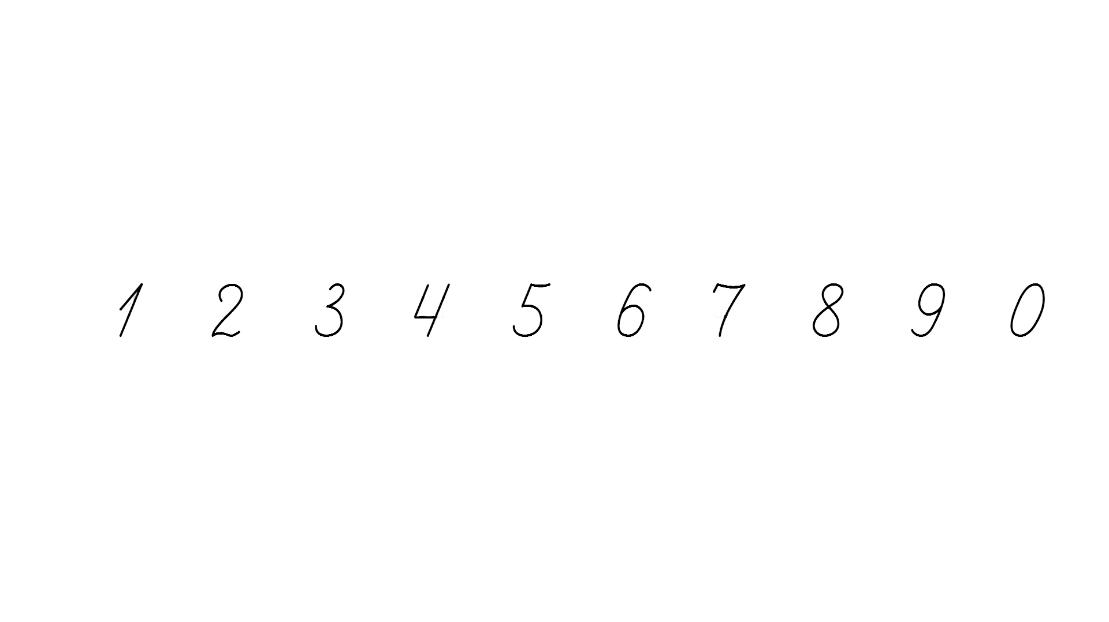 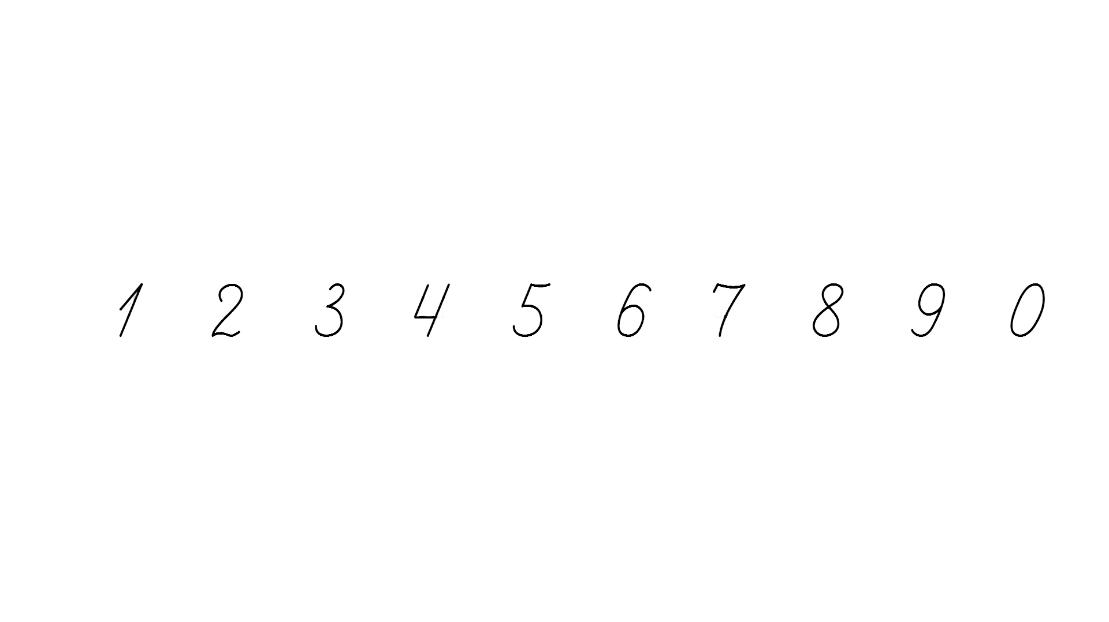 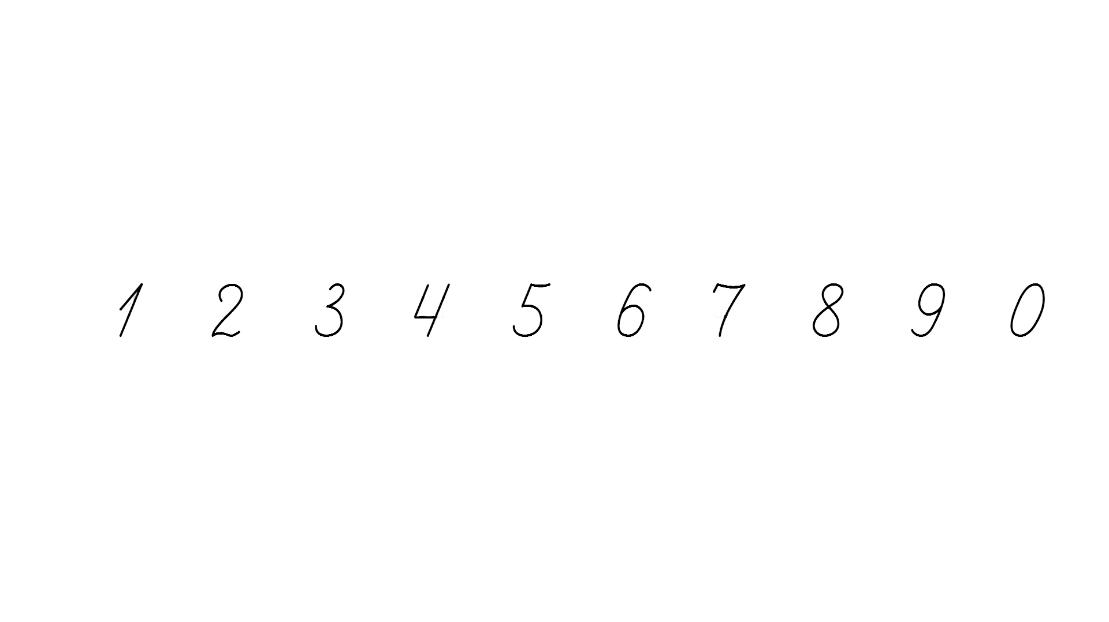 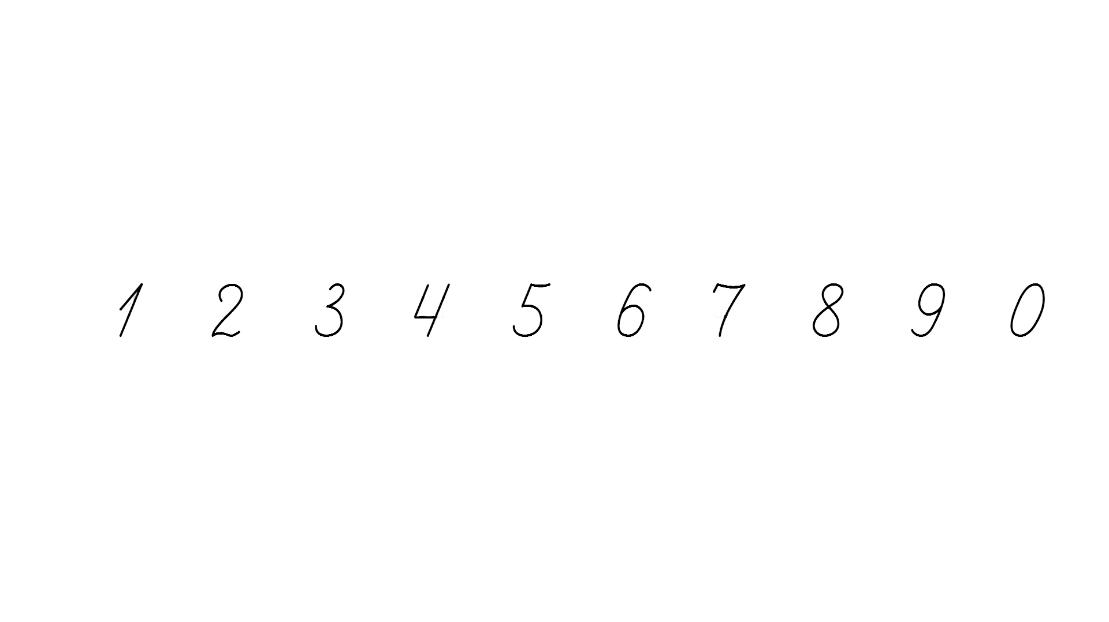 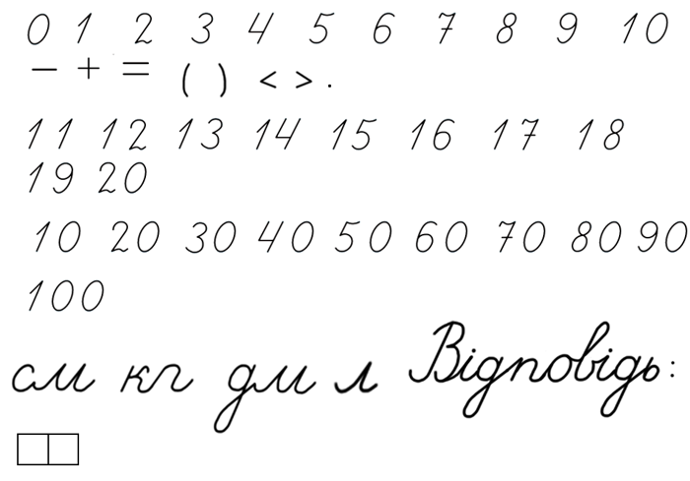 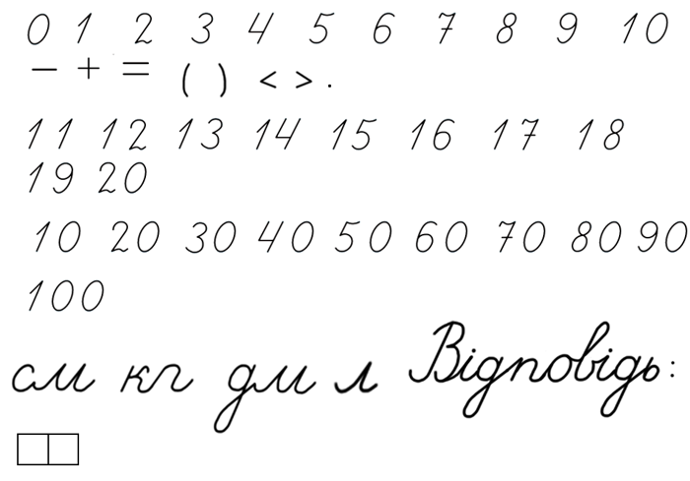 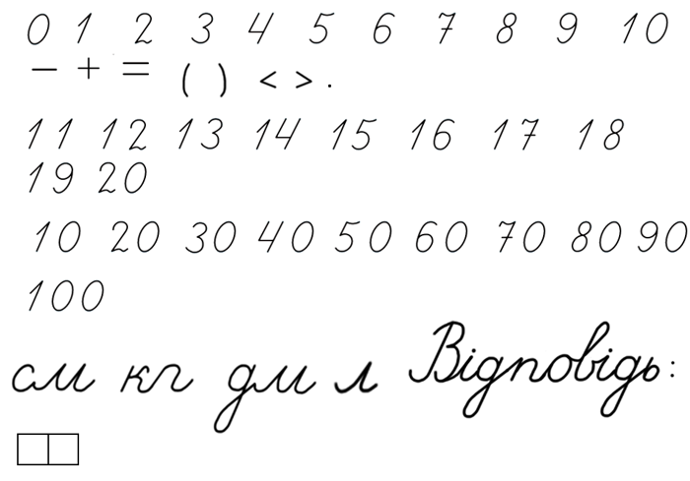 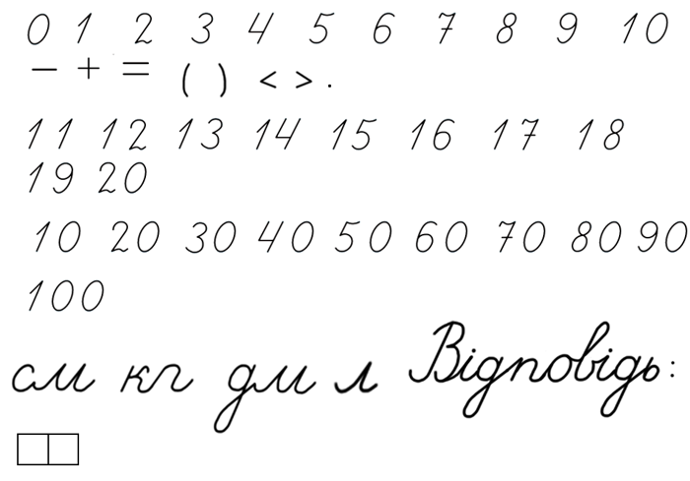 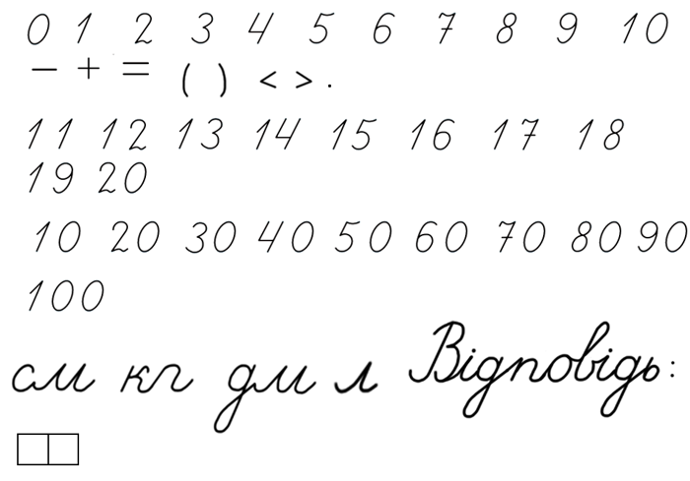 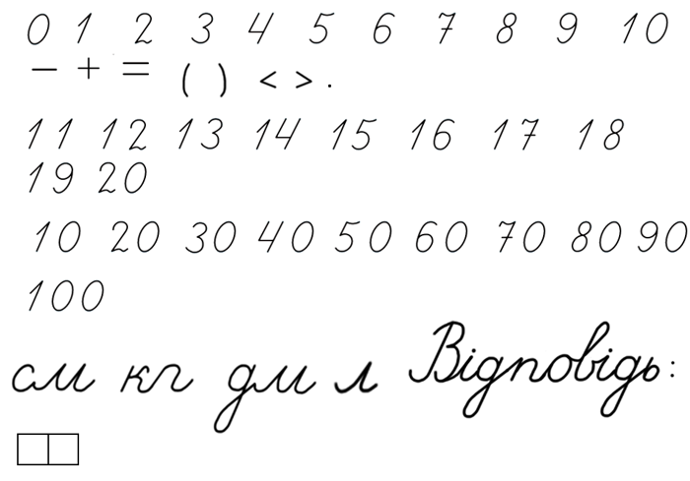 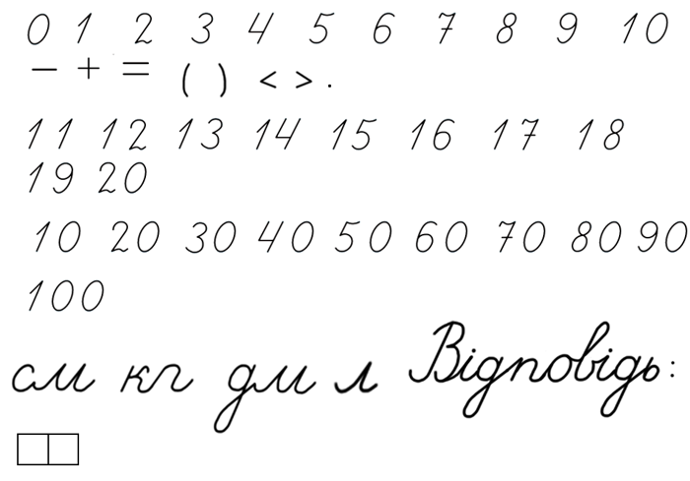 (
)
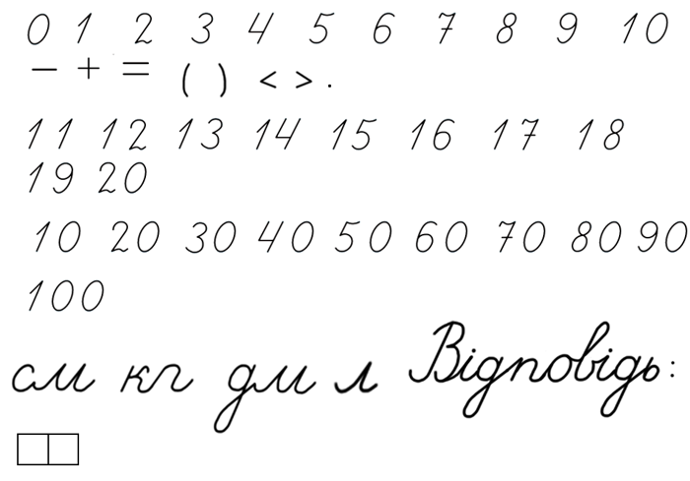 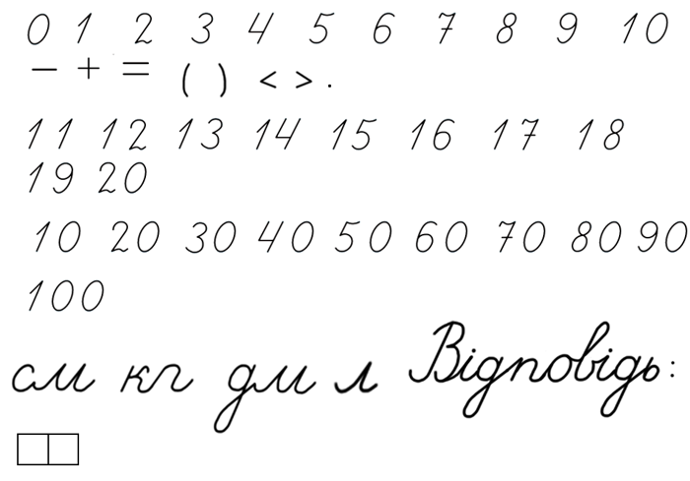 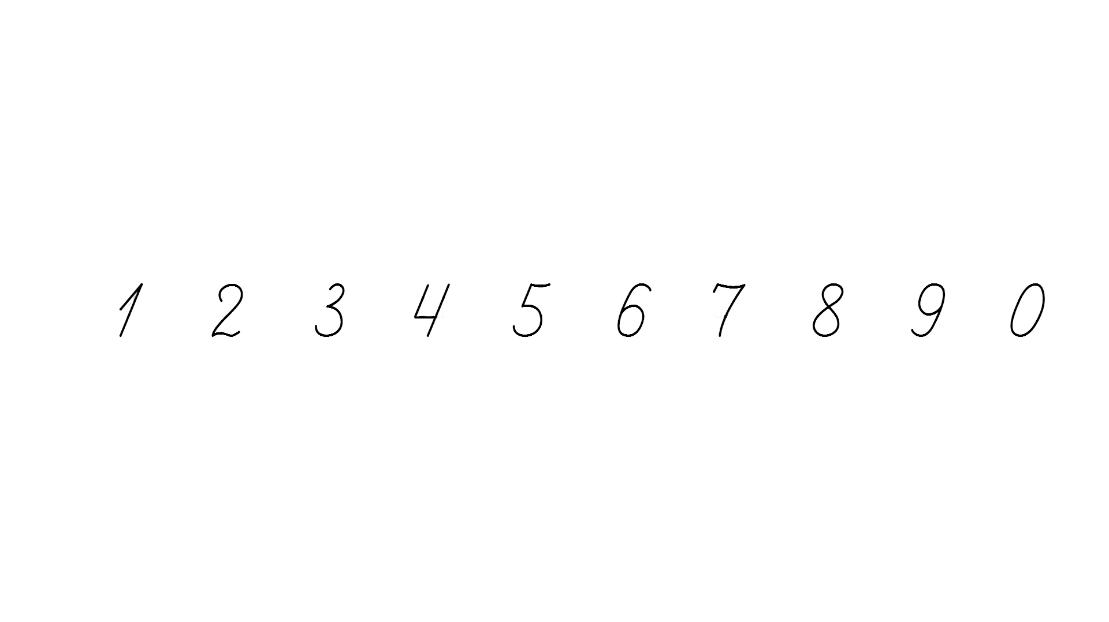 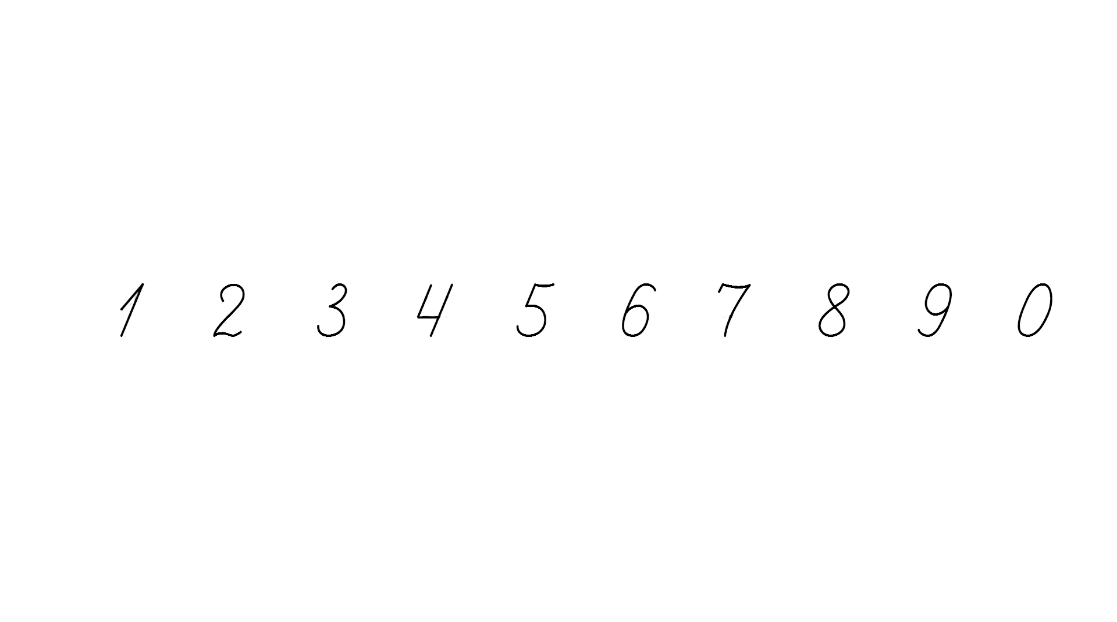 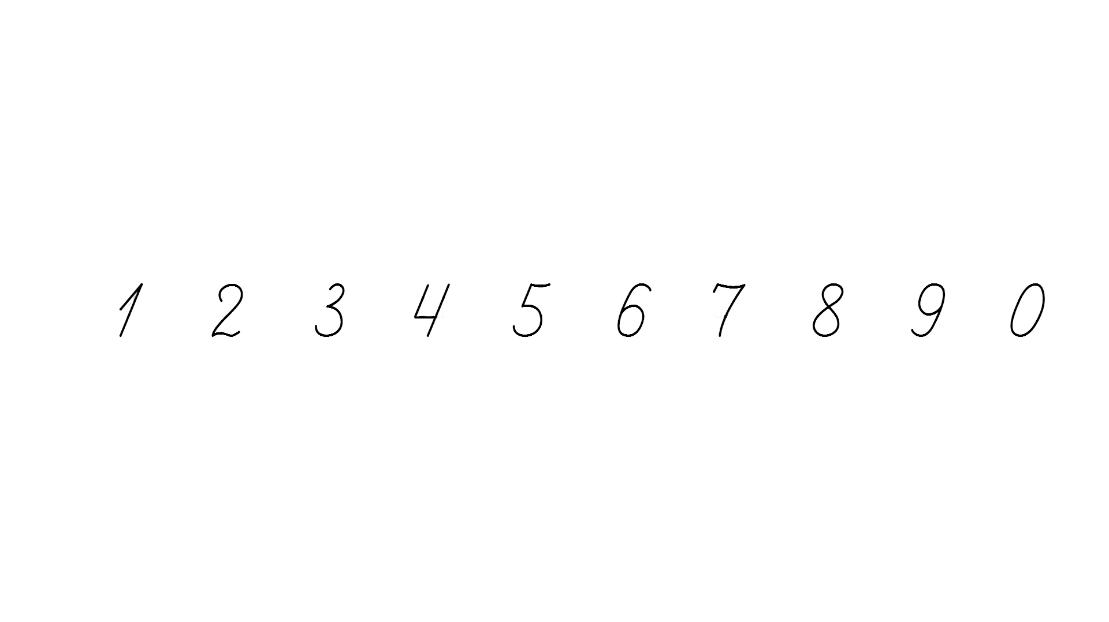 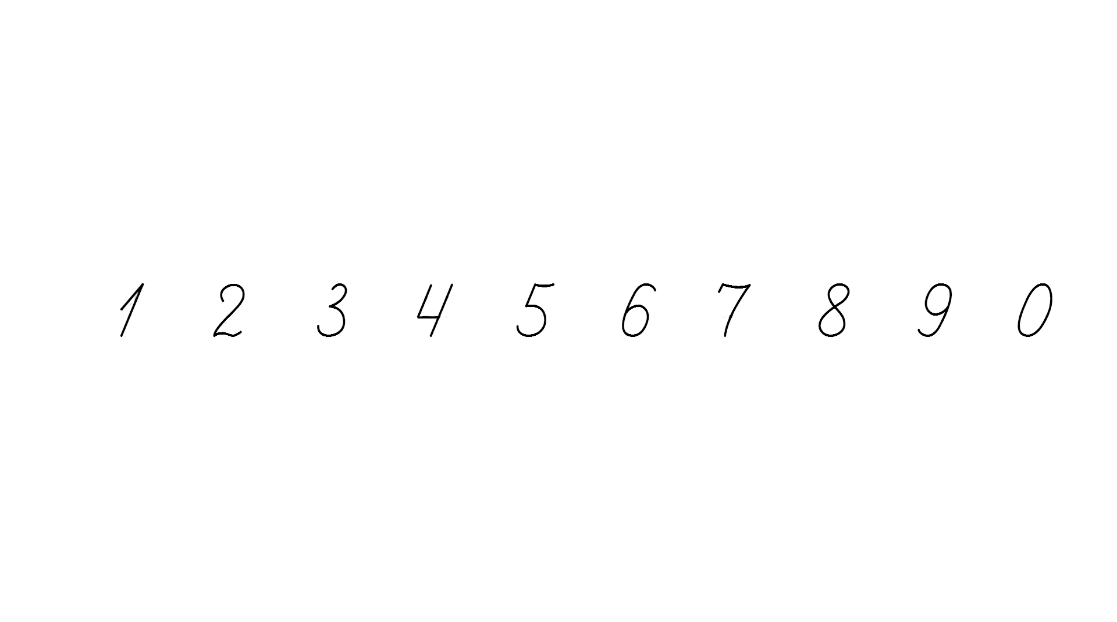 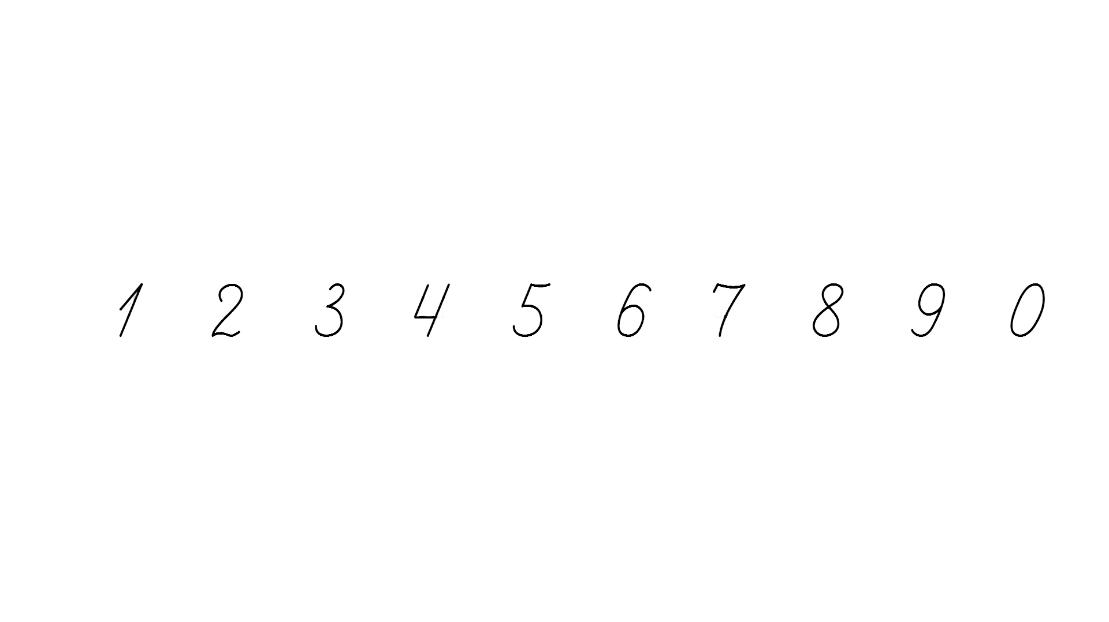 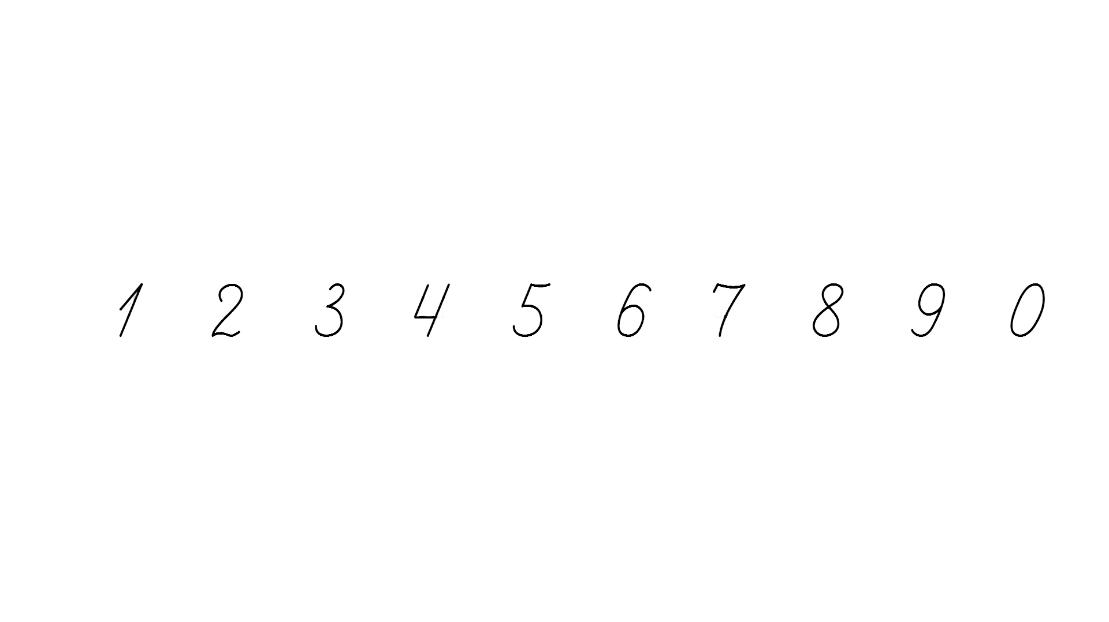 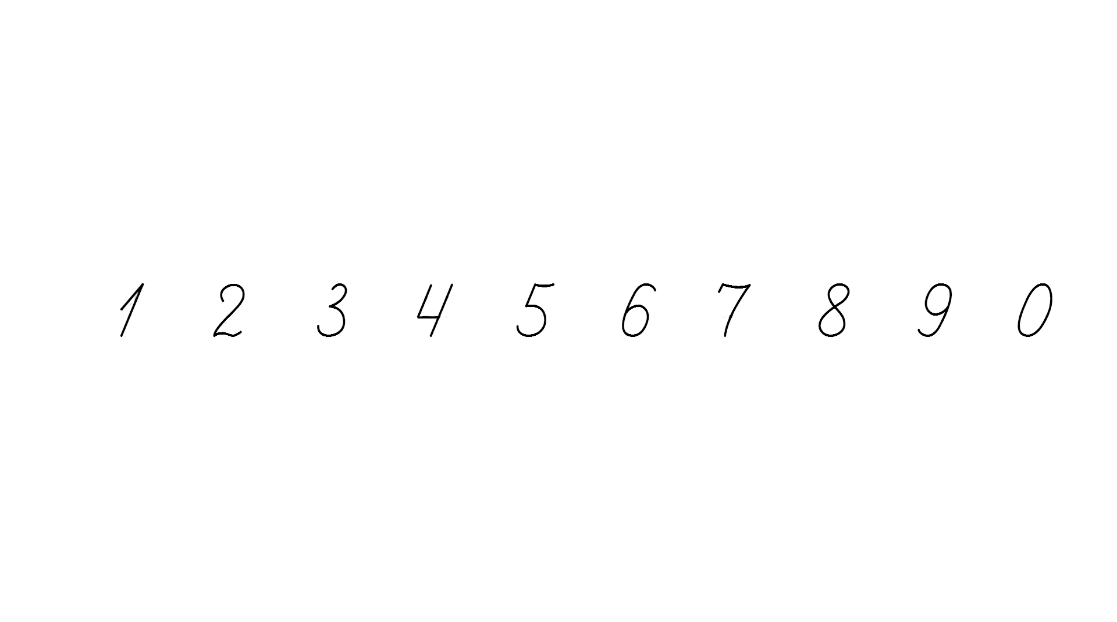 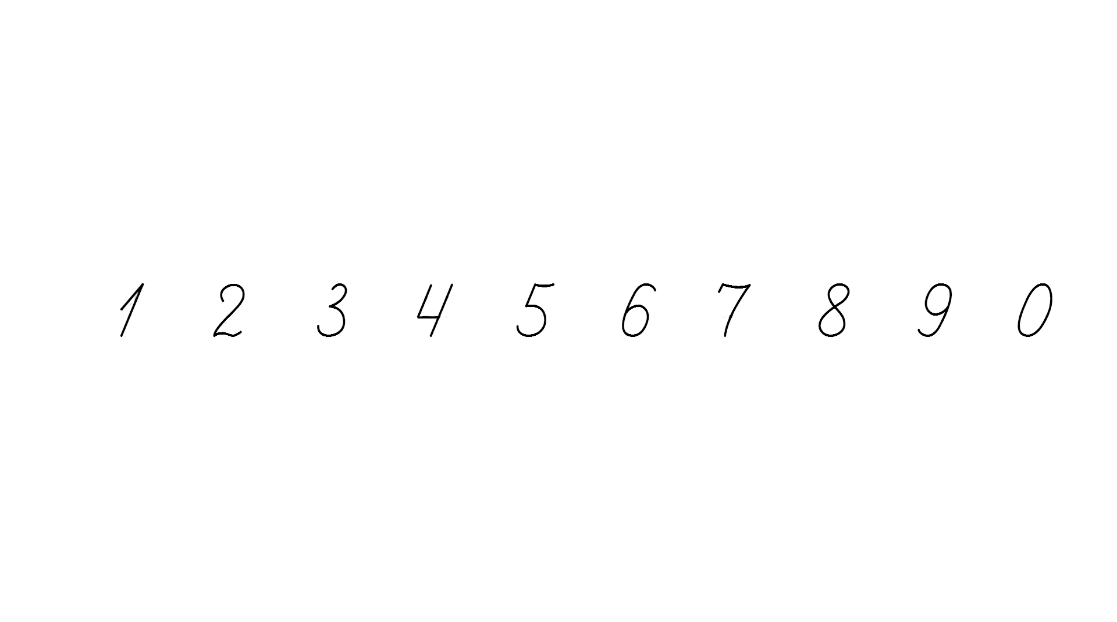 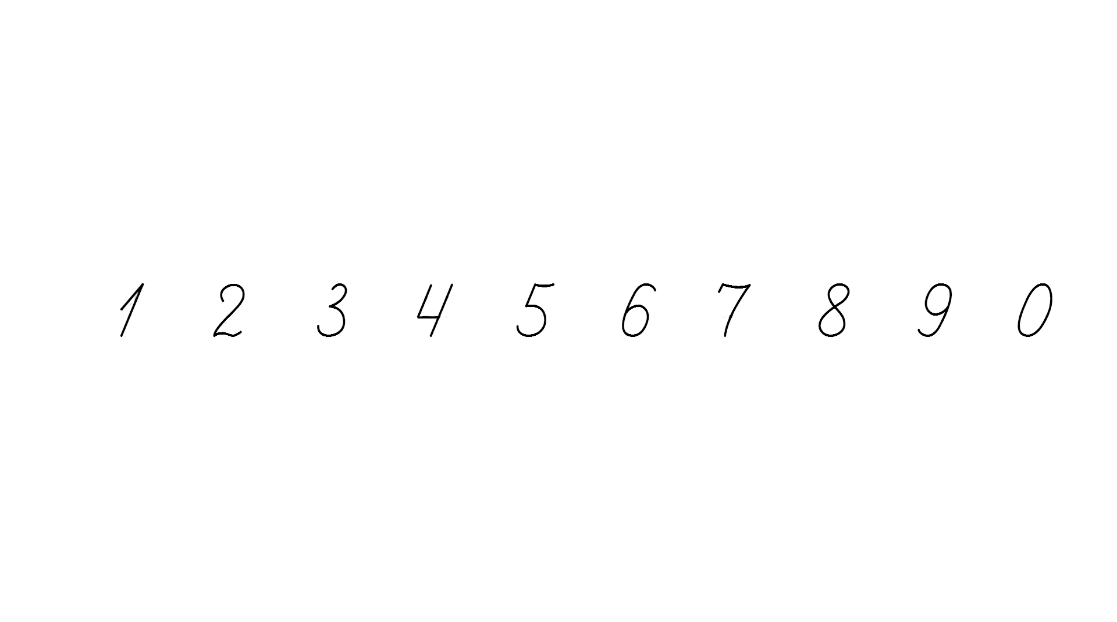 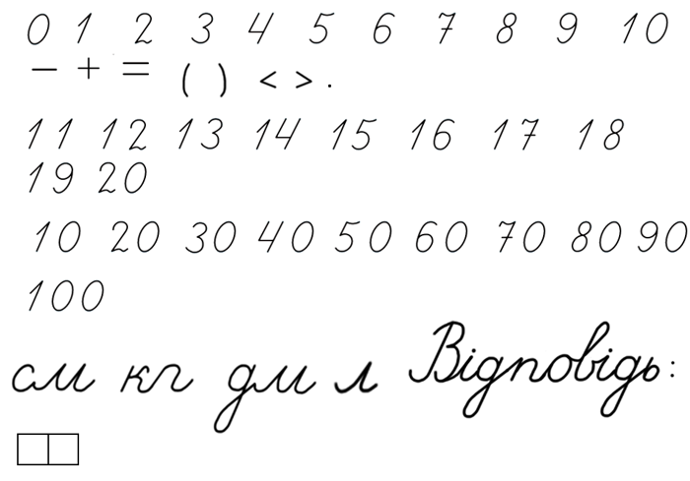 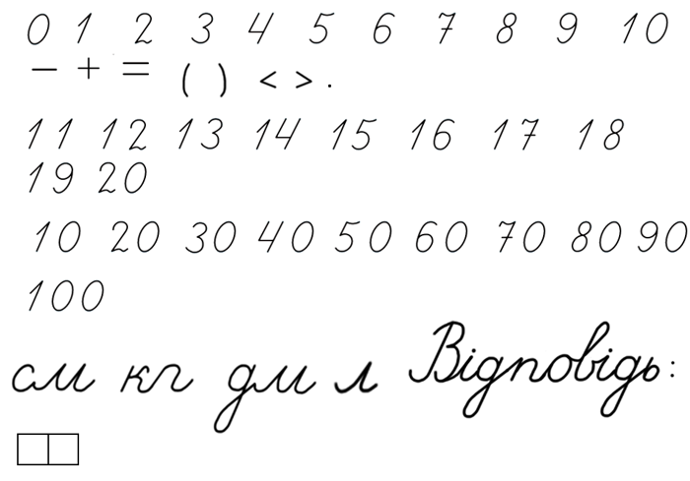 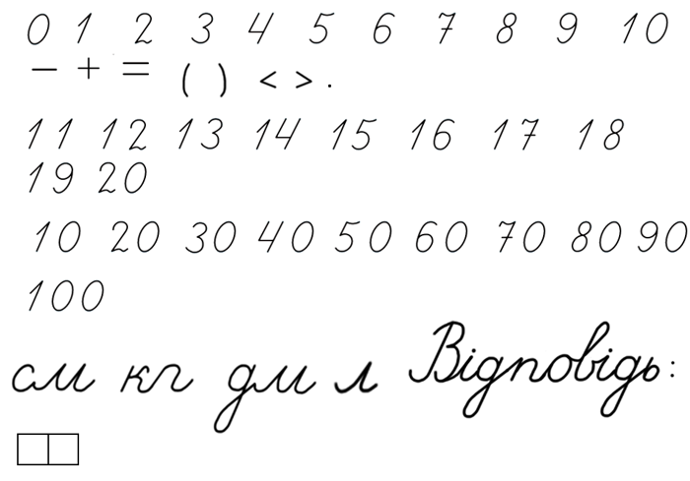 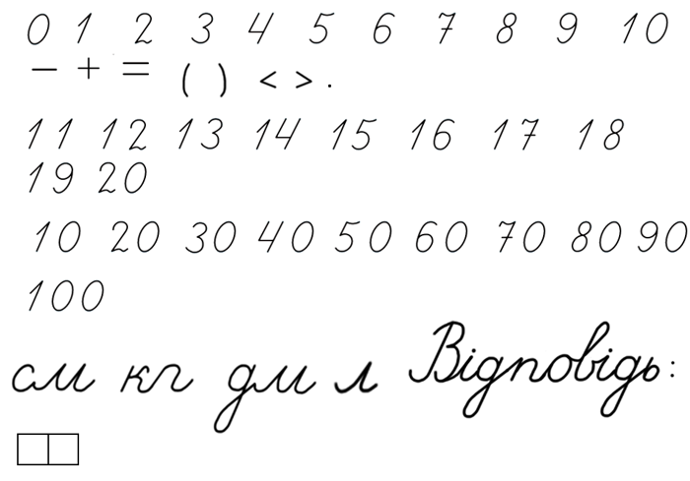 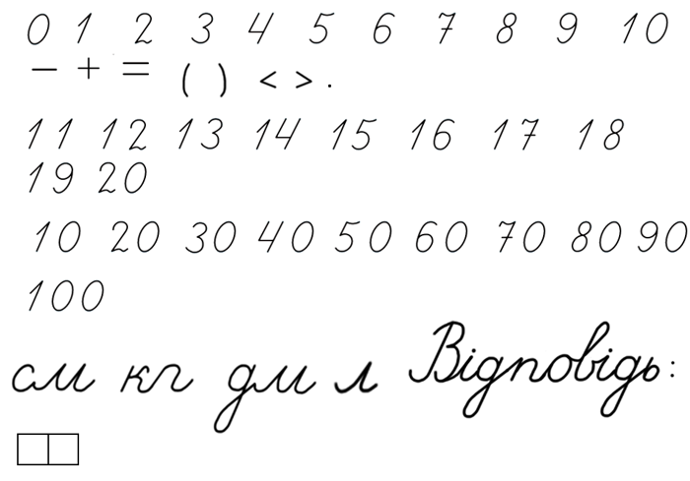 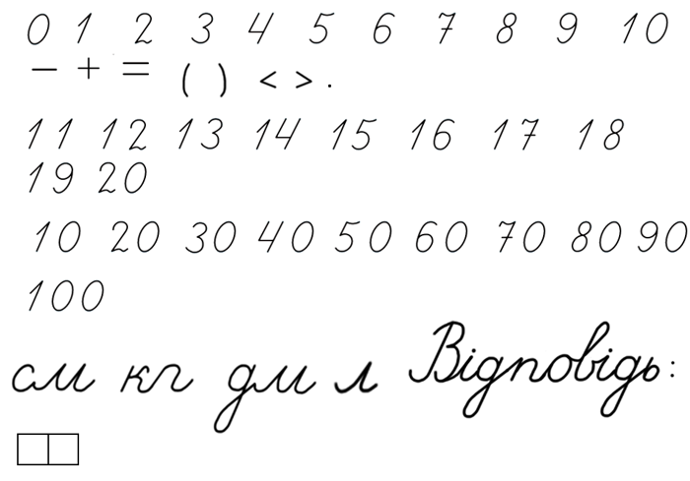 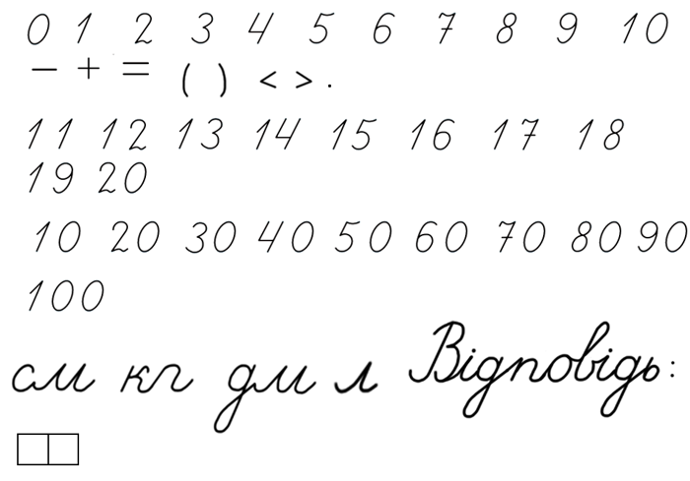 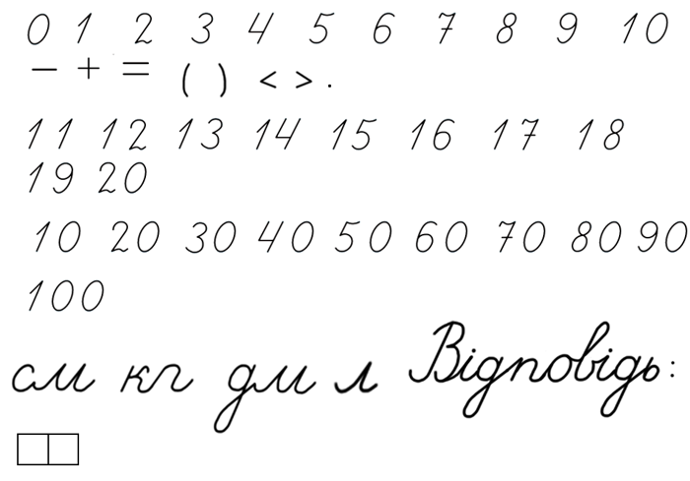 (
)
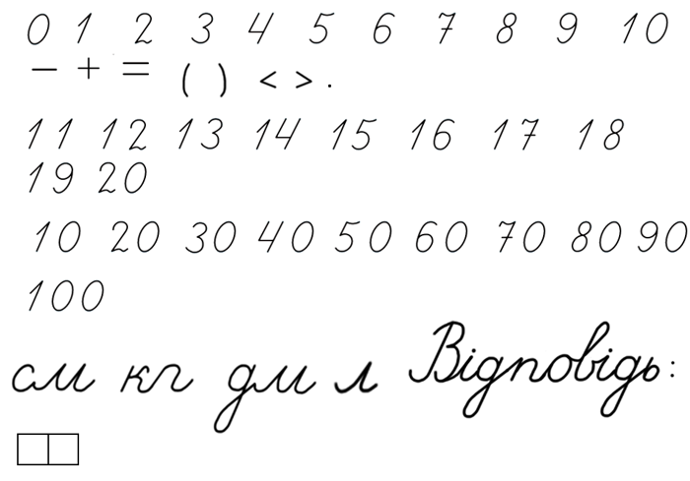 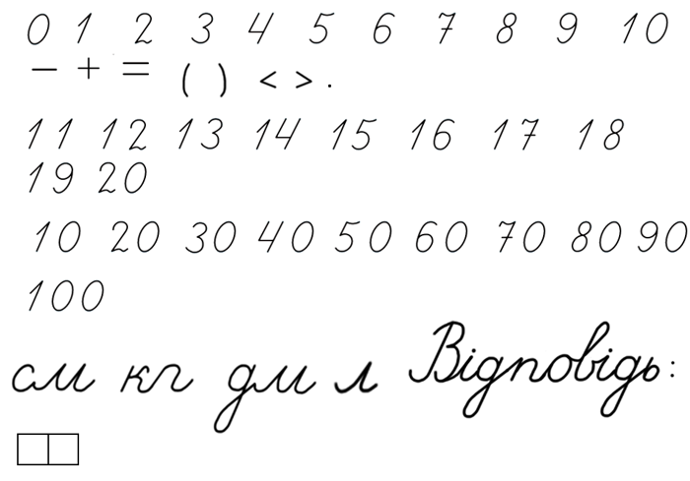 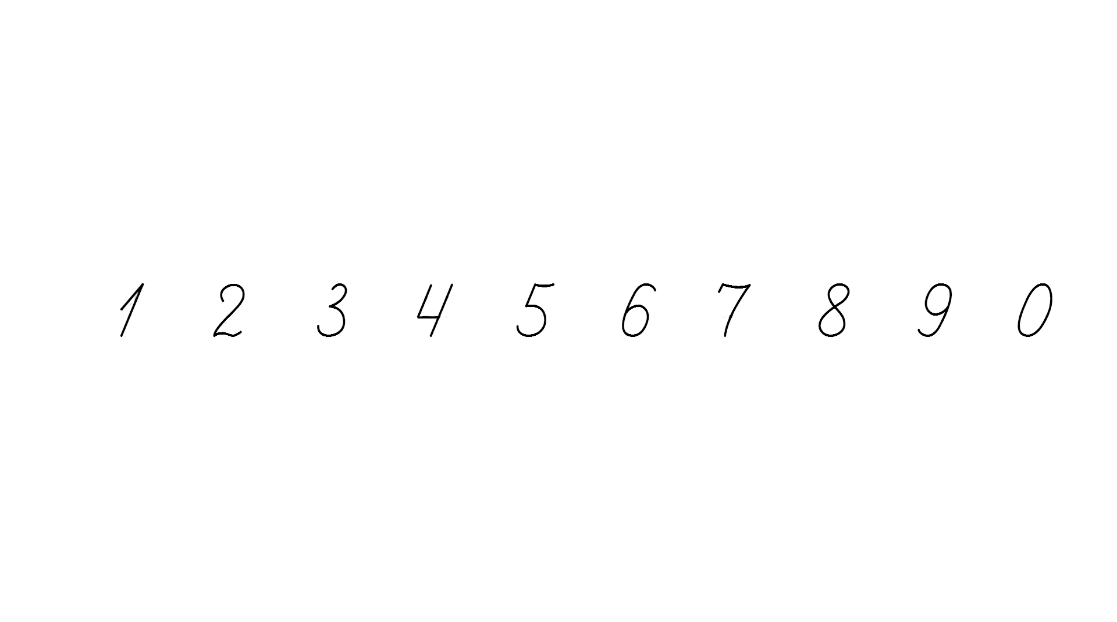 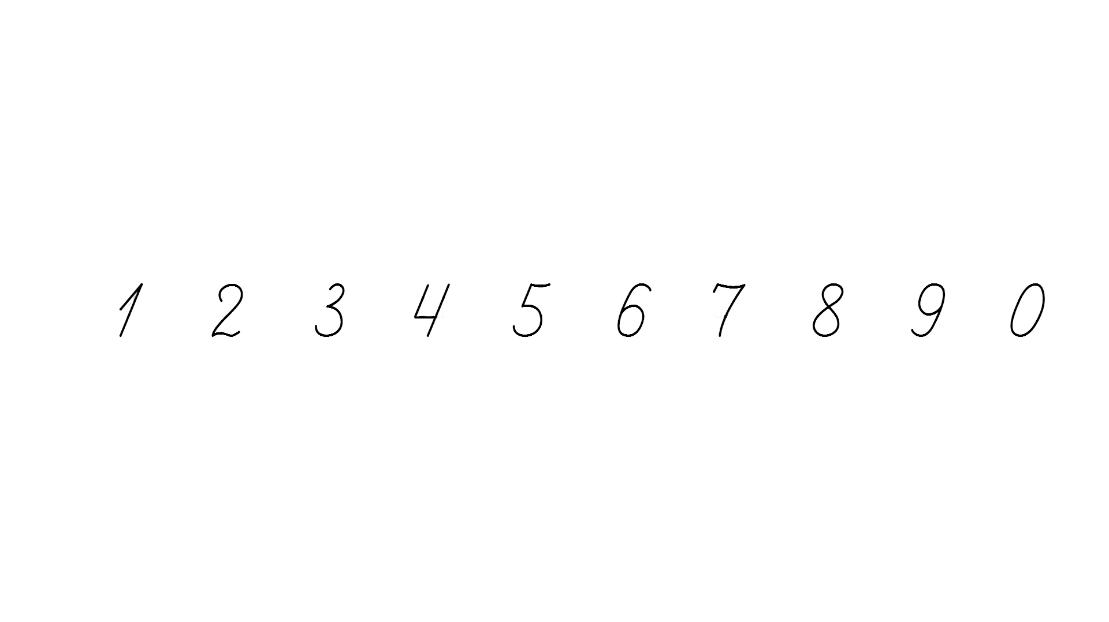 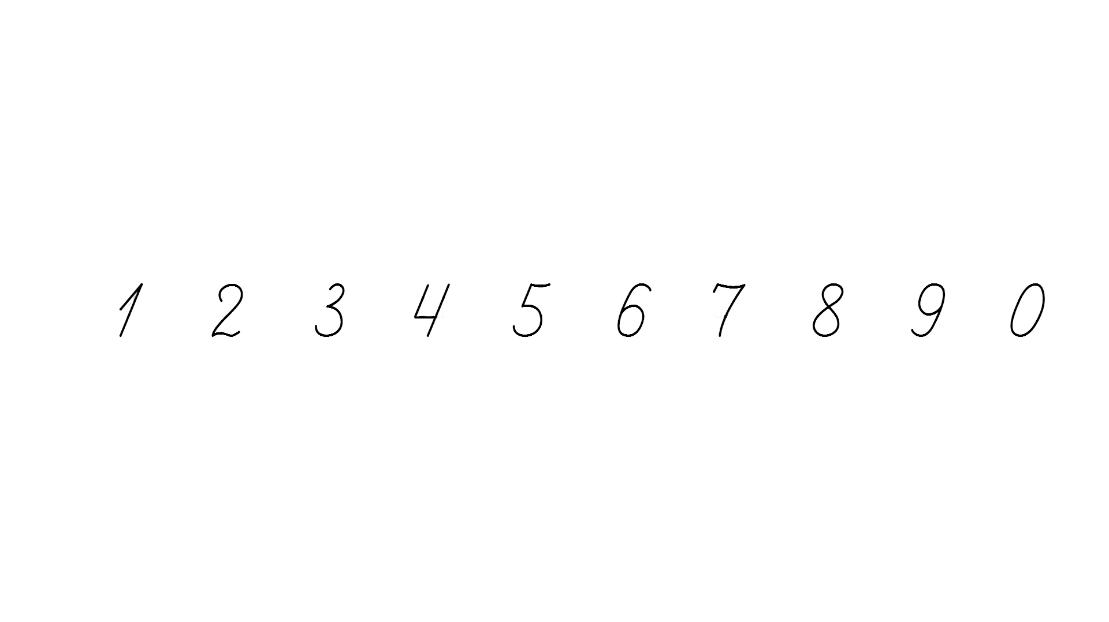 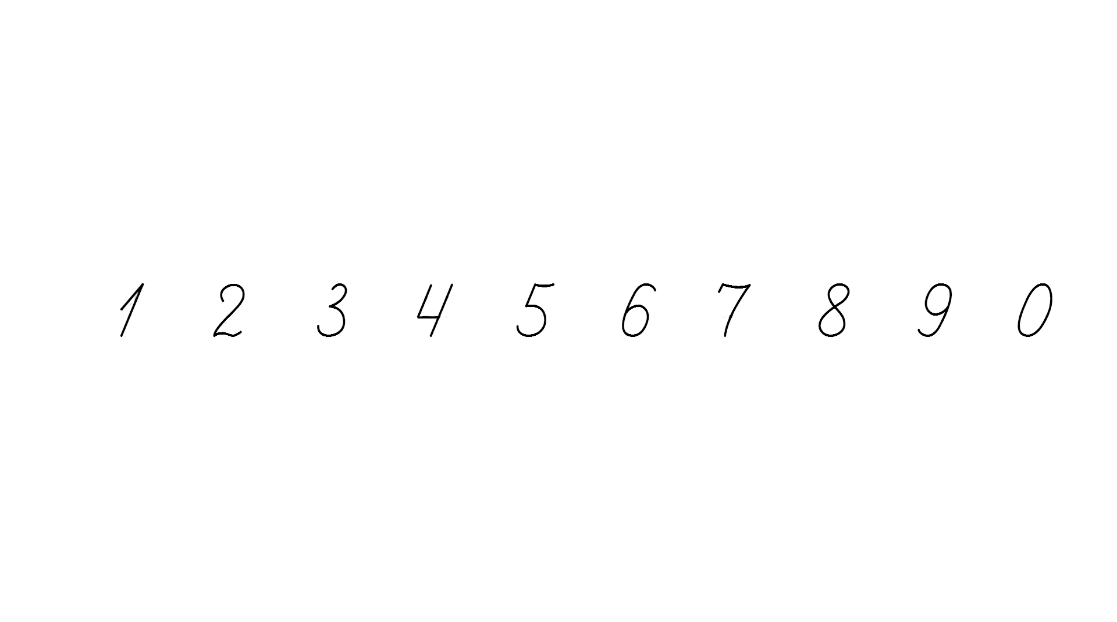 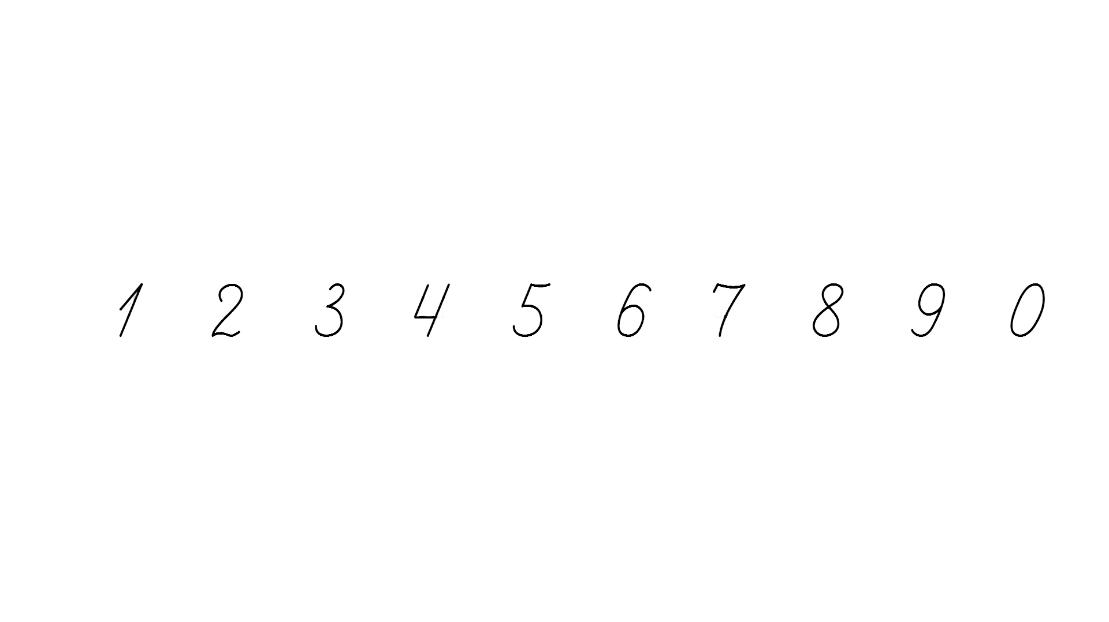 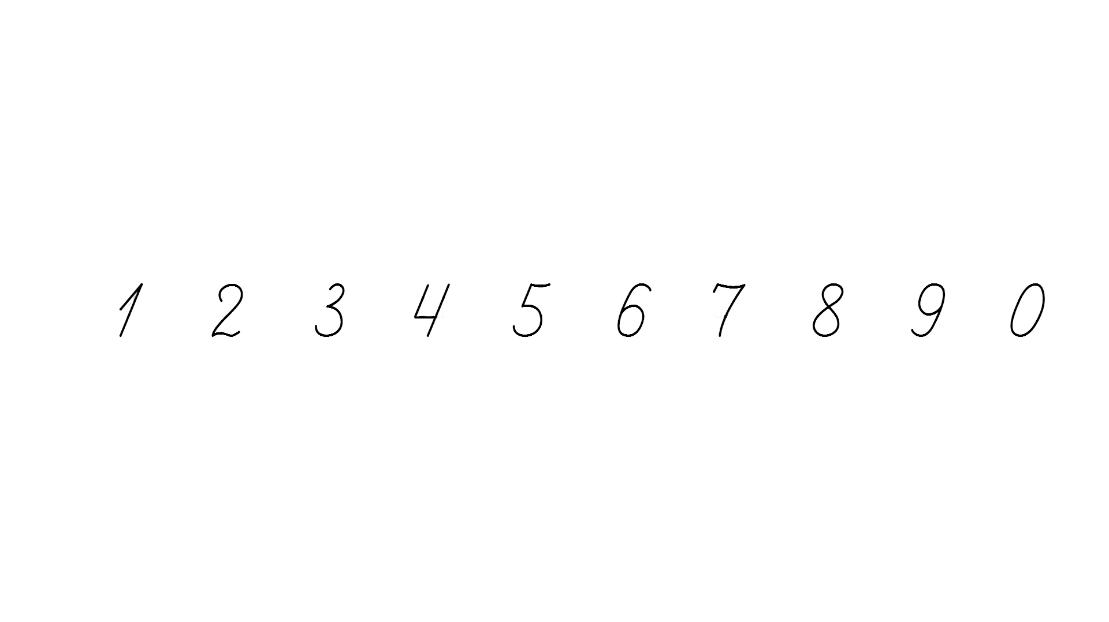 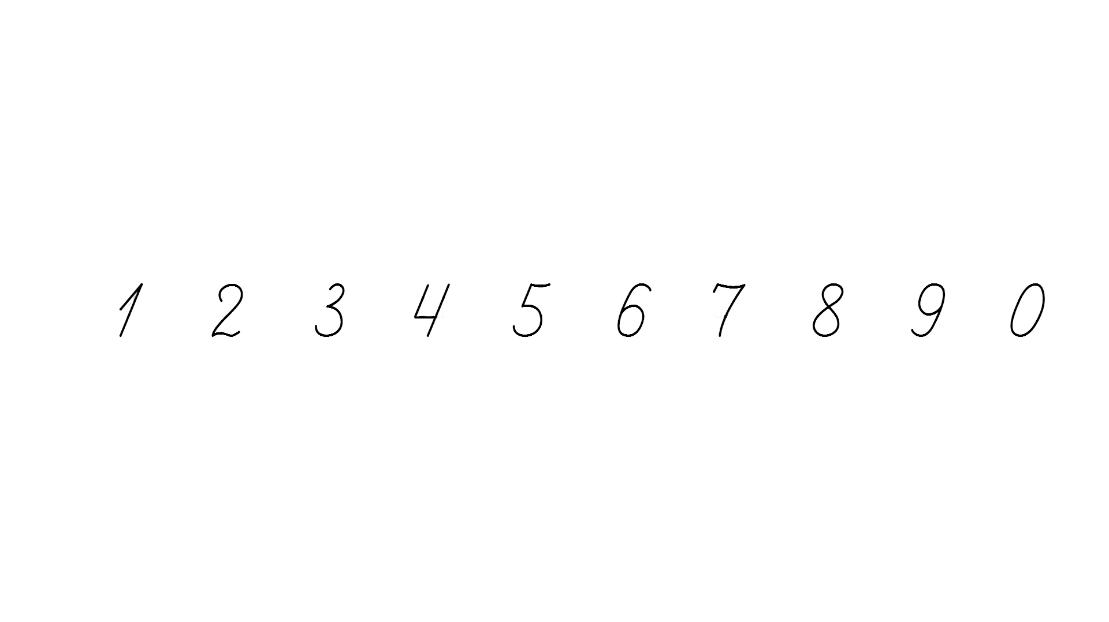 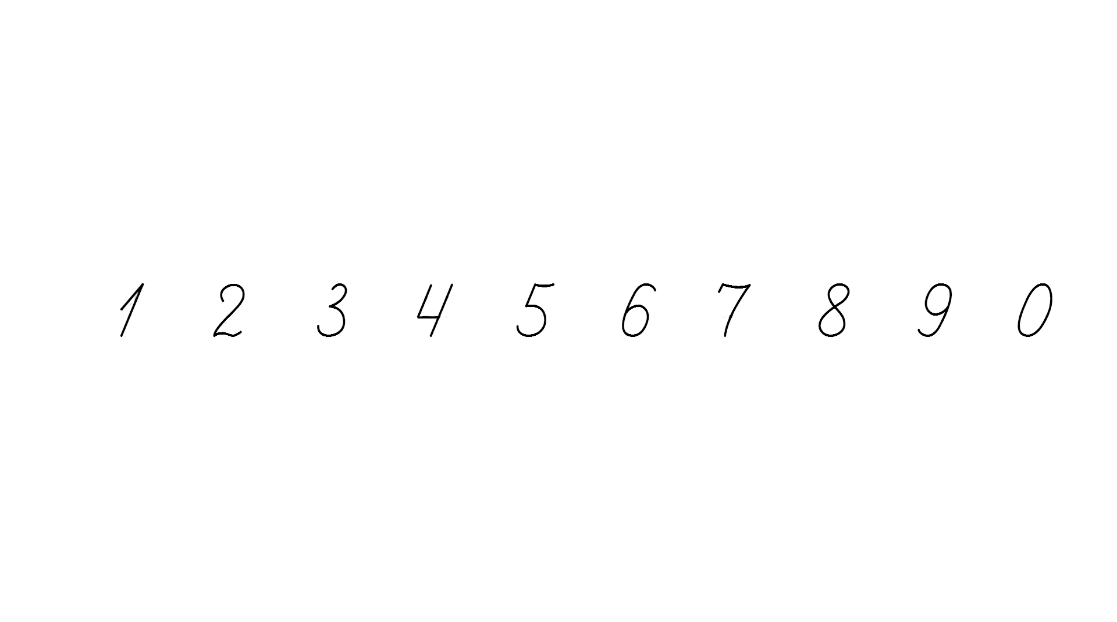 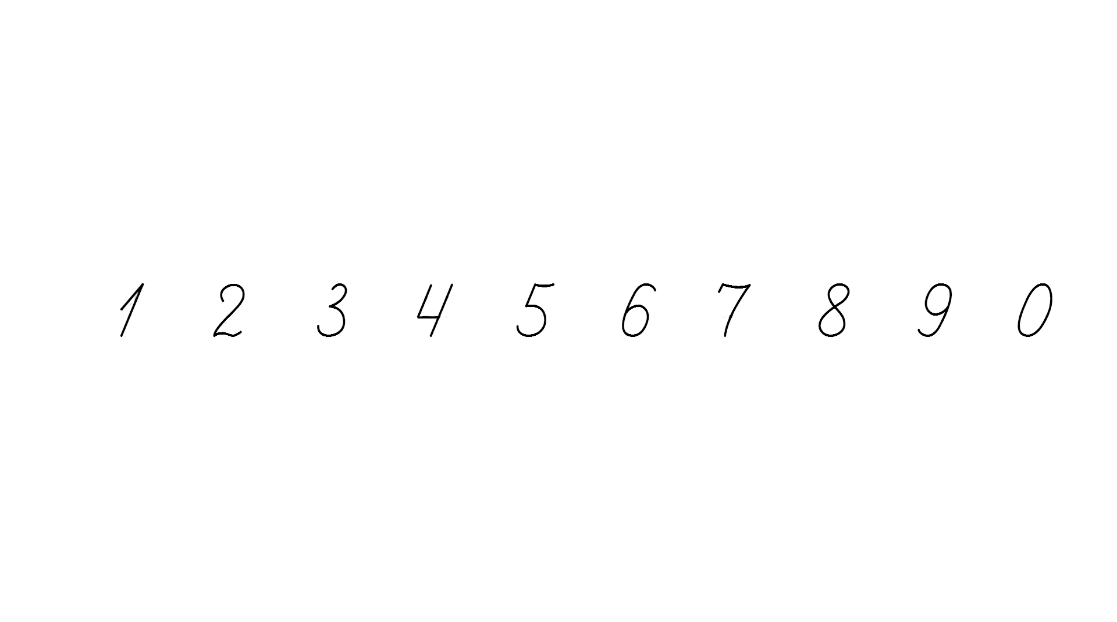 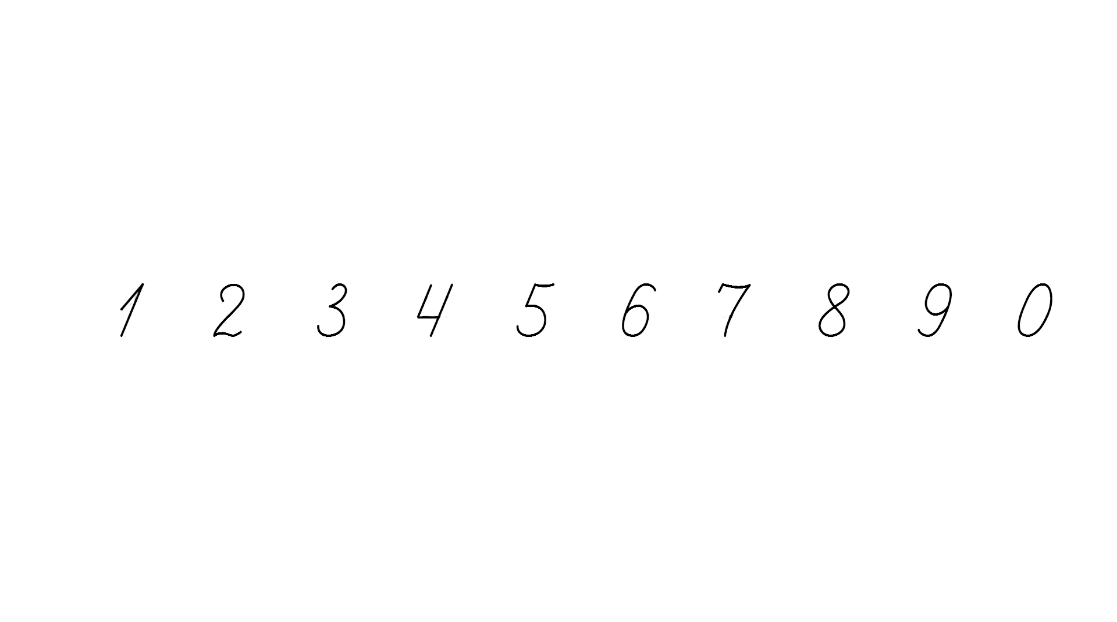 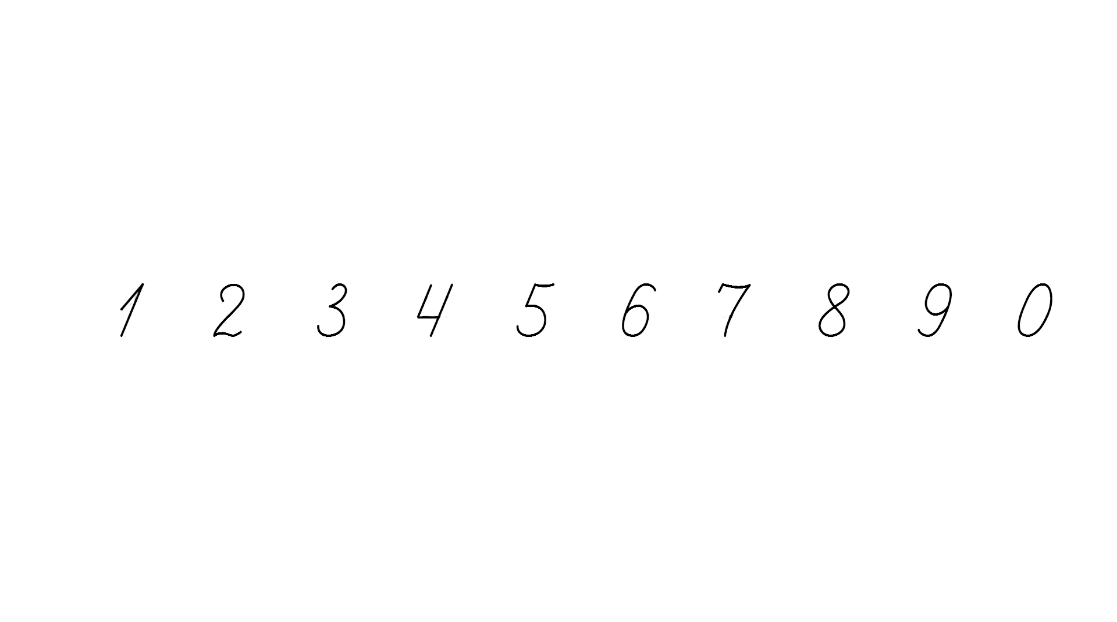 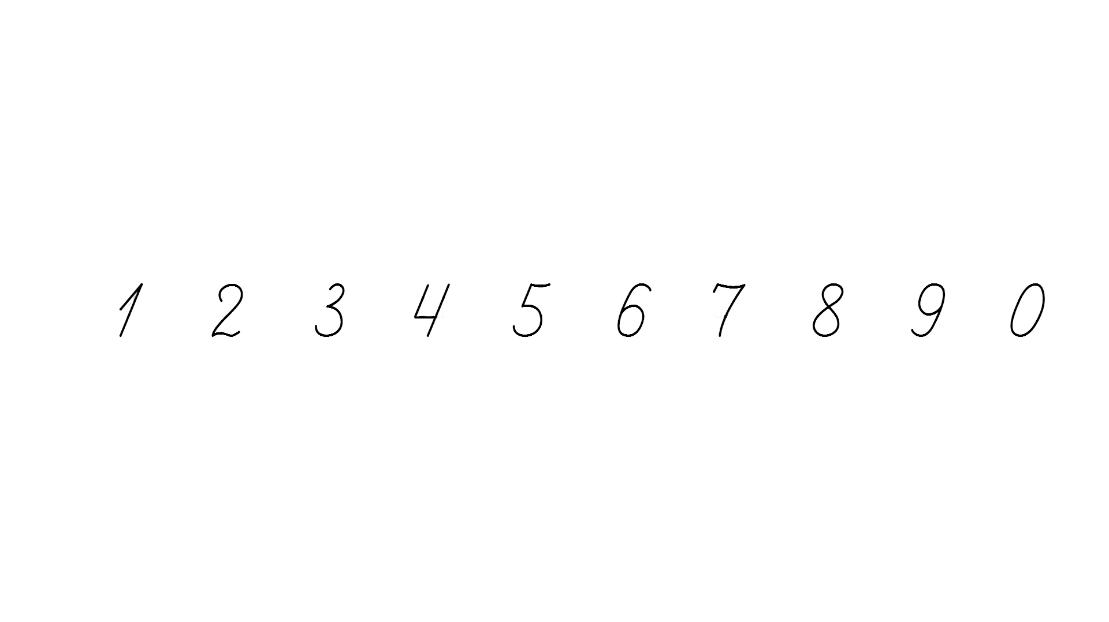 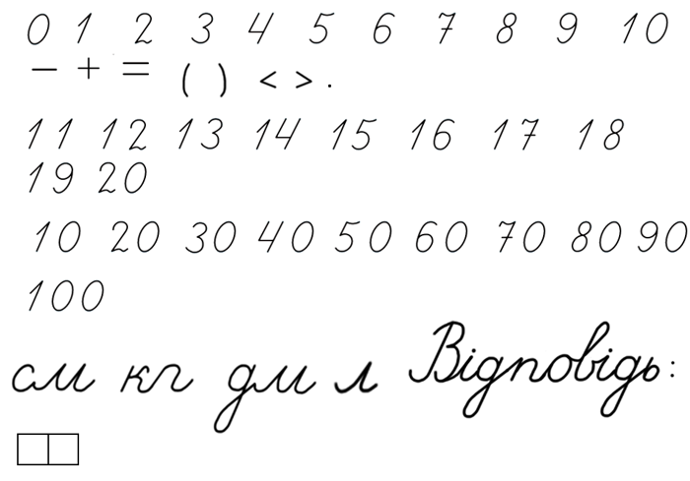 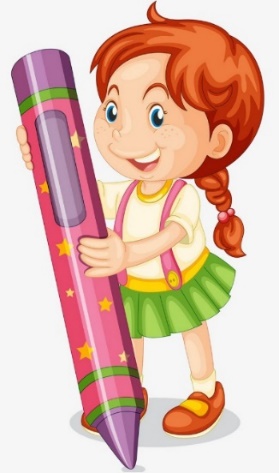 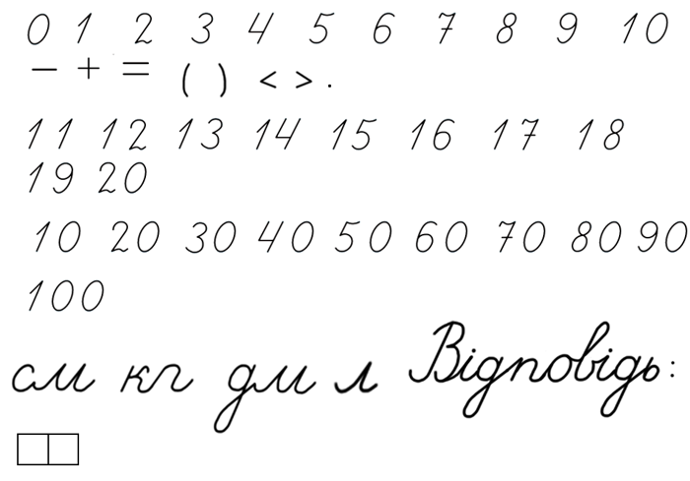 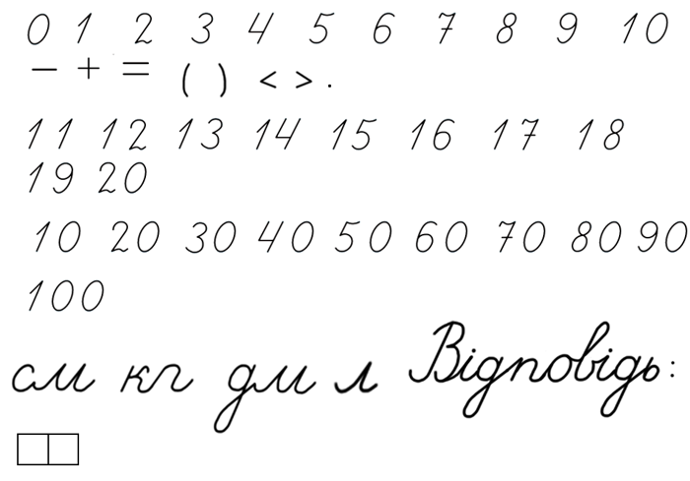 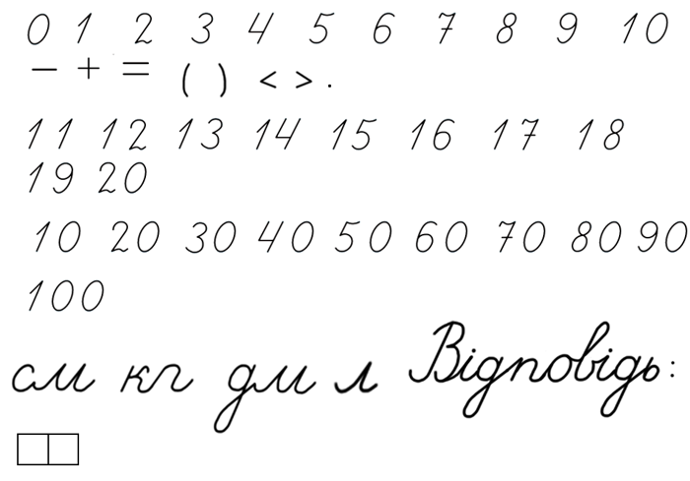 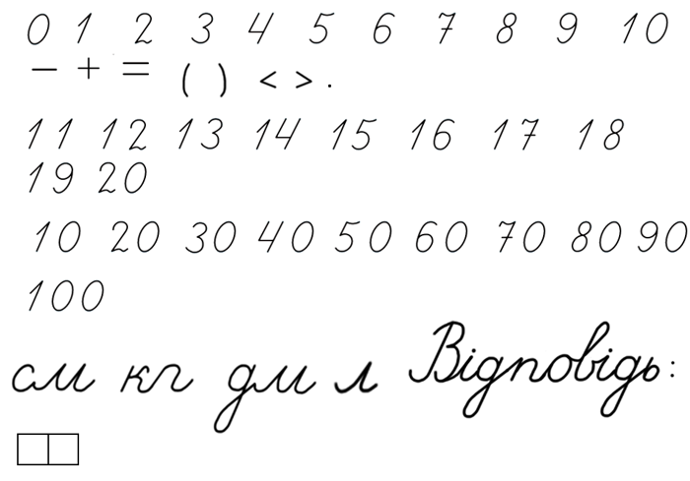 Підручник.
Сторінка
71
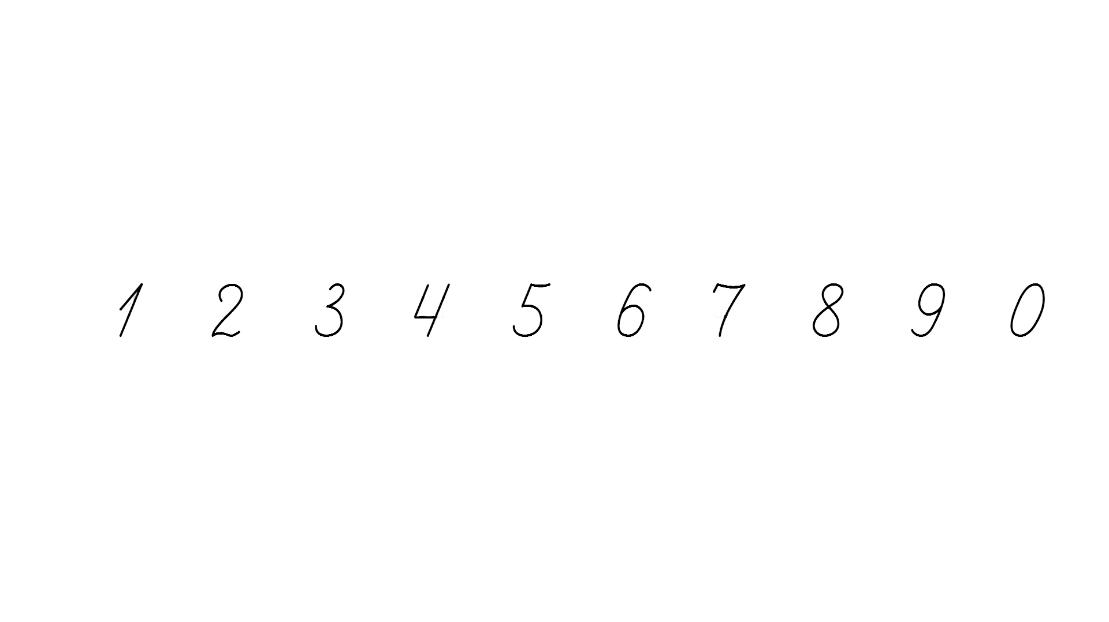 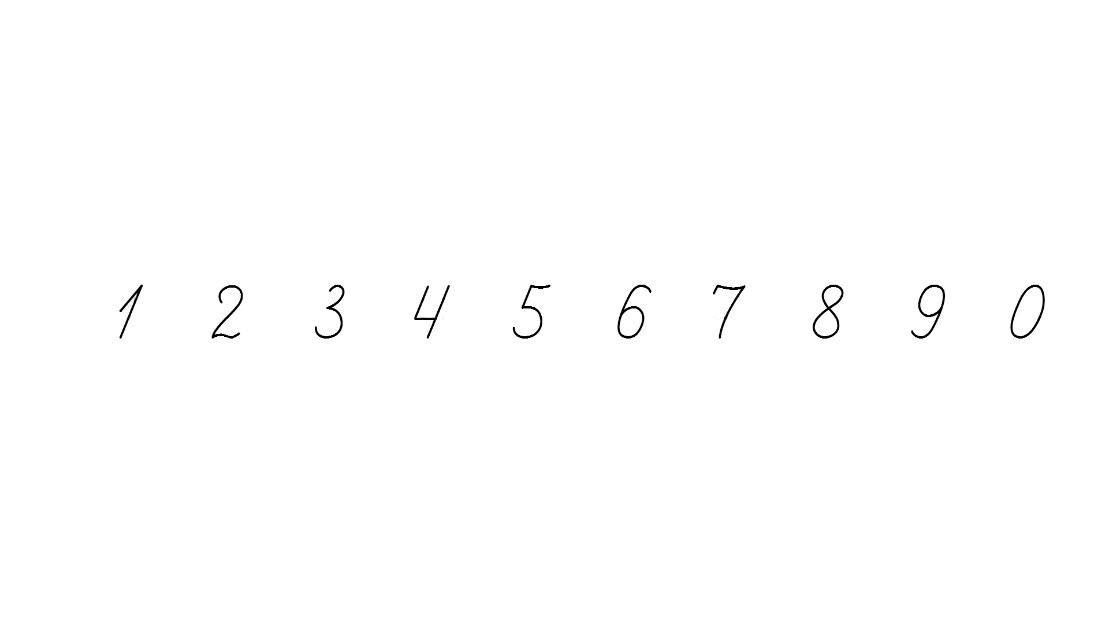 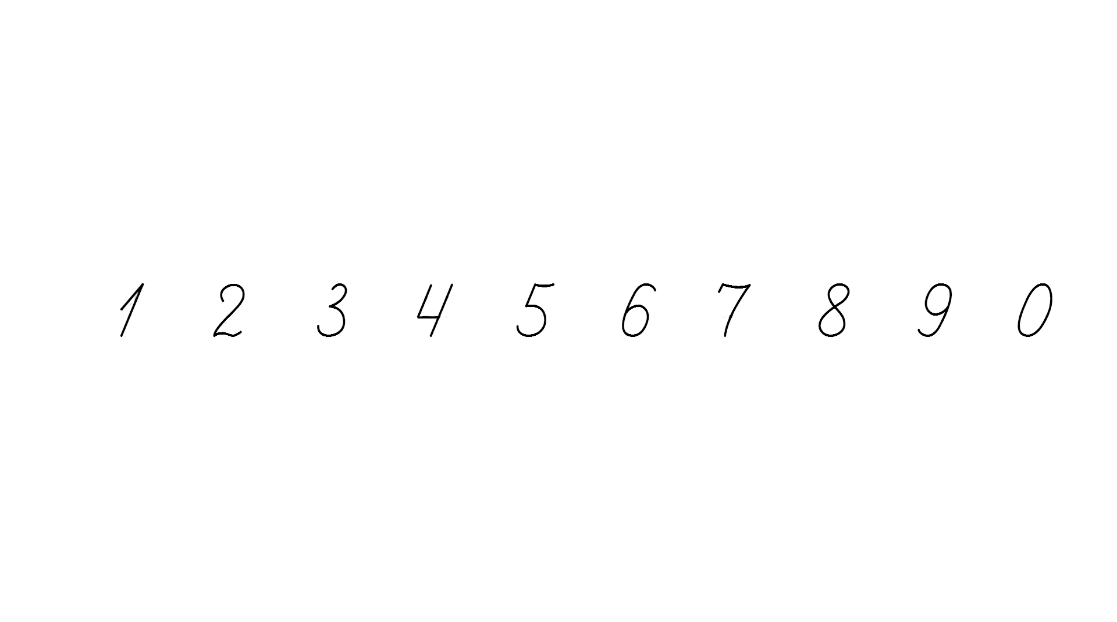 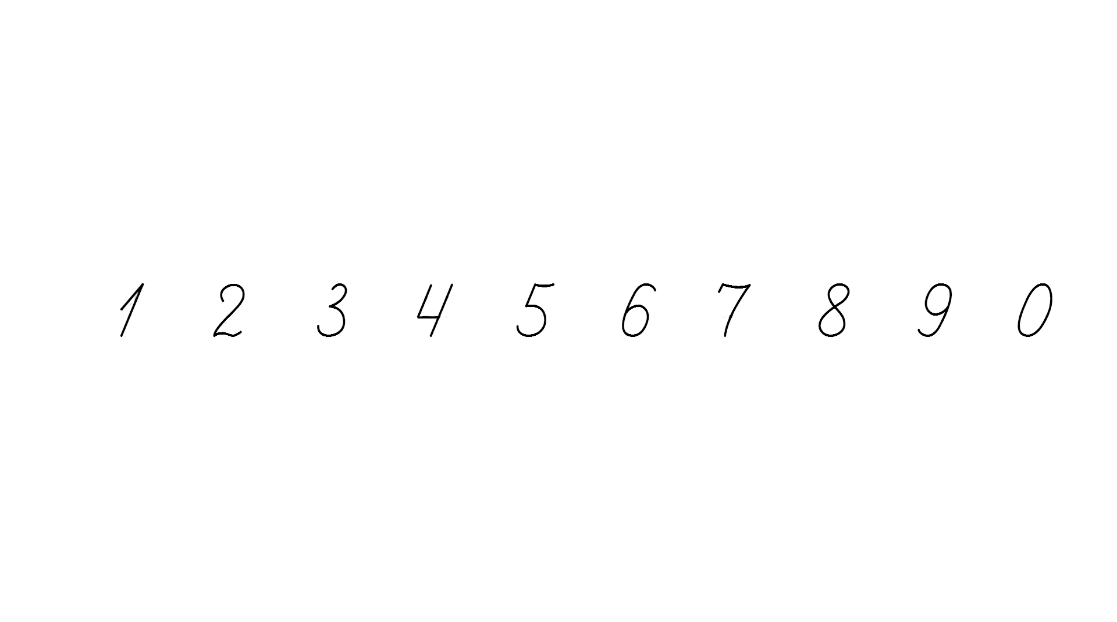 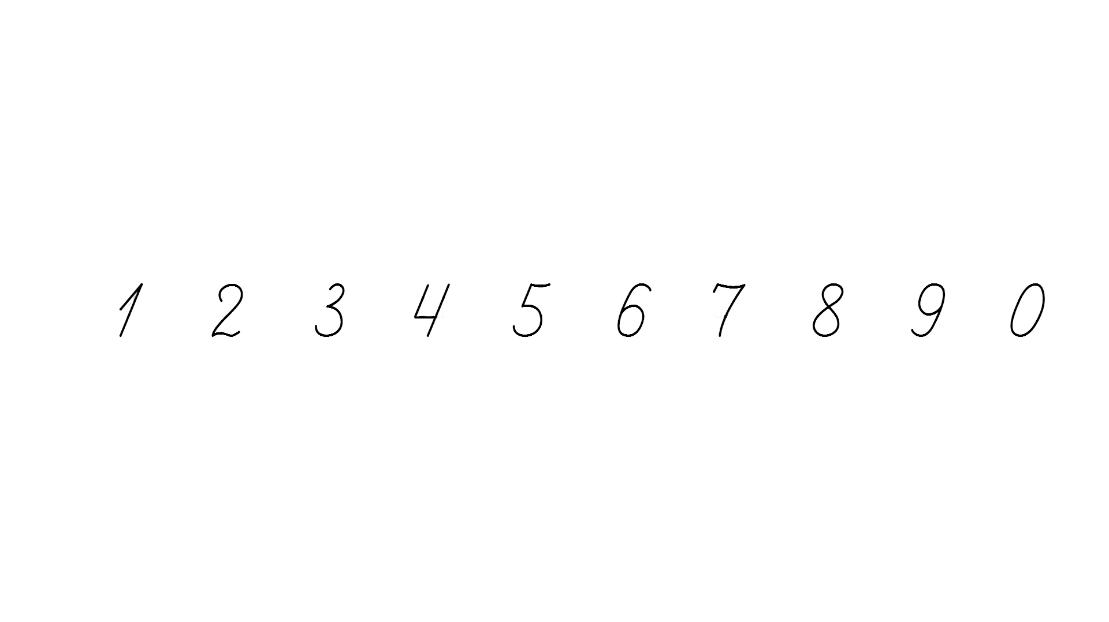 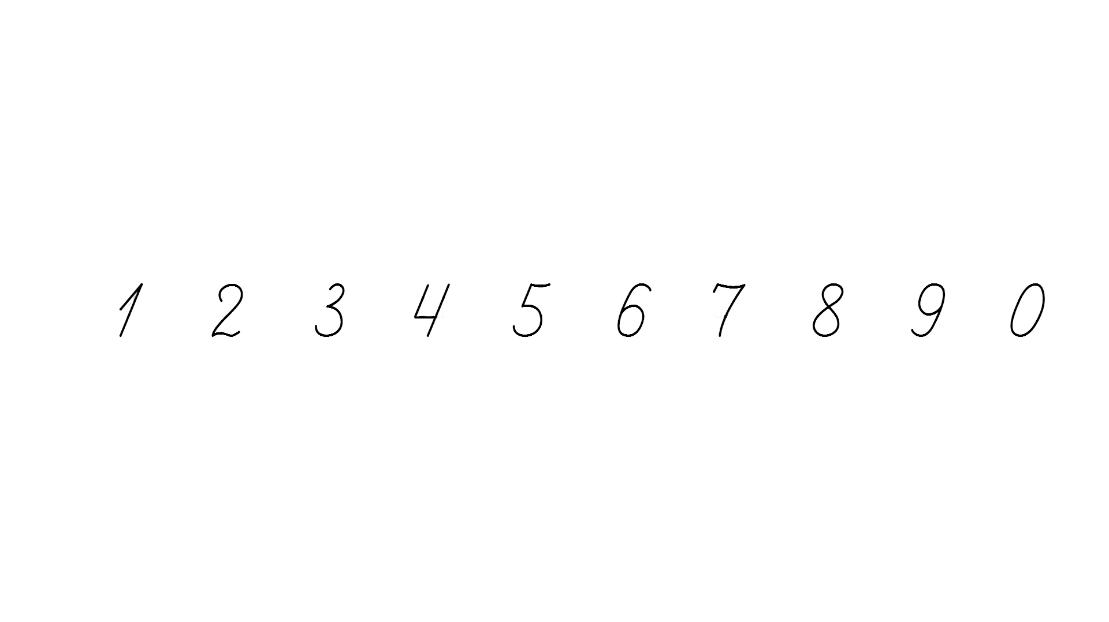 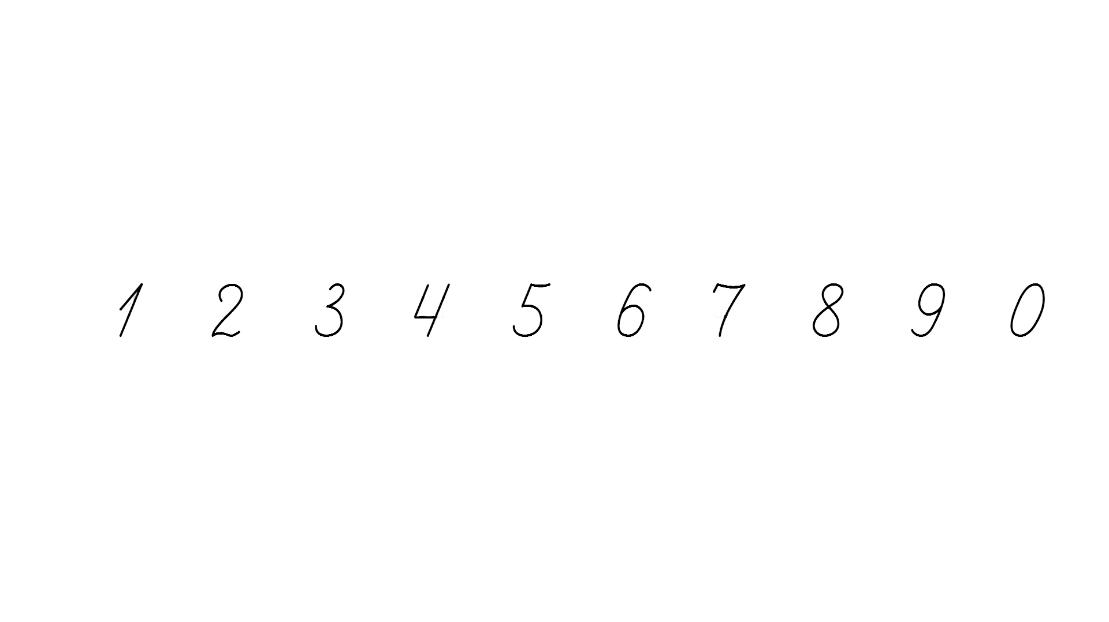 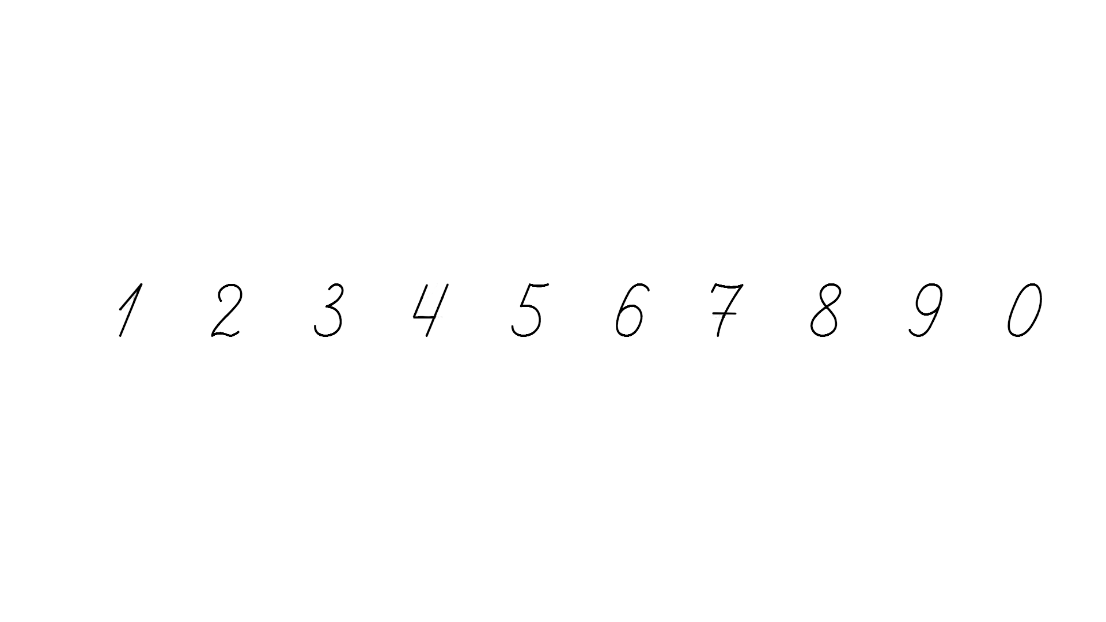 Розв’яжи задачу 422
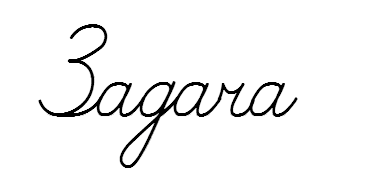 На тарілці лежить 2 лимони, 7 апельсинів, а мандаринів - на 6 більше, ніж апельсинів. Скільки всього цитрусових лежить на тарілці?
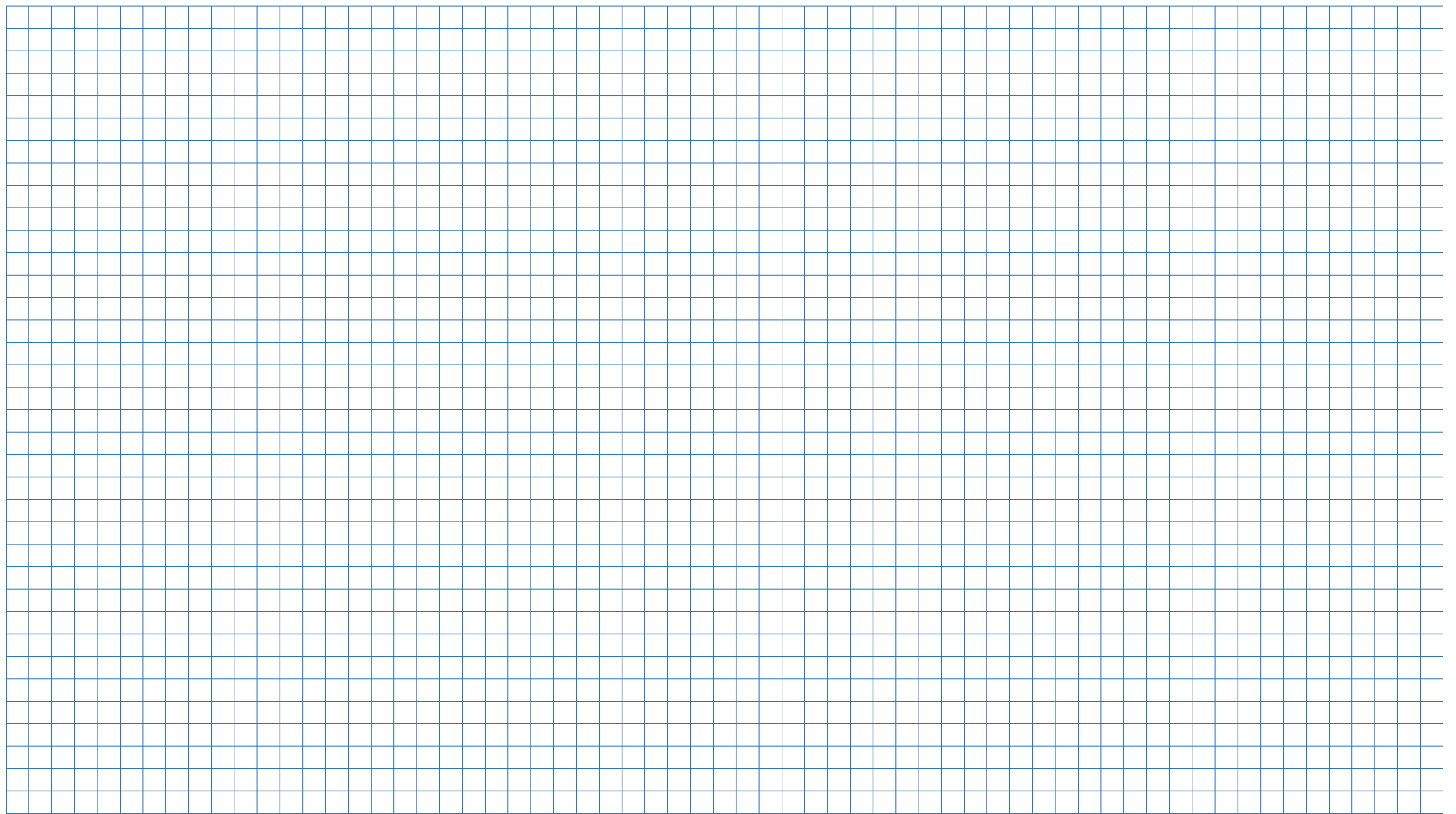 Л – 2 ц .

А – 7 ц.
М– ? ц., на 6 ц. >
? ц.
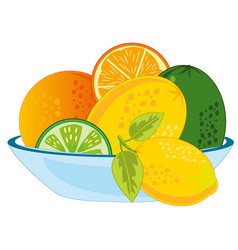 13 (м.) – на тарілці.
1)  7 + 6 =
2)  13 + 7 + 2 =
22 (ц.)
2 + 7 + (7+ 6) =
2 2 (ц.)
Відповідь: 22 цитрусових усього.
Підручник.
Сторінка
72
Побудуй відрізок завдовжки 5 см 5мм
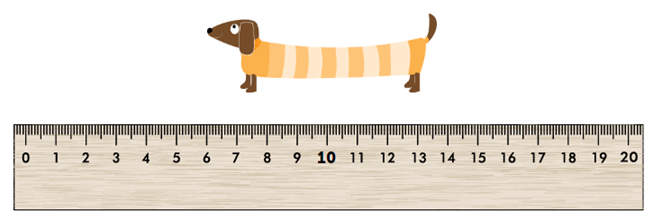 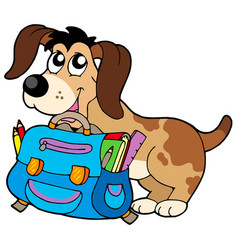 Підручник.
Сторінка
72
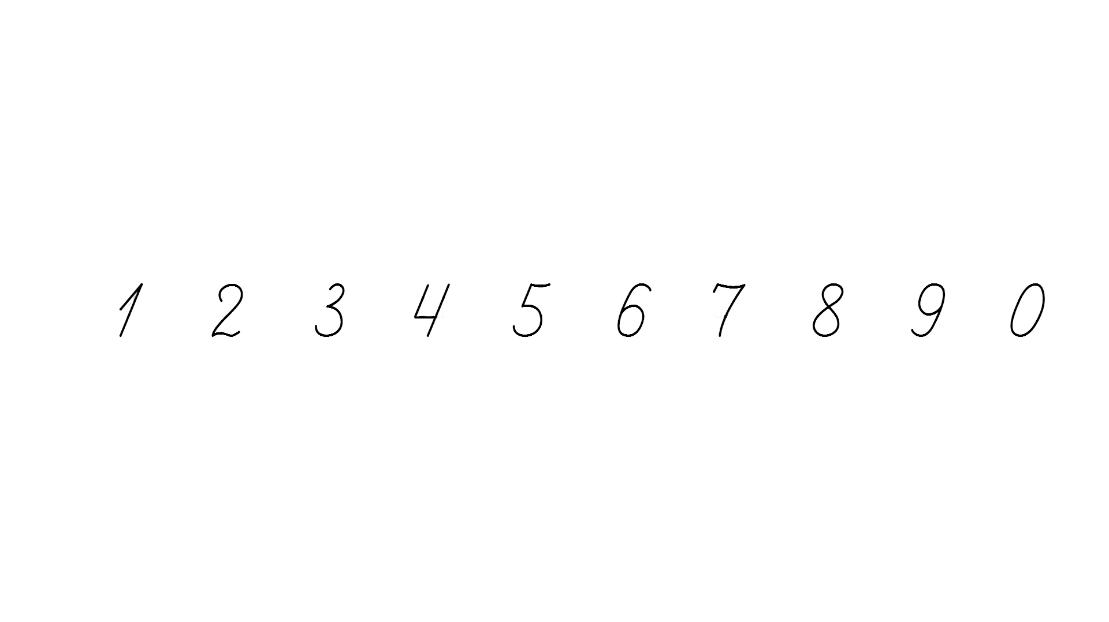 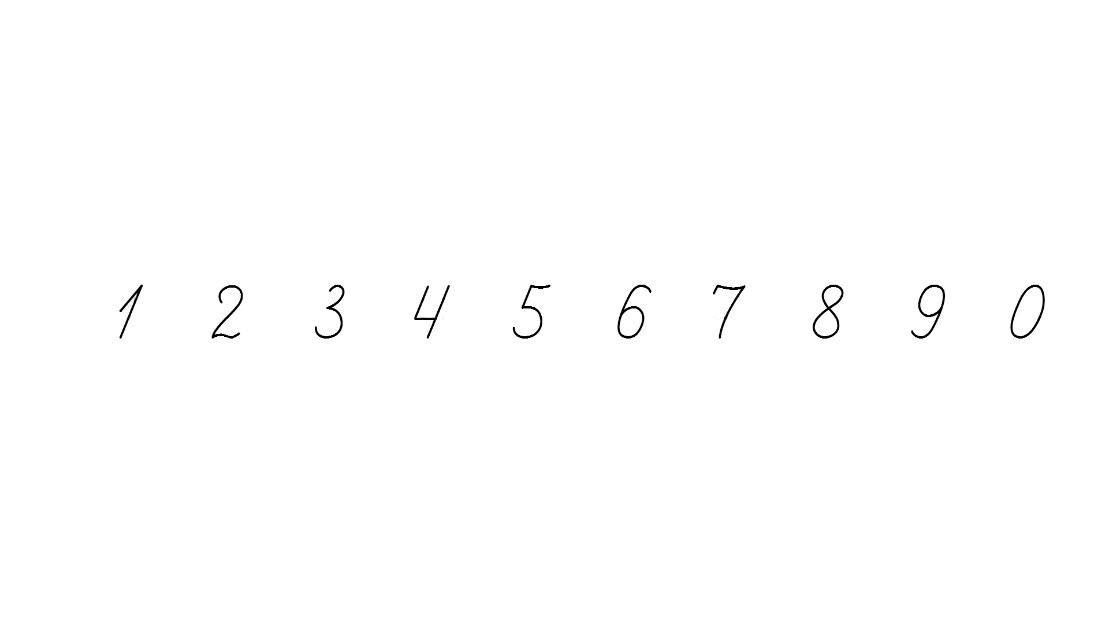 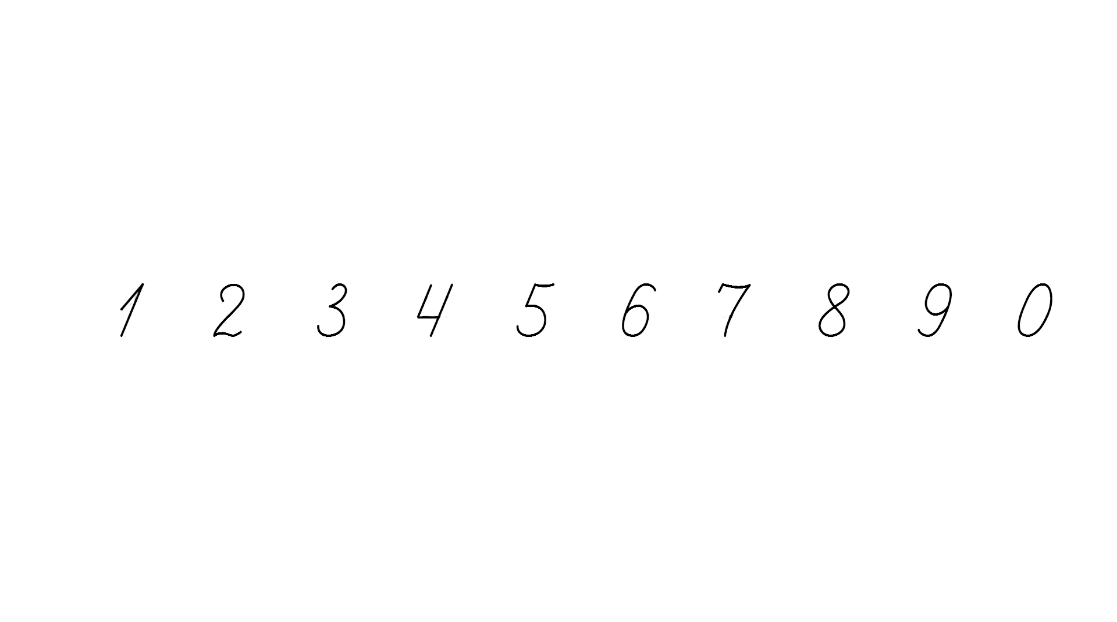 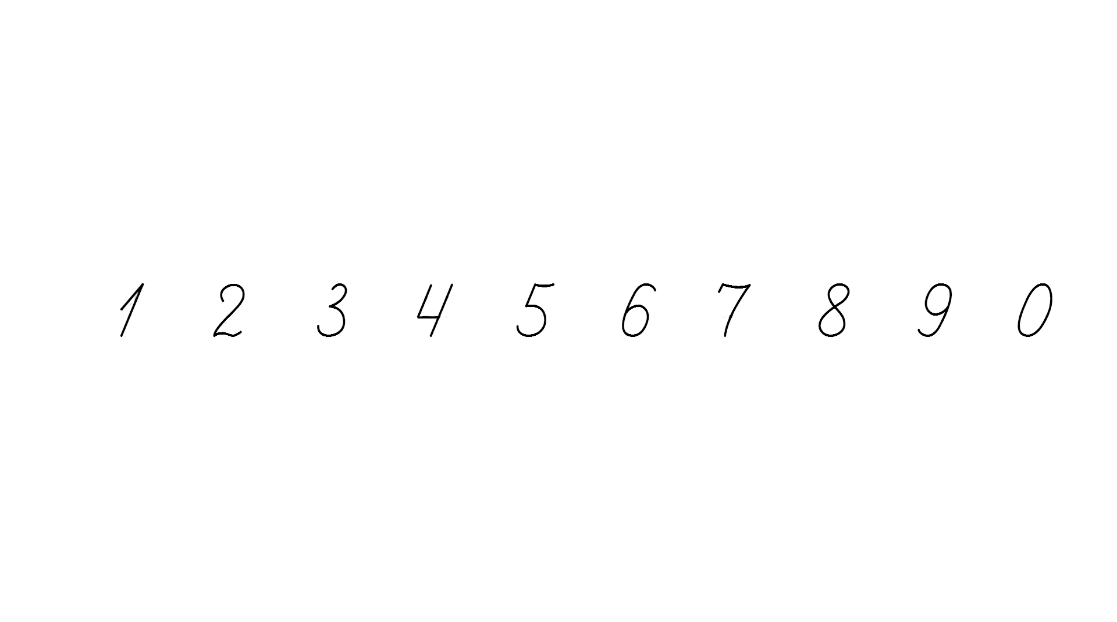 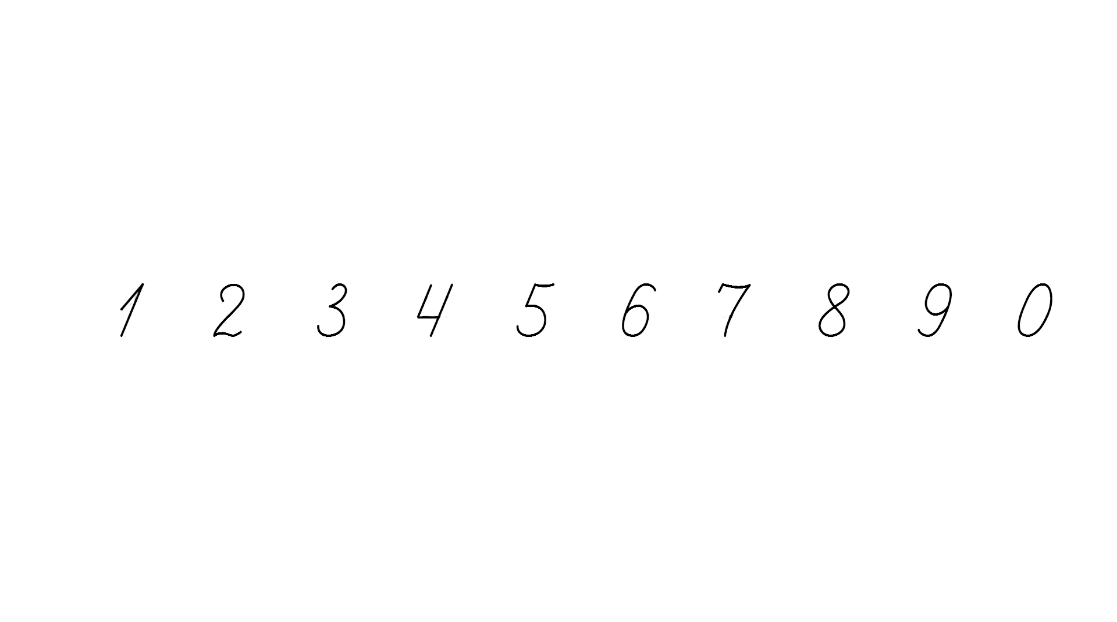 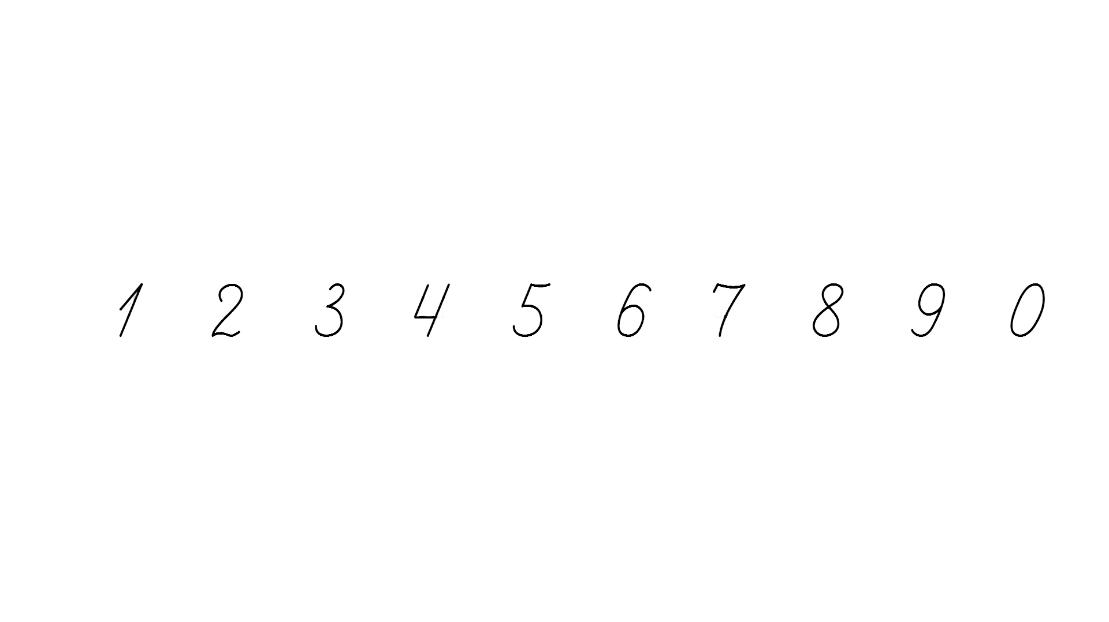 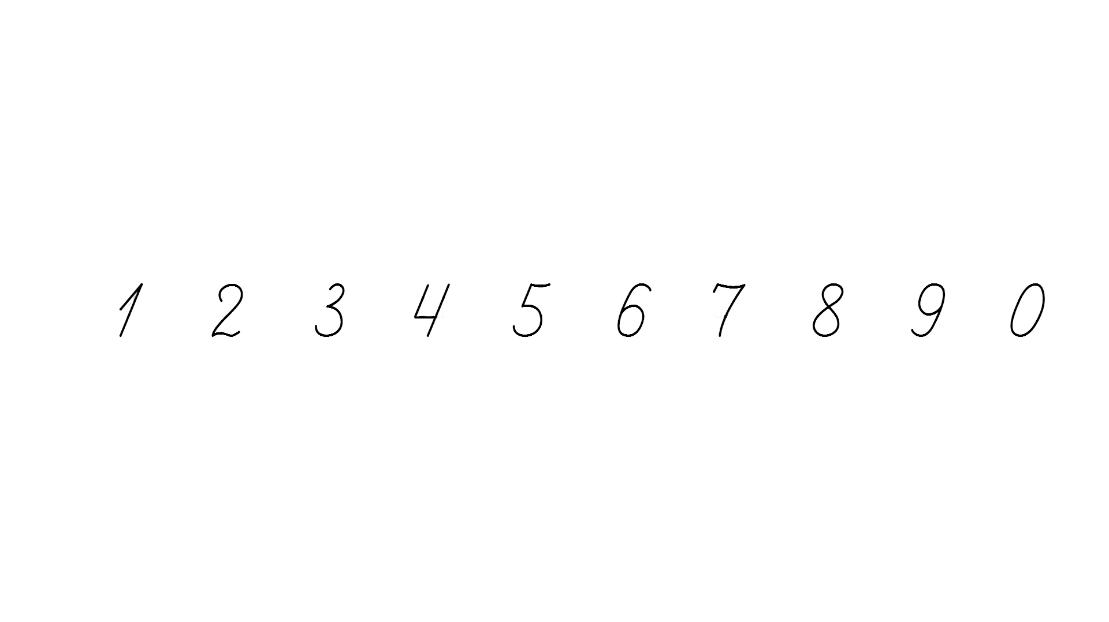 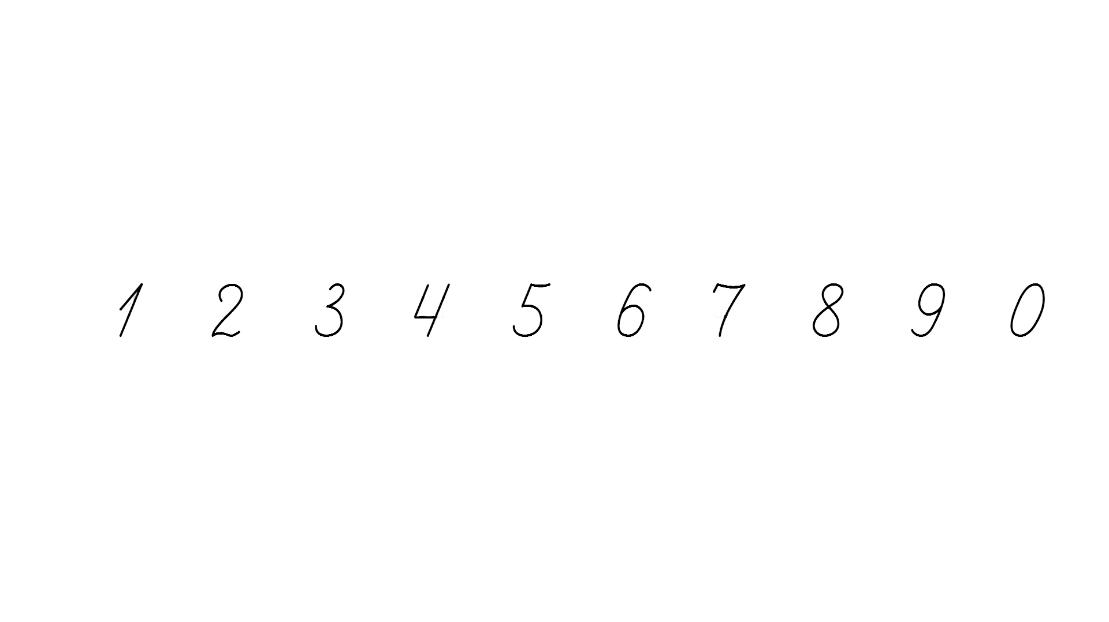 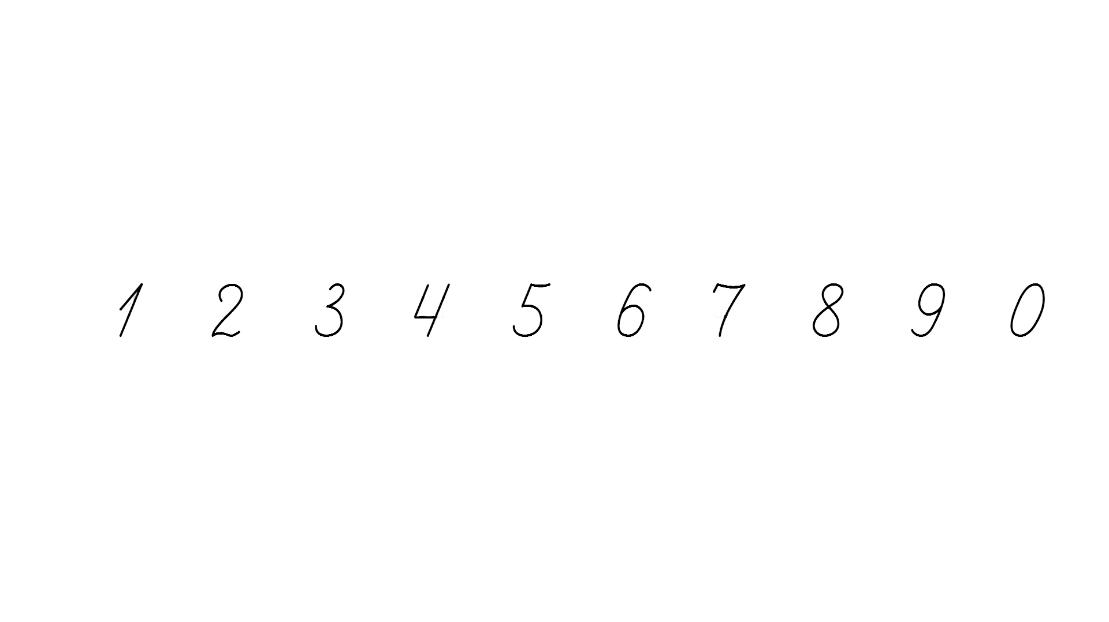 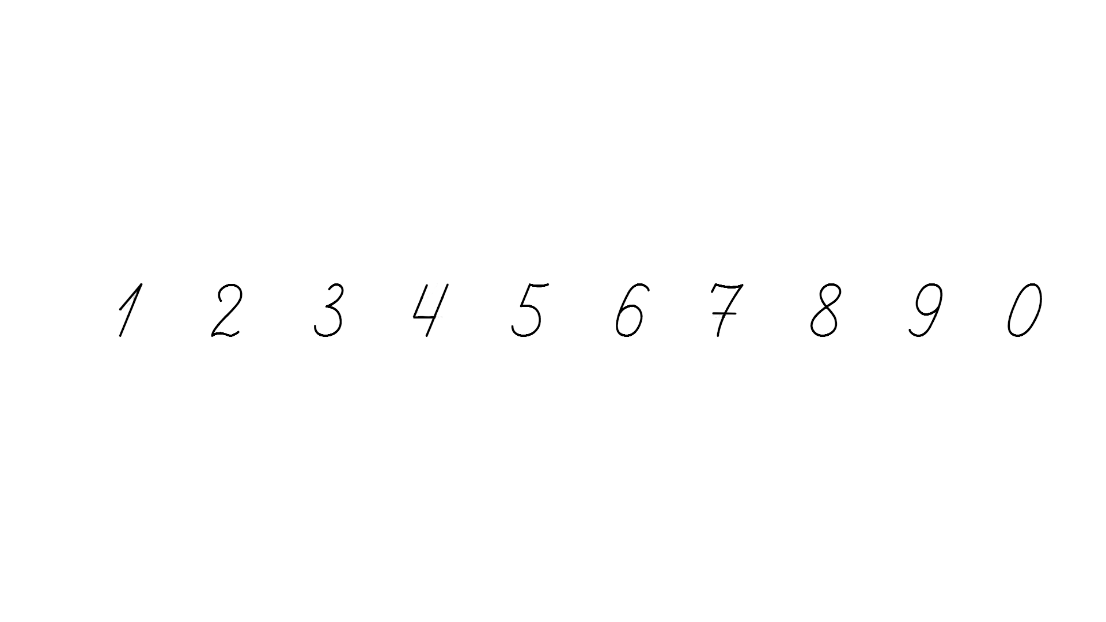 Порівняй № 421
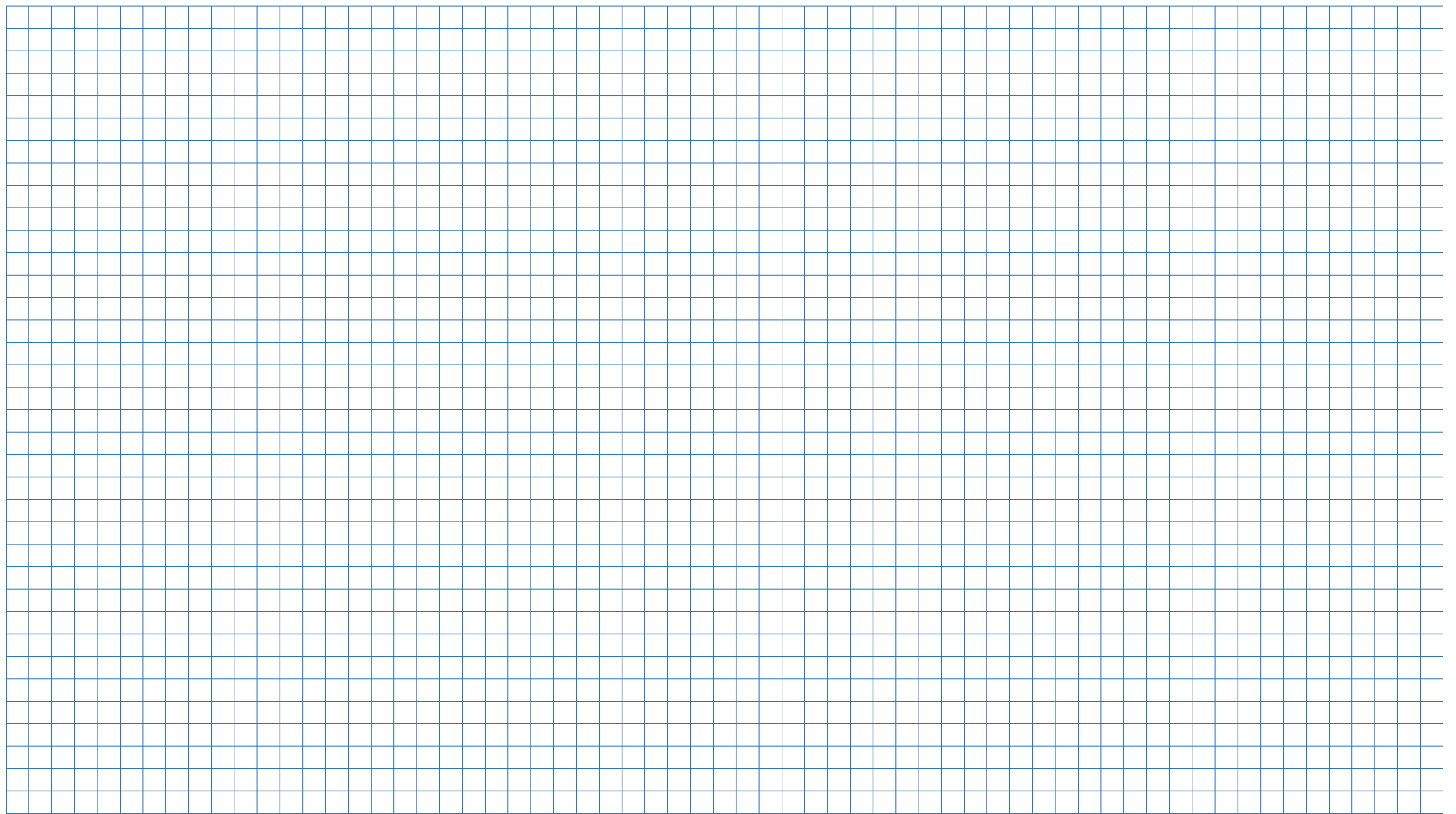 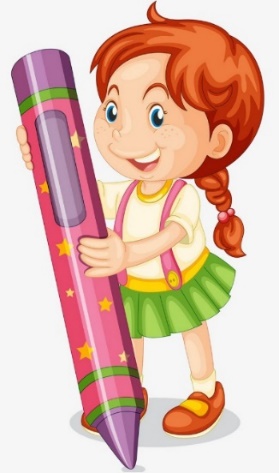 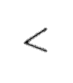 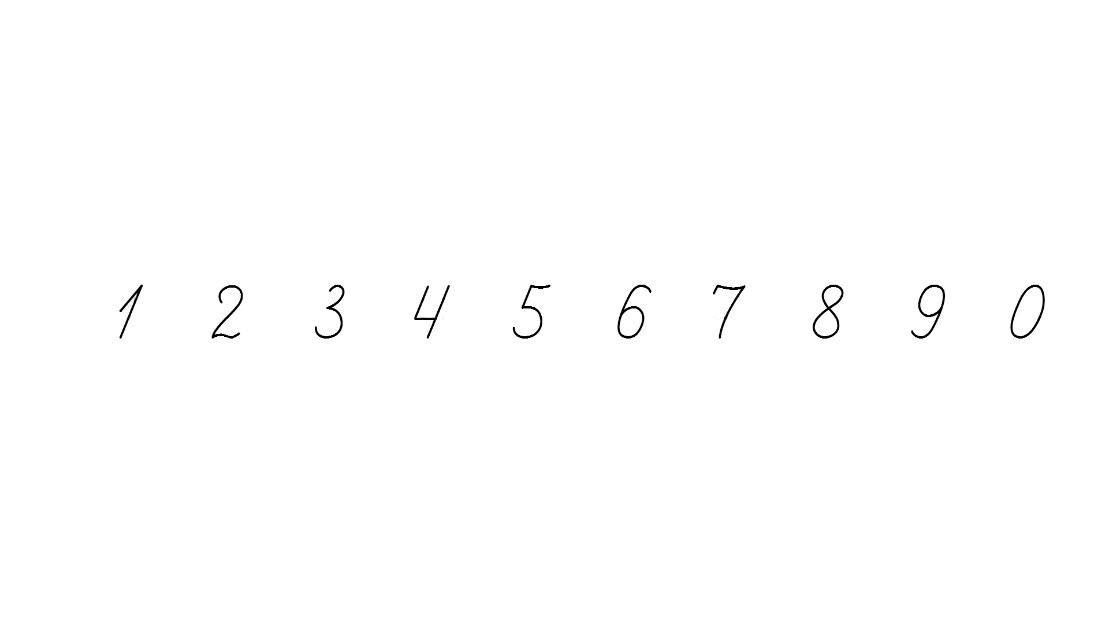 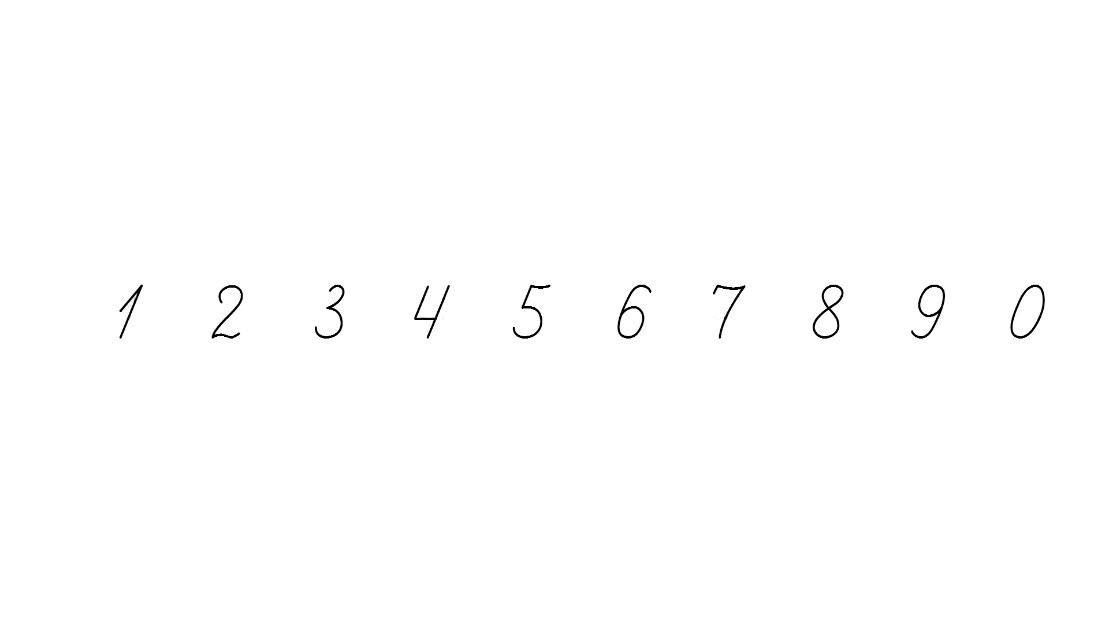 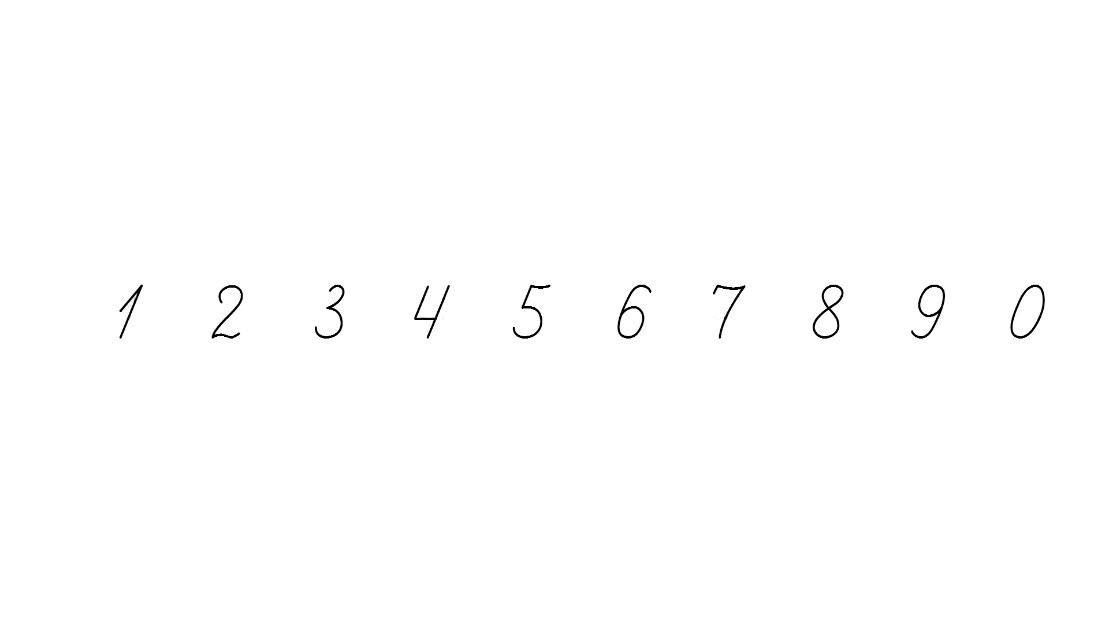 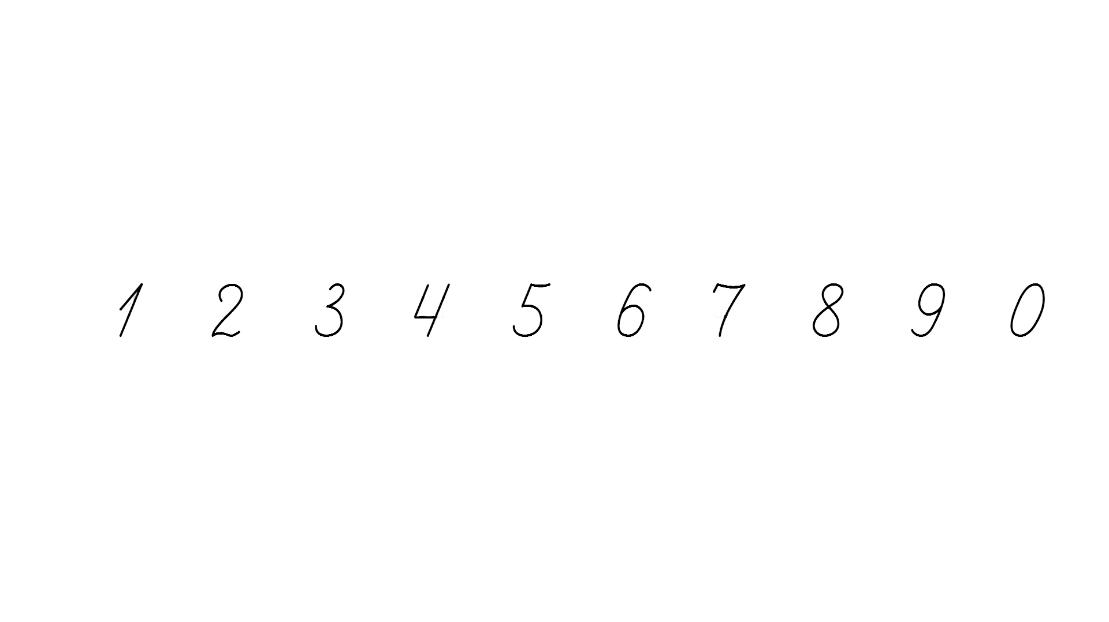 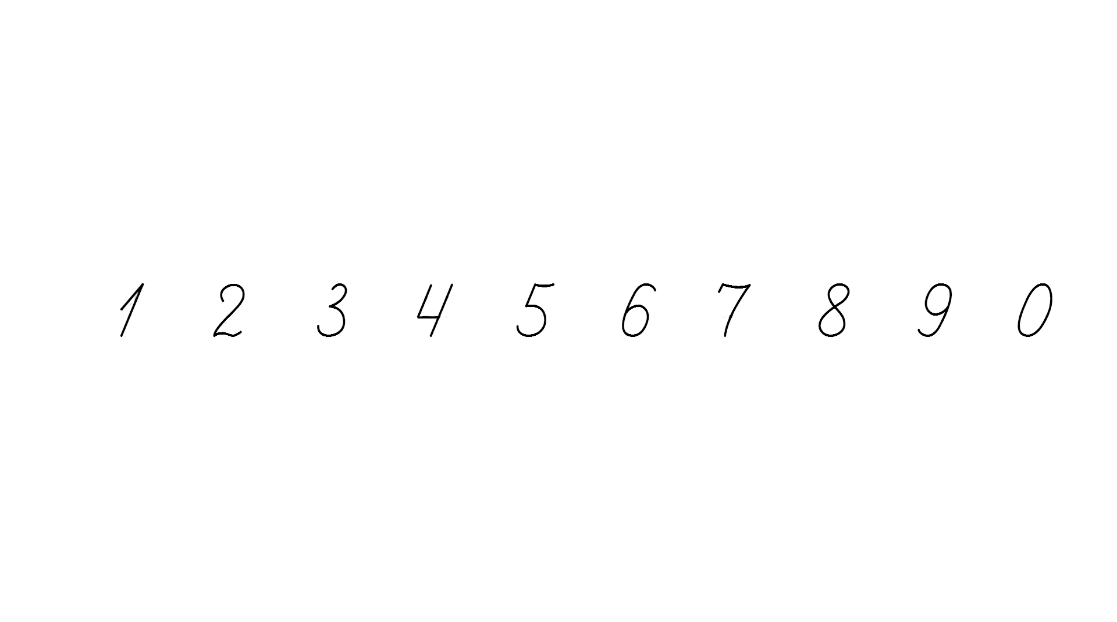 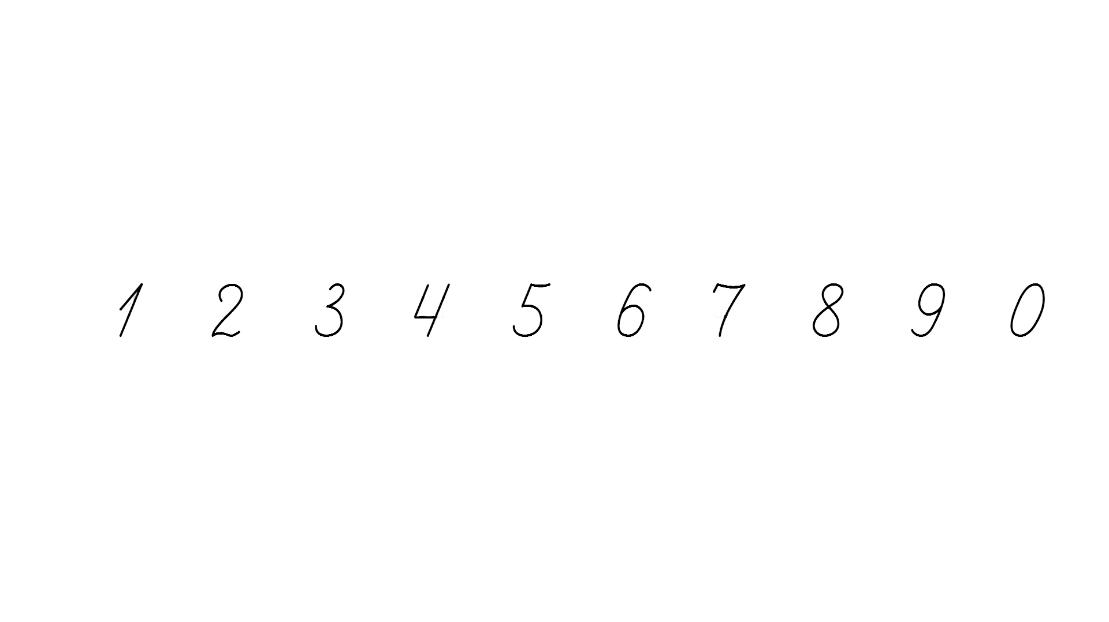 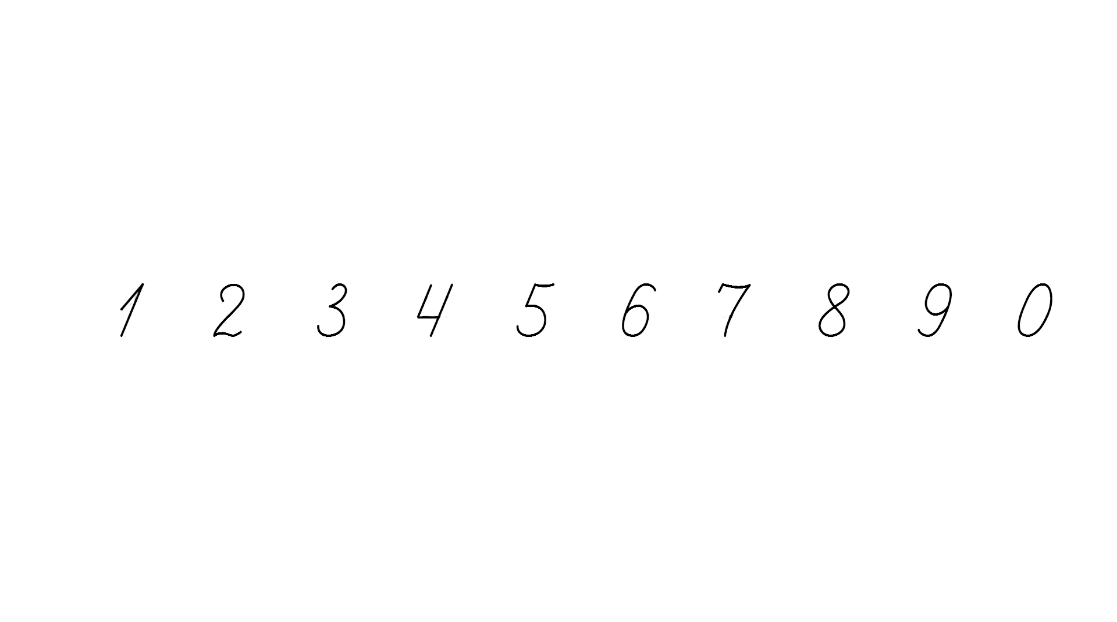 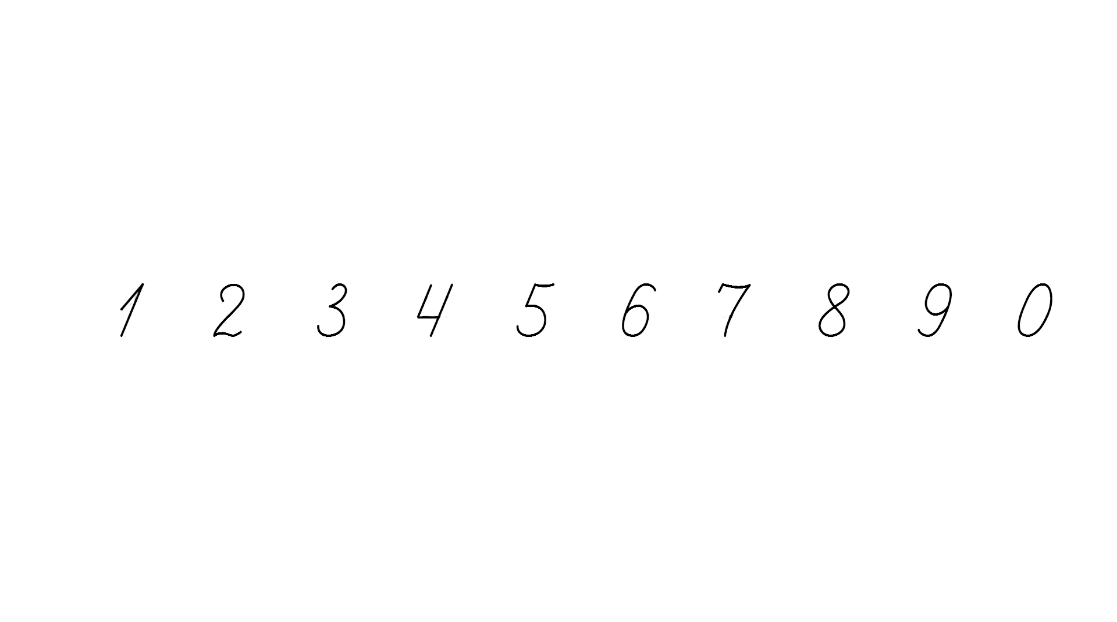 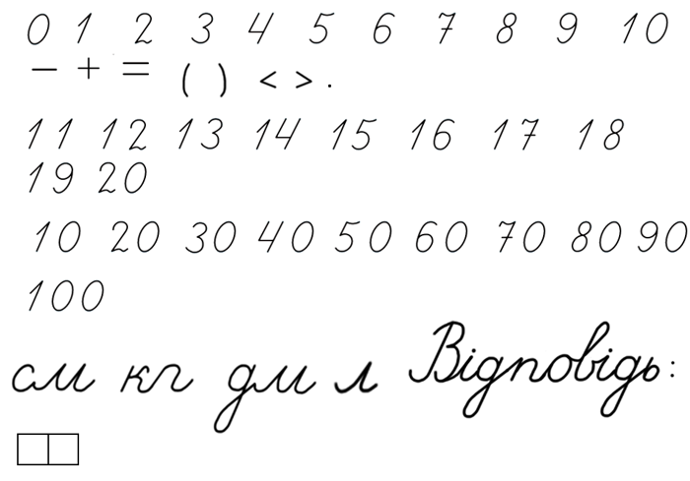 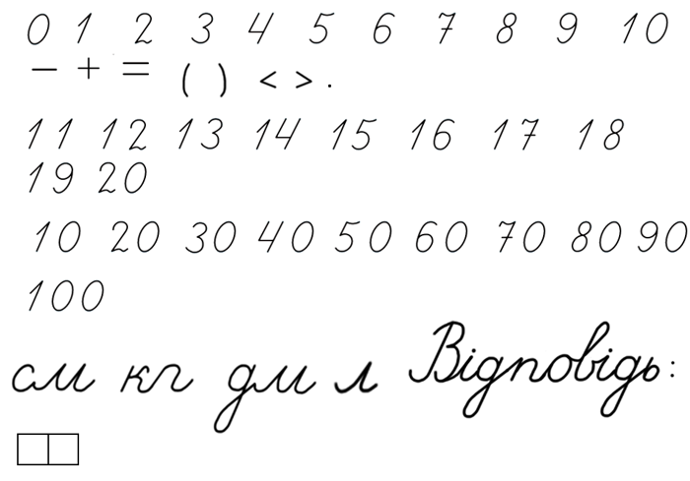 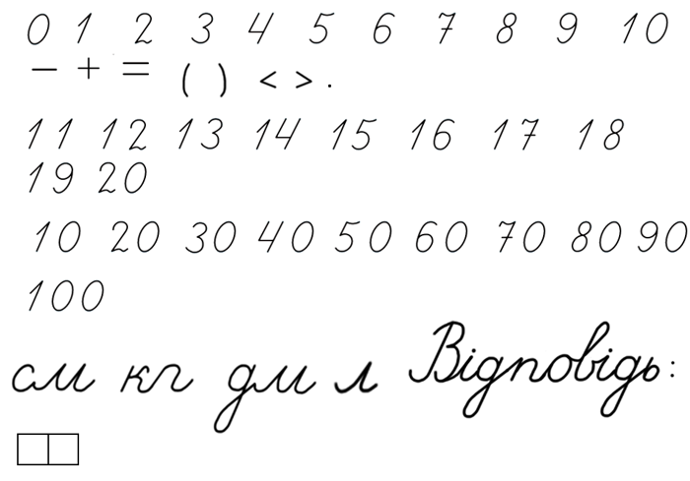 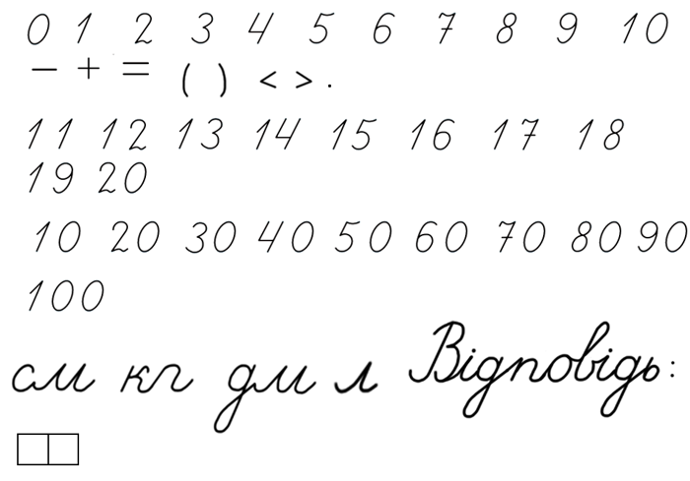 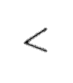 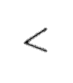 )
(
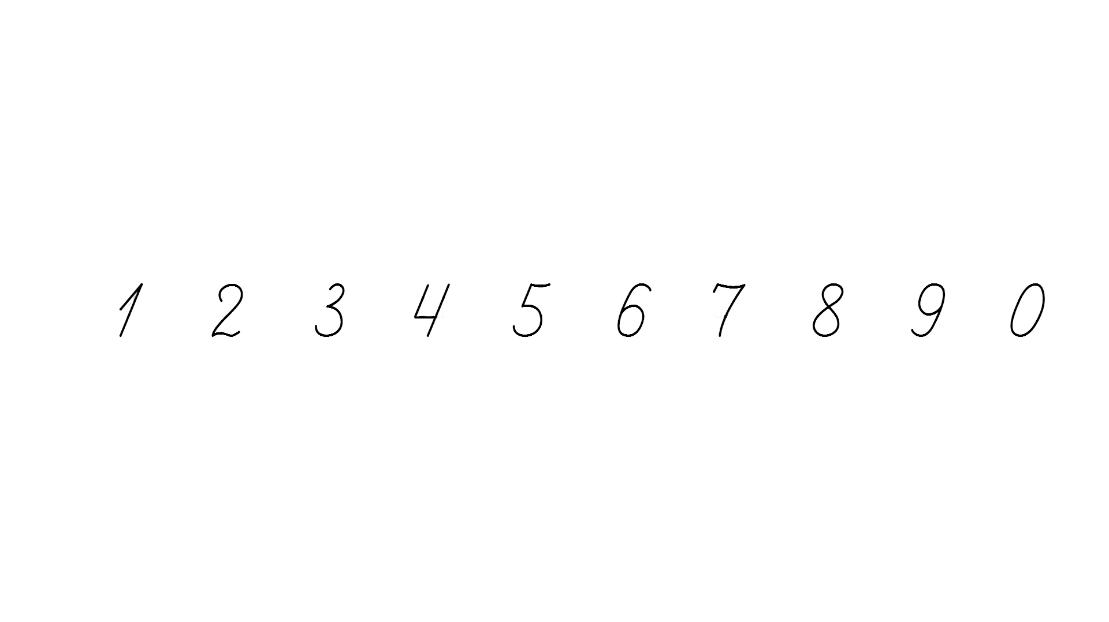 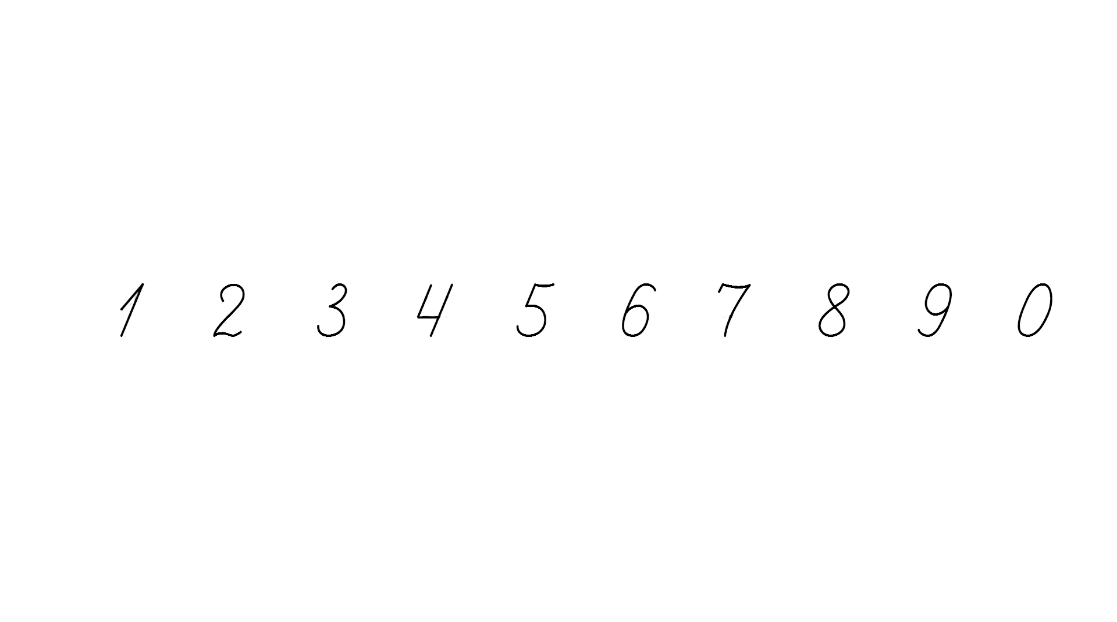 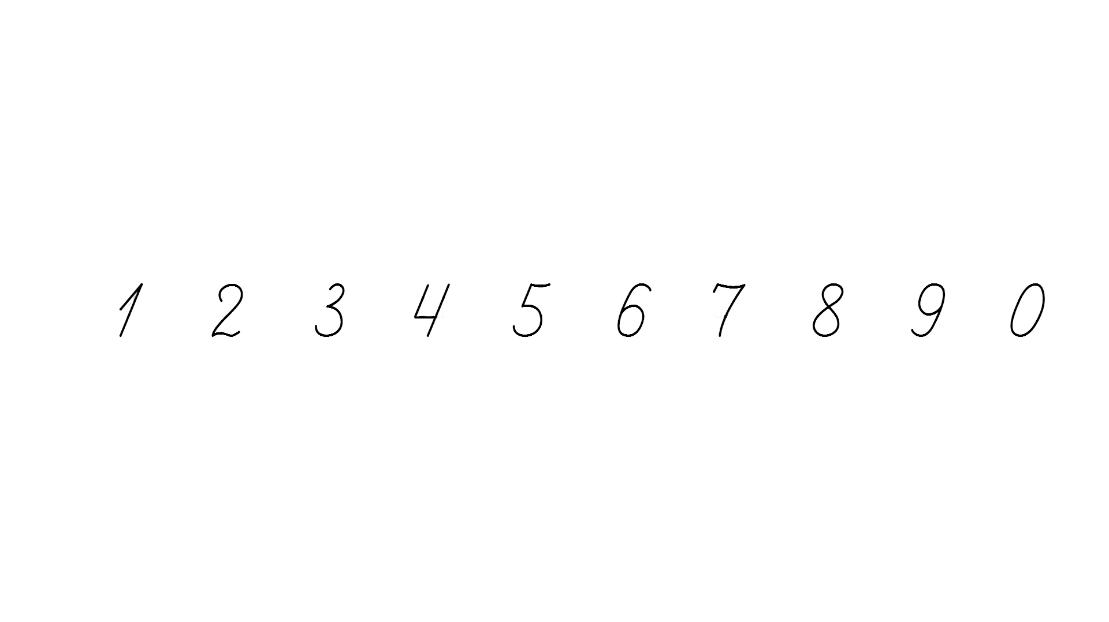 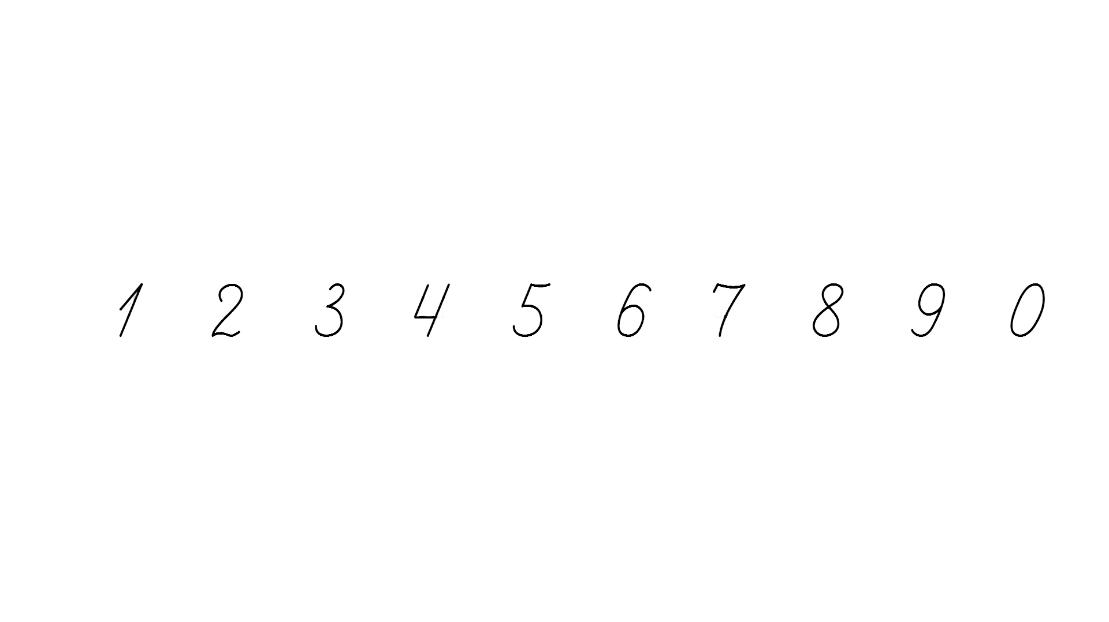 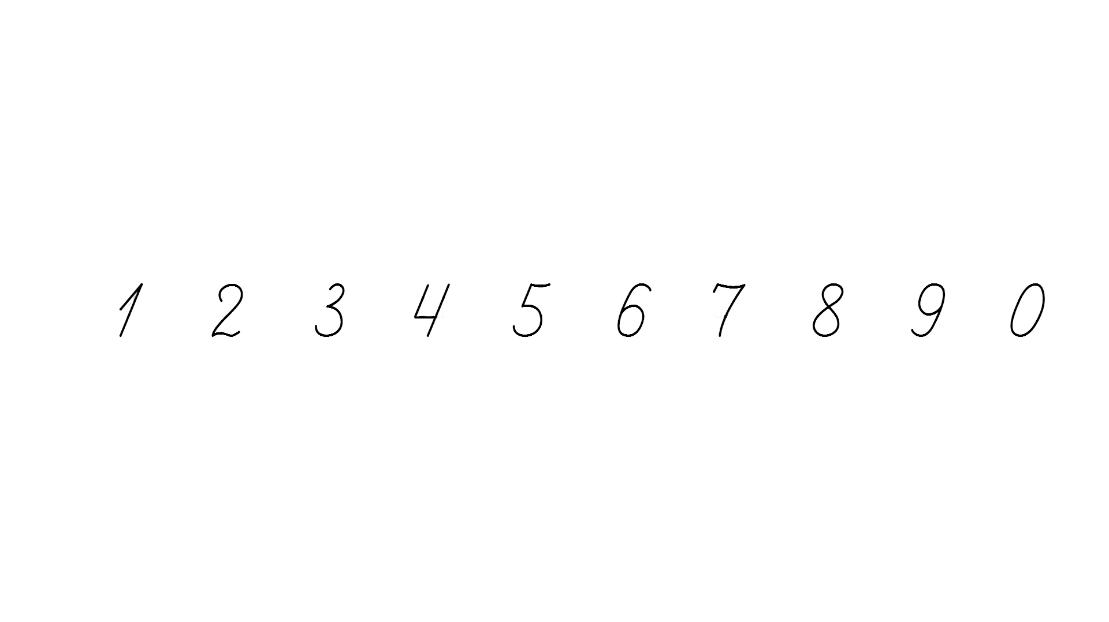 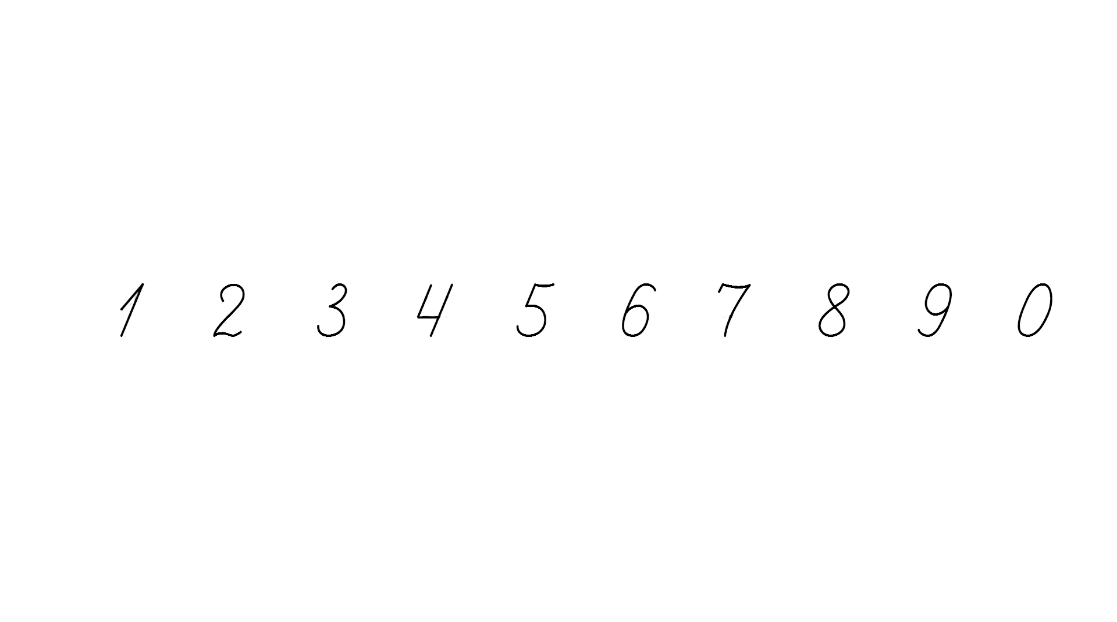 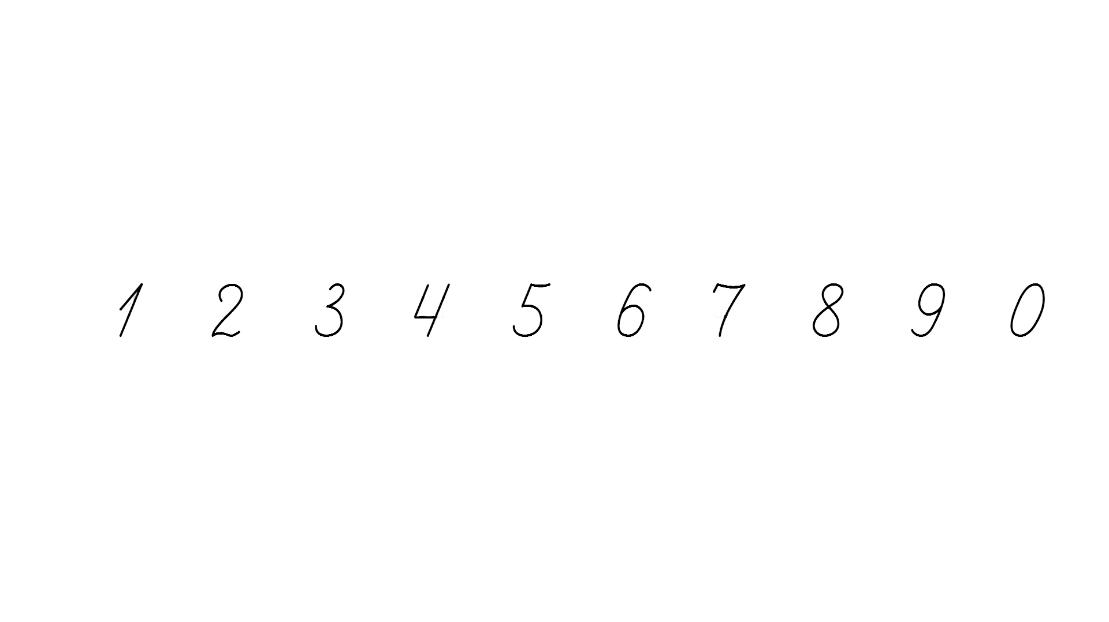 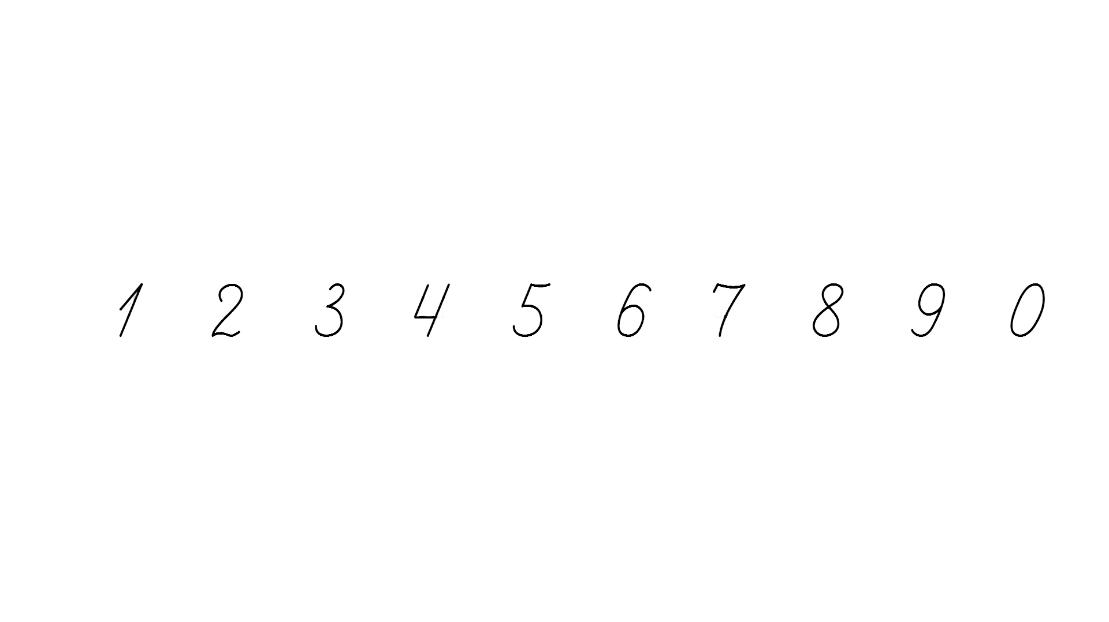 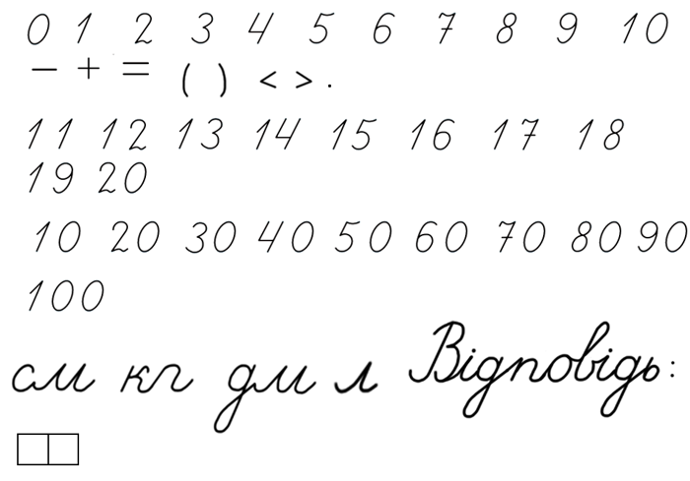 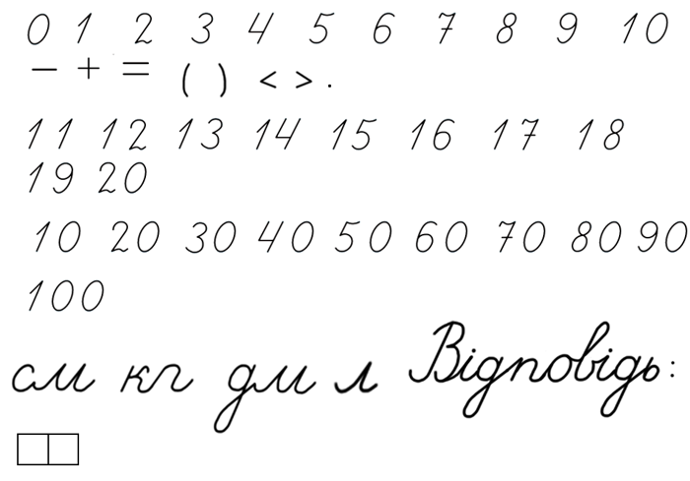 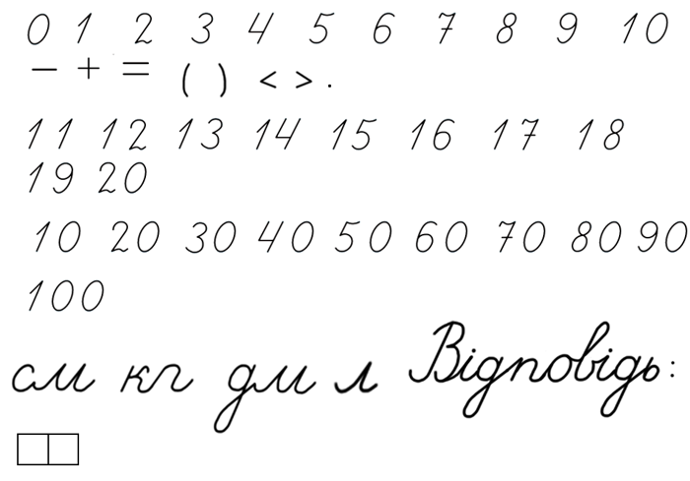 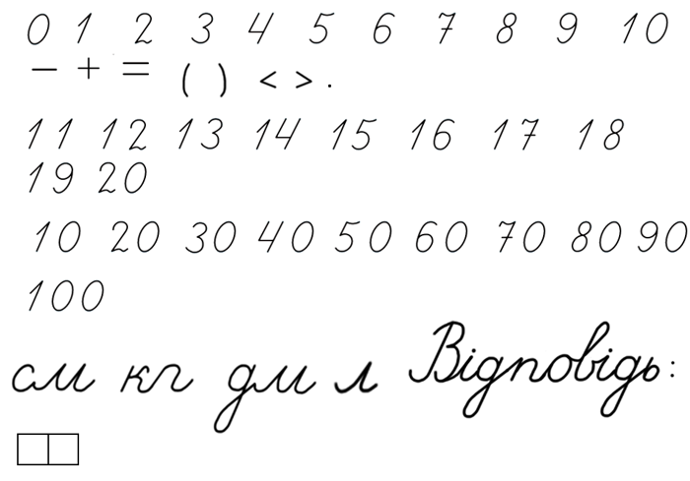 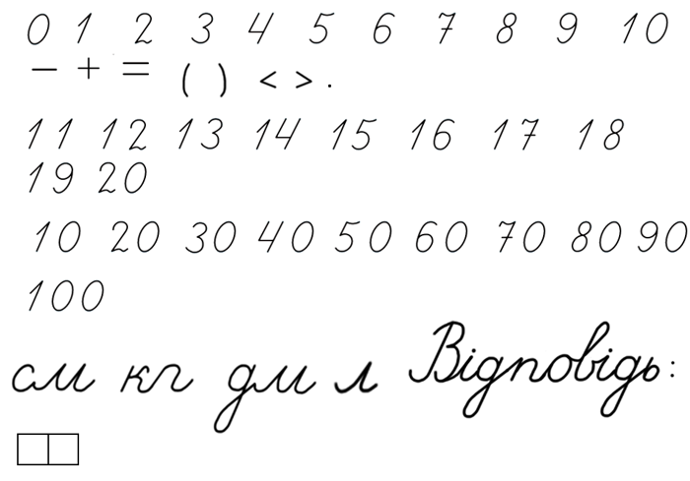 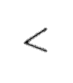 (
)
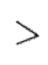 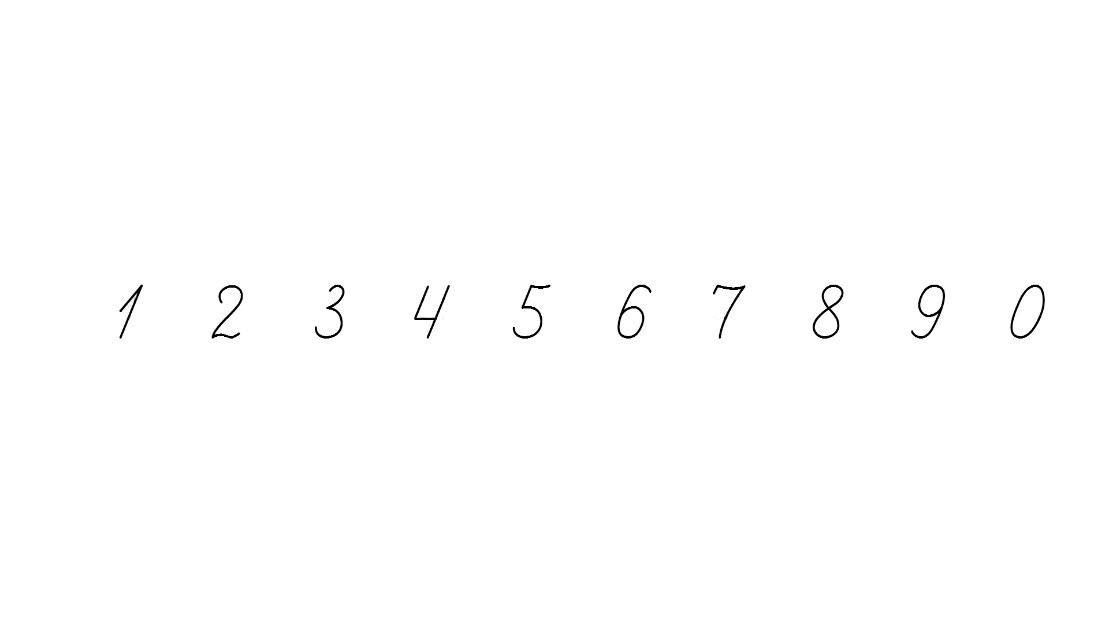 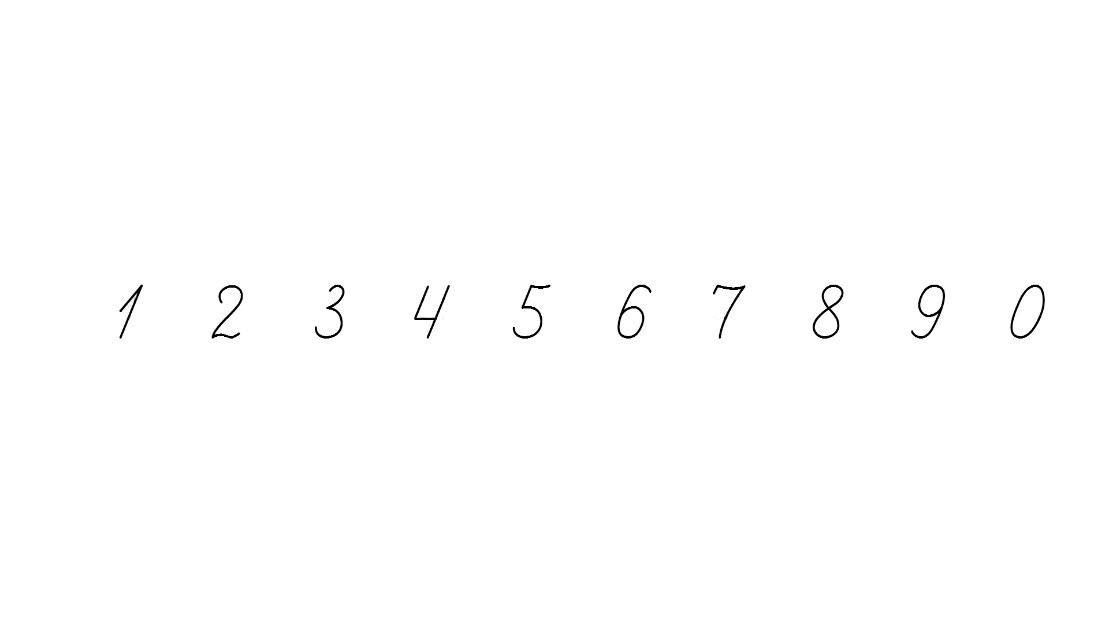 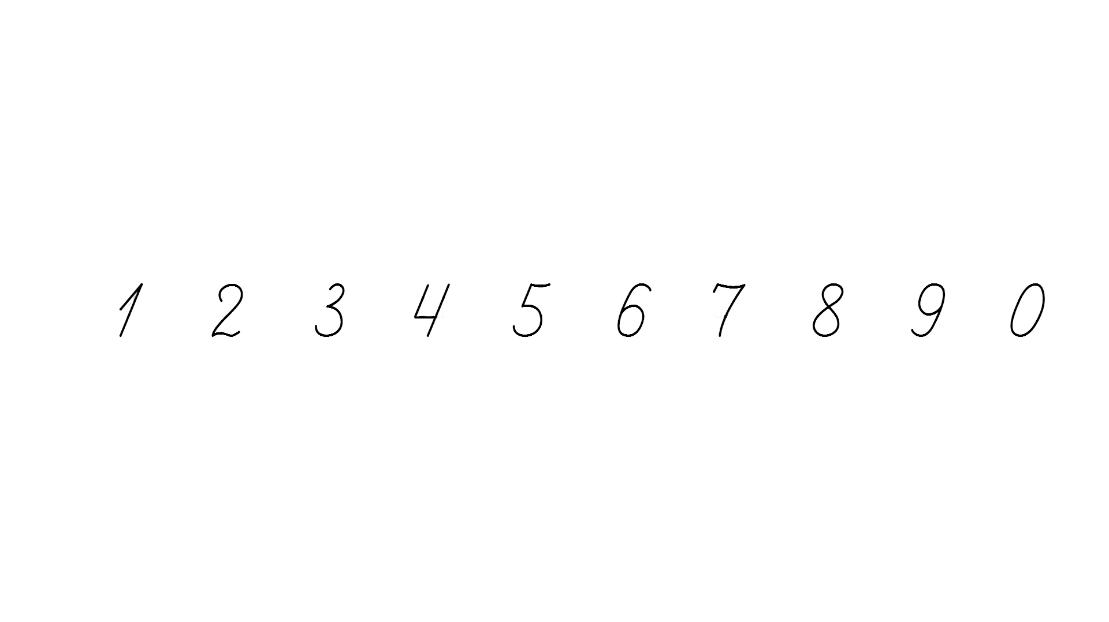 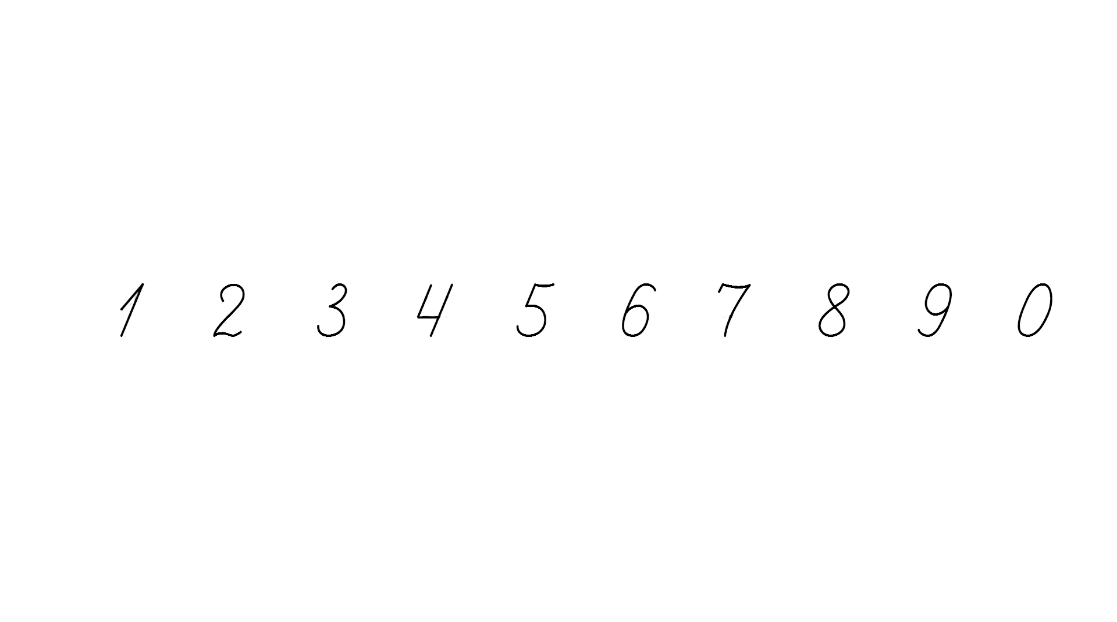 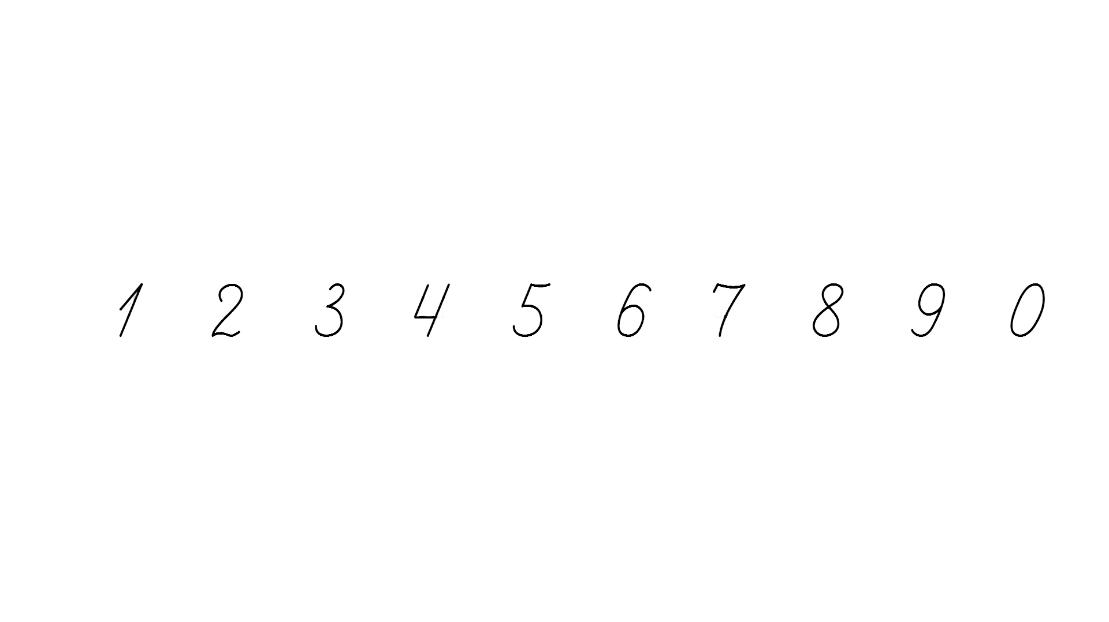 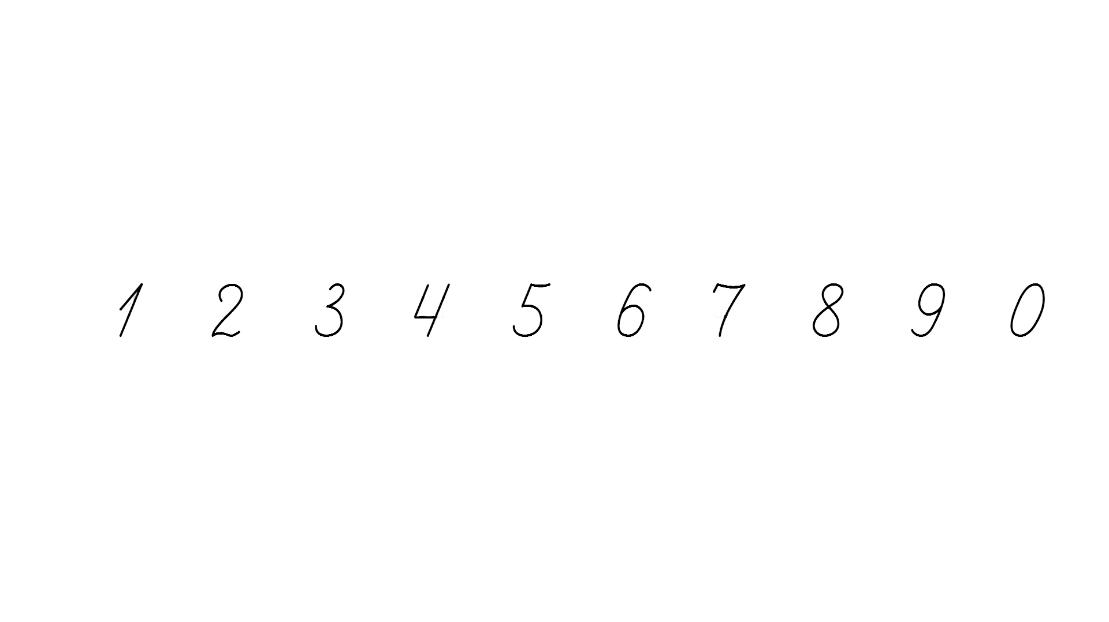 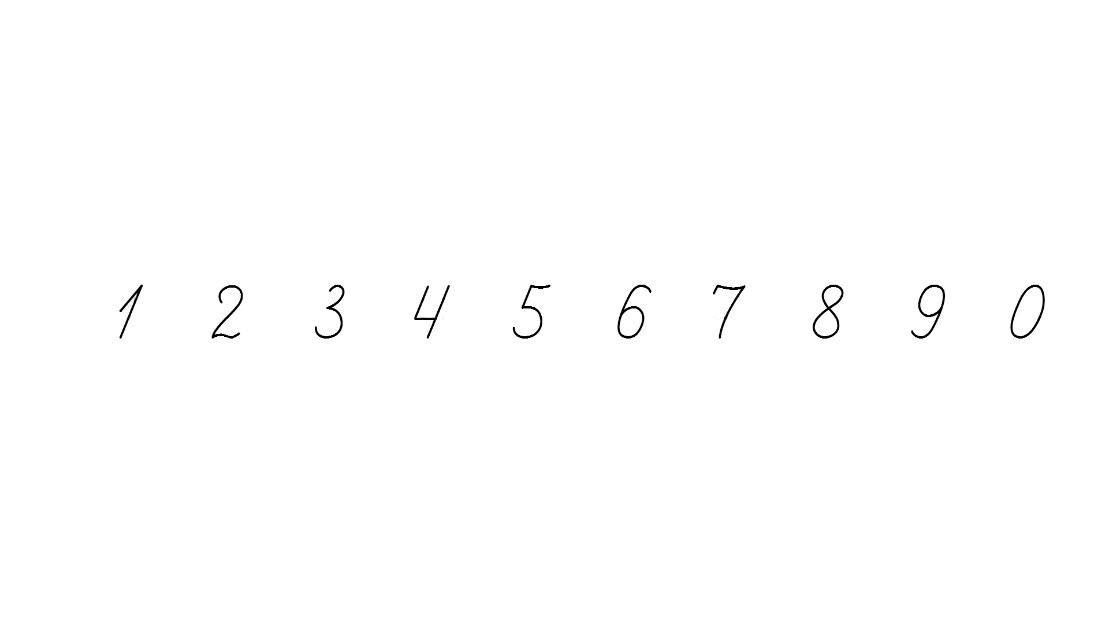 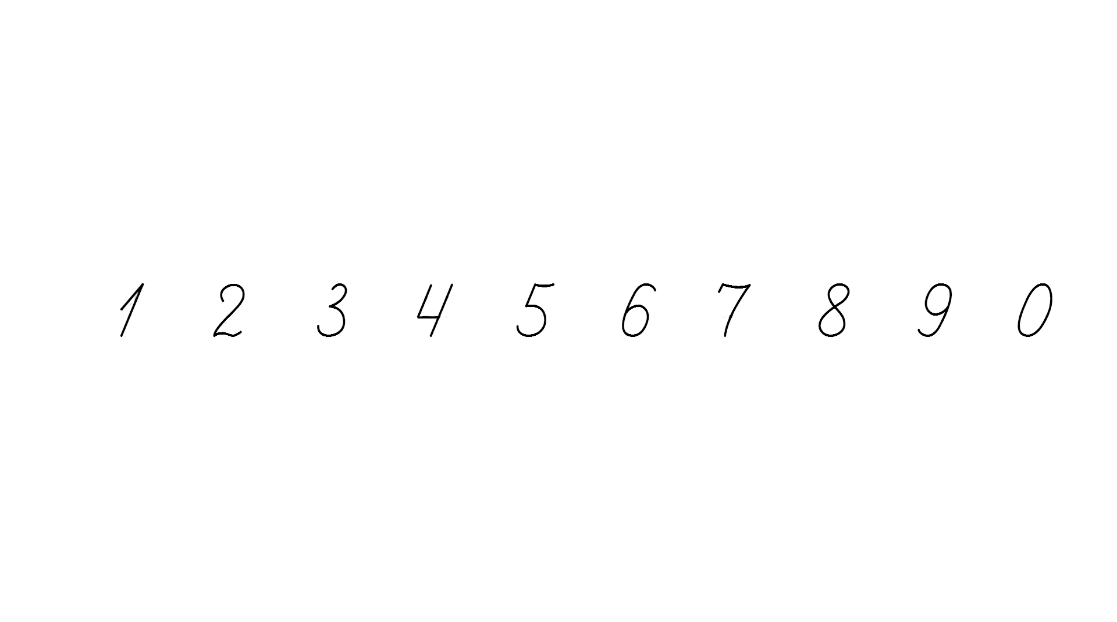 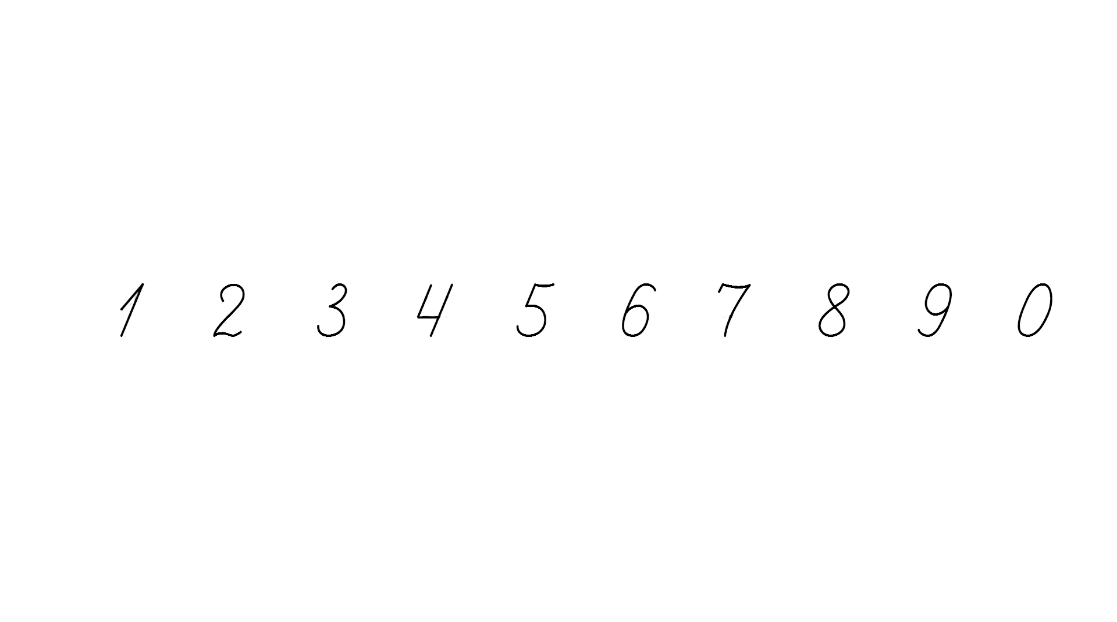 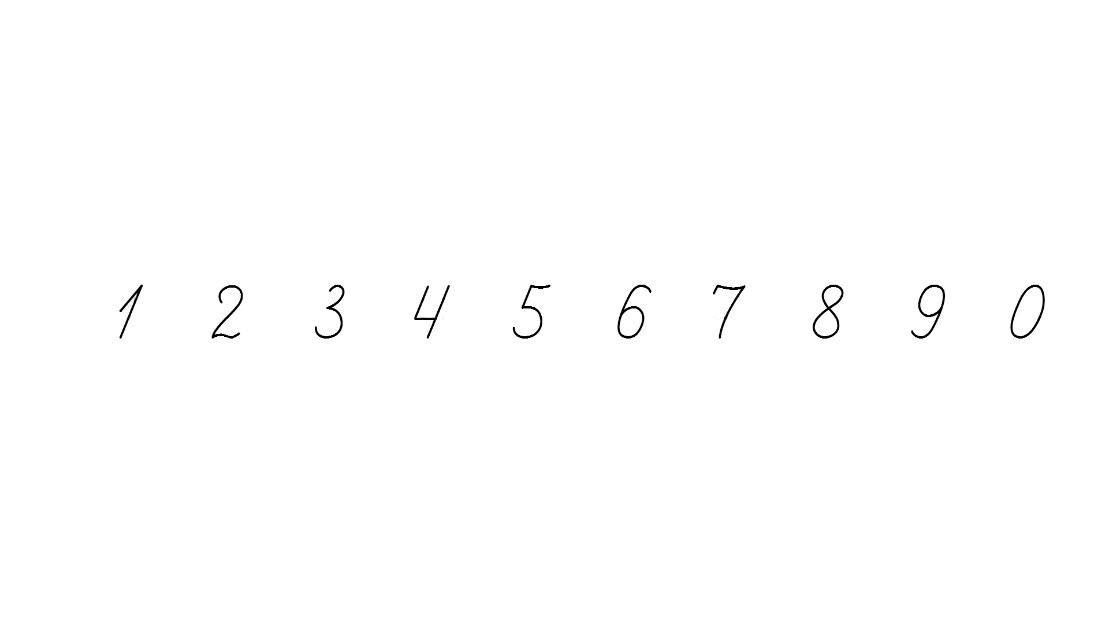 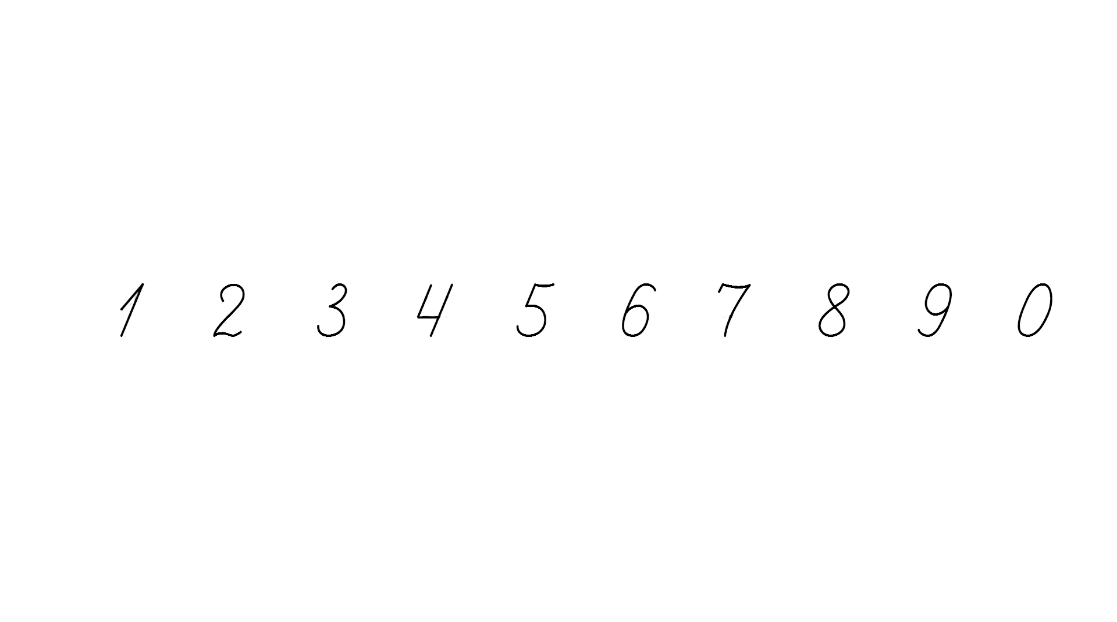 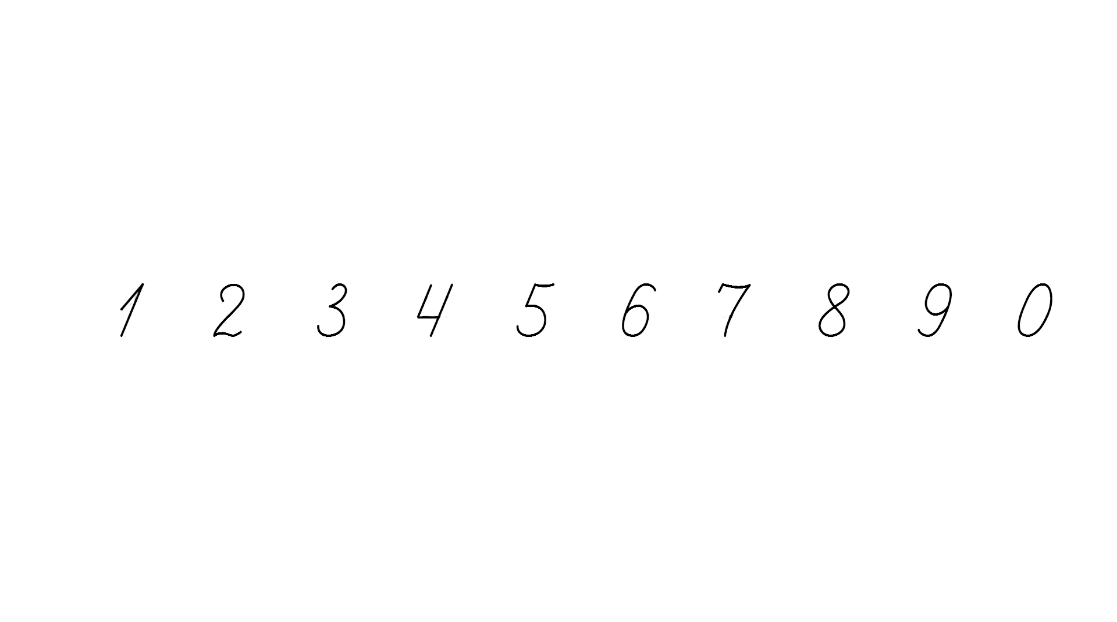 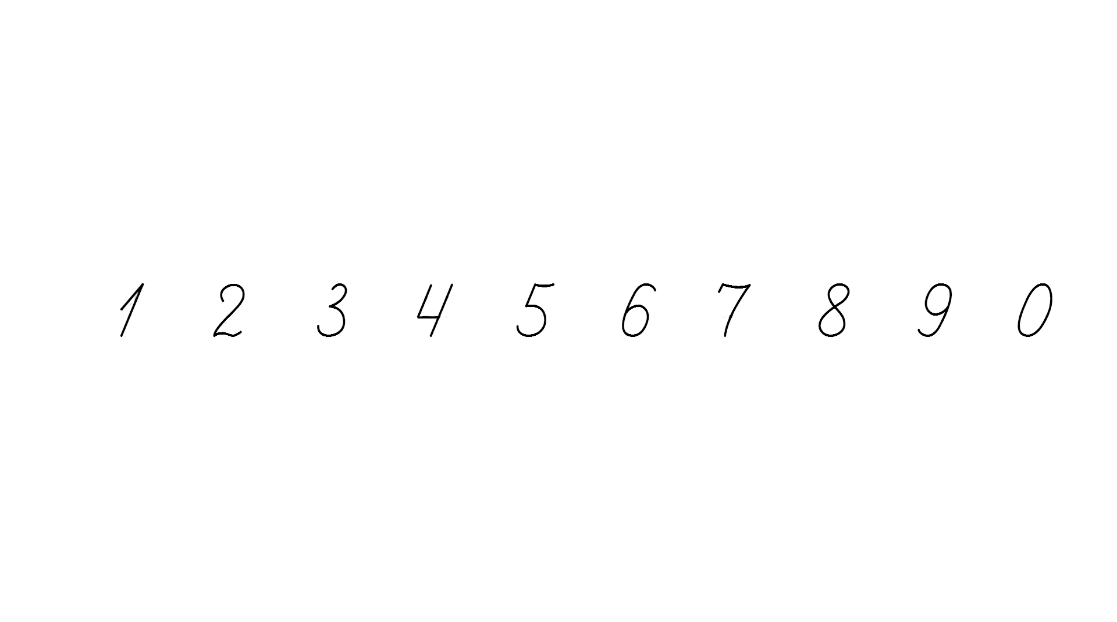 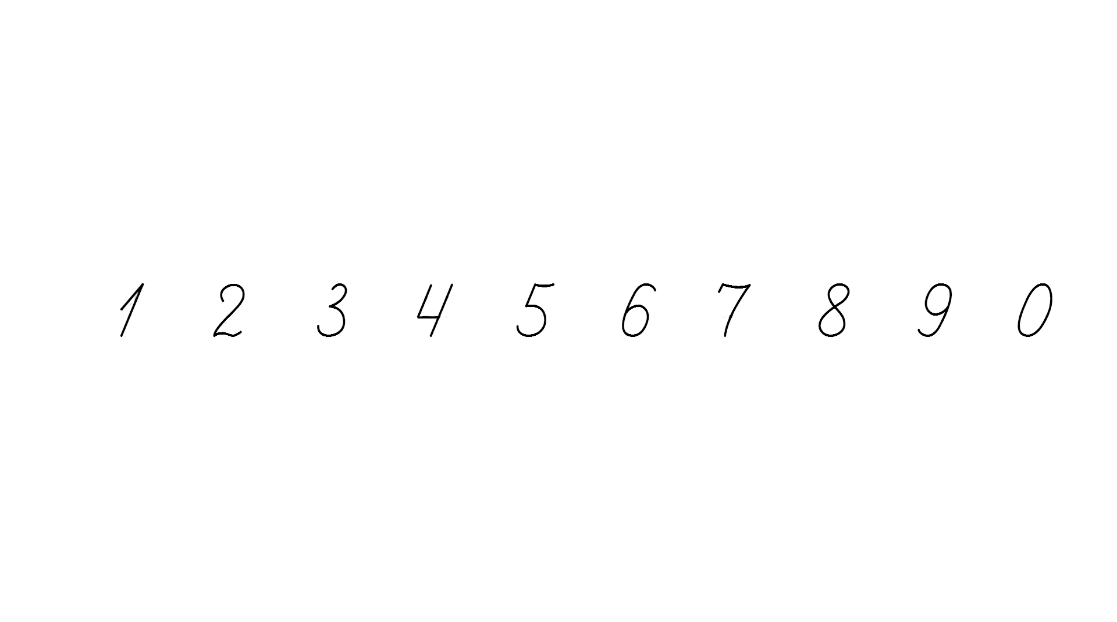 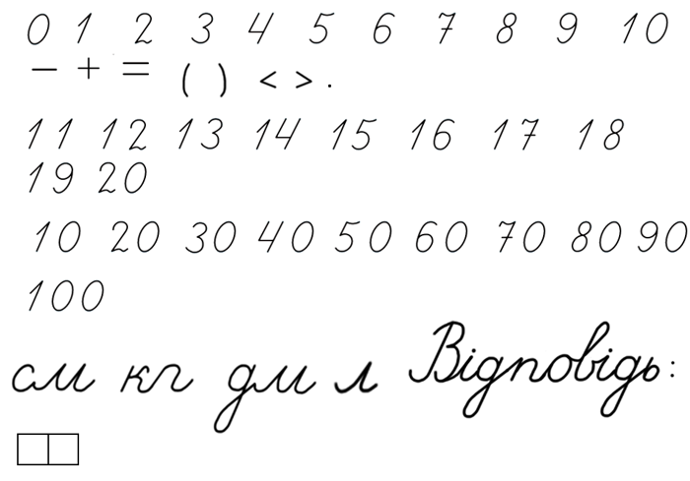 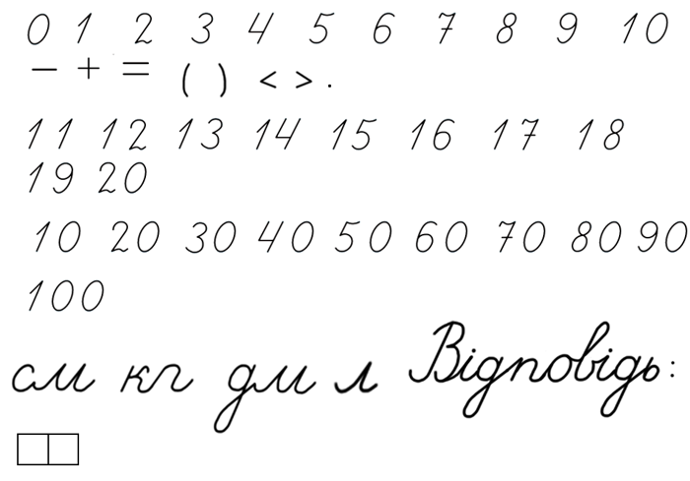 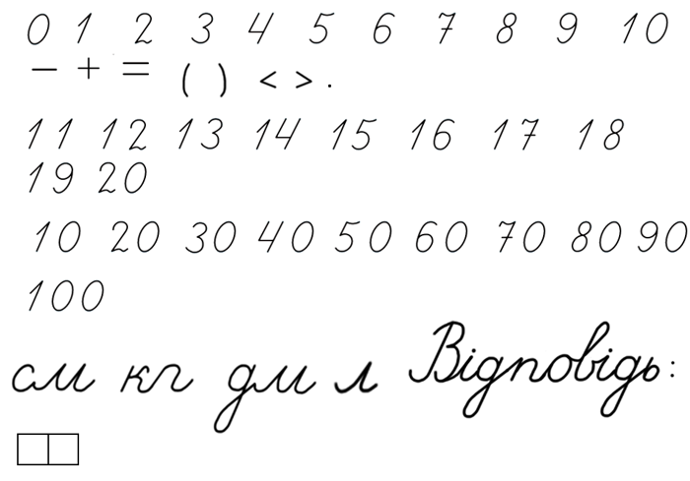 Підручник.
Сторінка
72
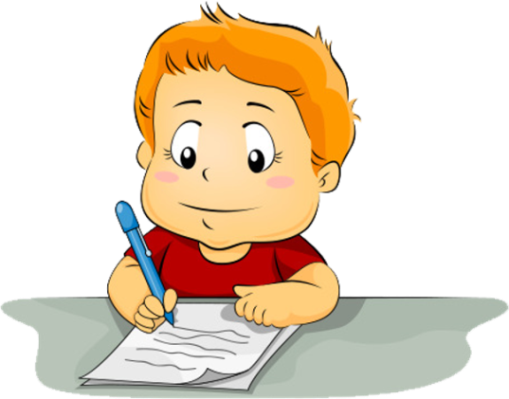 Робота в зошиті
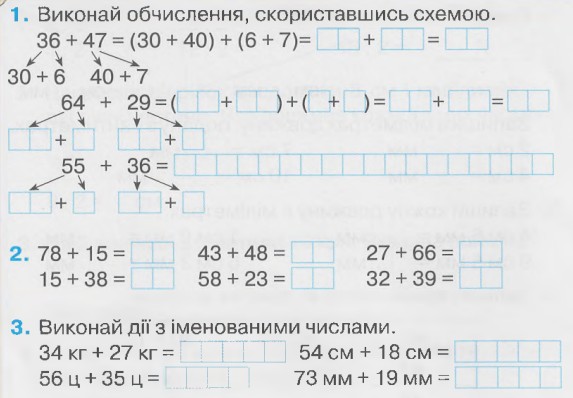 Сторінка
32
Рефлексія
Обери смайл, яким визначиш свої емоції в кінці уроку
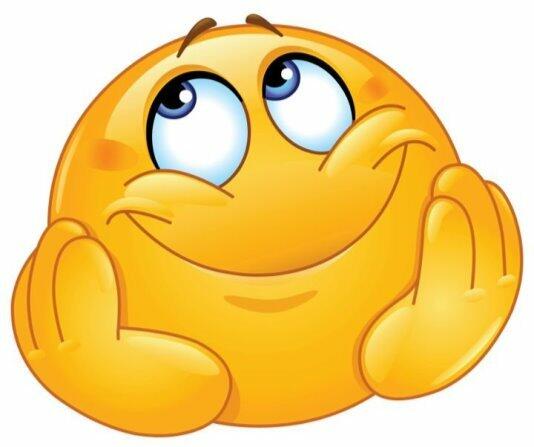 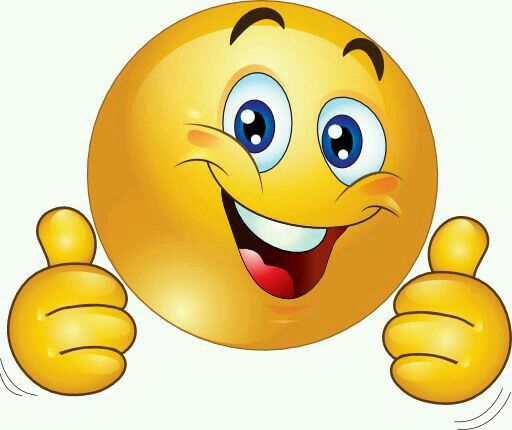 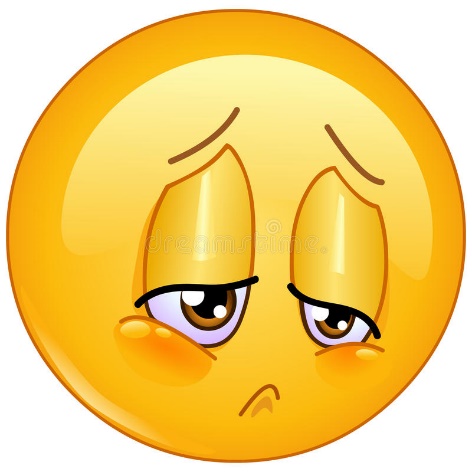 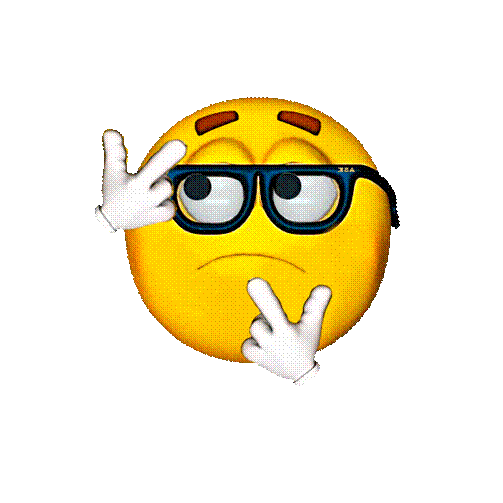 Замріяне очікування кінця уроку
Завдання приносили радість
Завдання принесли втому
Здивувала інформація